Learning & Development | Course Catalogue 2023-24
Smart Training Potential– Bite-sized Training
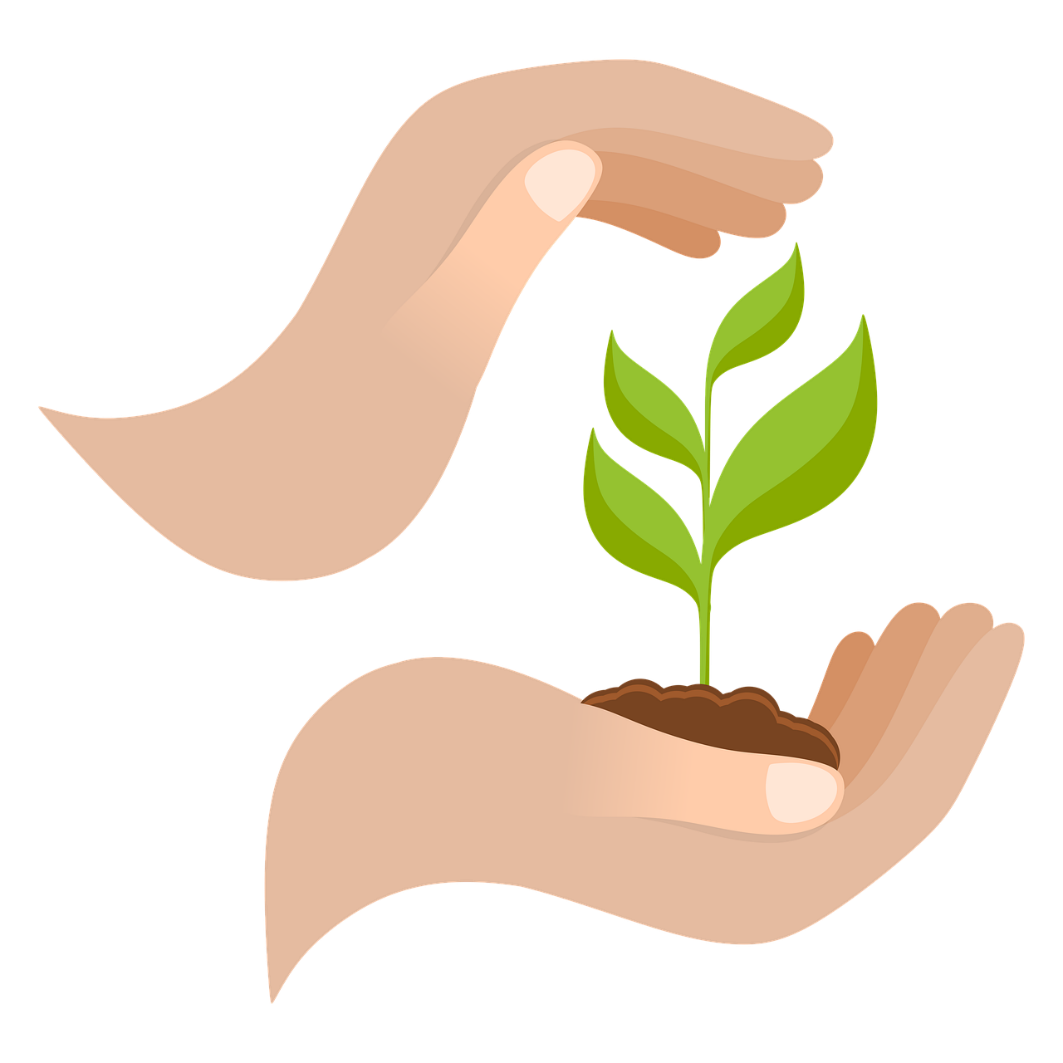 We have created a catalogue of bite-sized courses for you to review and discuss with your line managers.
To ensure this works correctly, can you open this in full presentation mode so you can utilise the links in the titles of the courses, so you can go directly to the full description.
If you have any questions or would like to nominate yourself or someone else to attend one of the courses. Please contact us on the following email: courses@smarttar.co.uk
Smart Training Potential
2
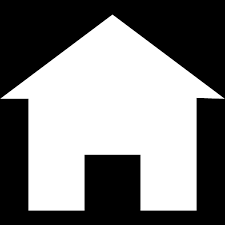 Communication
Active Learning
Productivity
Electrical Training
IT Services
Complex Problem Solving
Business Acumen
Emotional Intelligence
Project Management
IT Technical
Financial Acumen
Resilience & Wellbeing
Data
Change Management
Leadership
Health & Safety
Stakeholder Management
Coaching
Microsoft Suite
Digital
Collaboration
Negotiation
Driver Training
Innovation & Creativity
Smart Training Potential
3
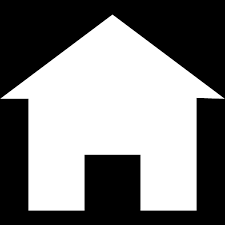 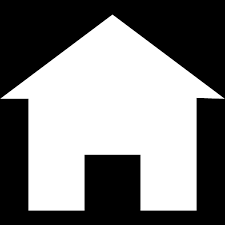 Active-learning courses
Critical Thinking & Creative Problem Solving
Creative & Innovative Problem Solving
Essential Negotiation Skills
Problem Solving & Structured Thinking
Negotiation Skills
Persuasive Negotiation Skills
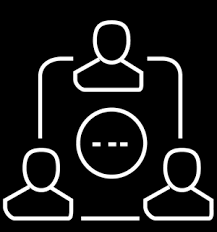 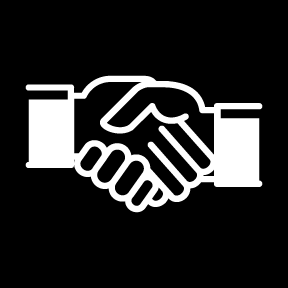 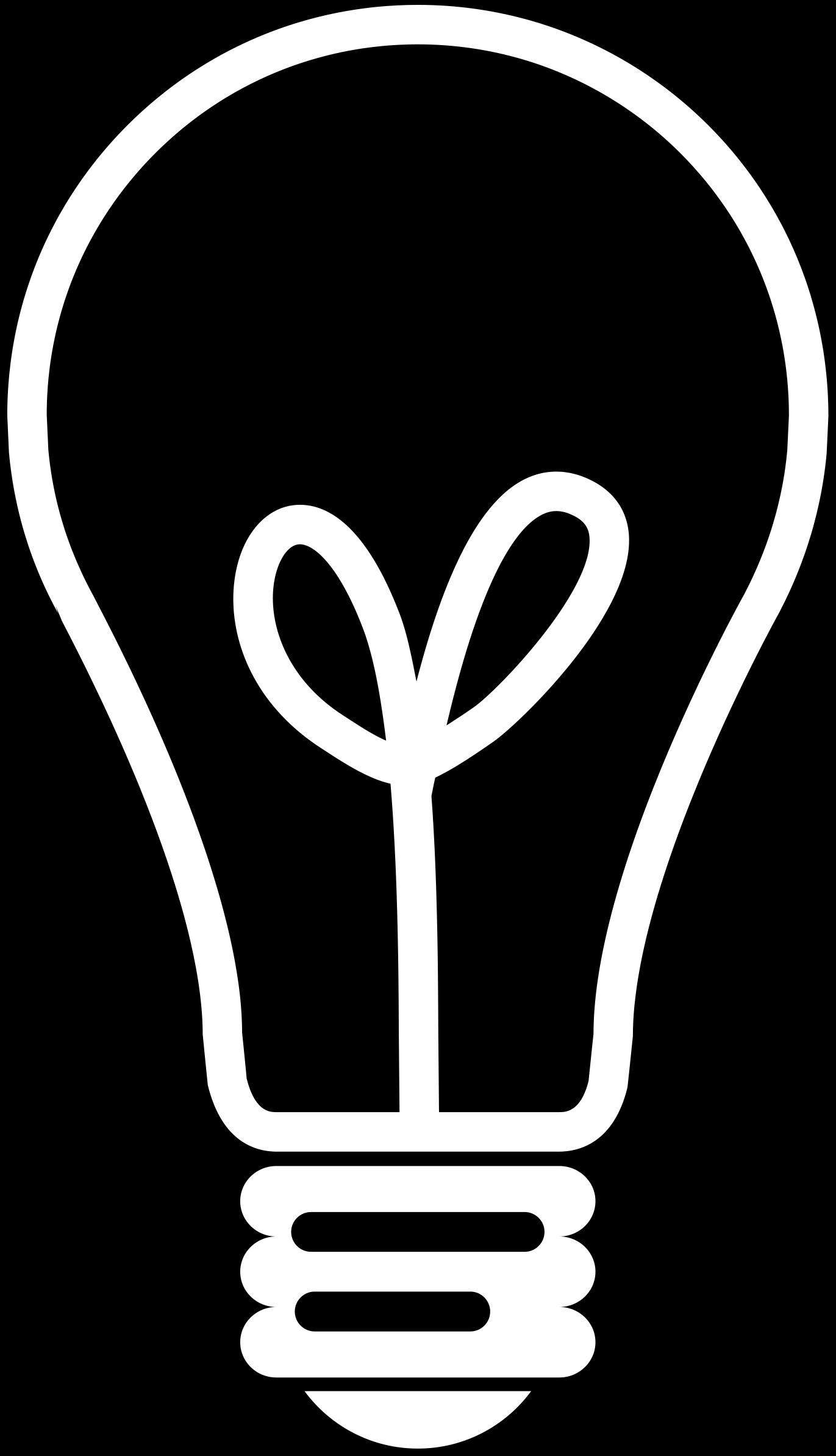 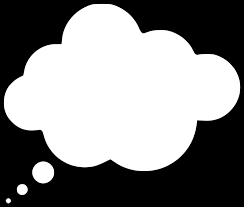 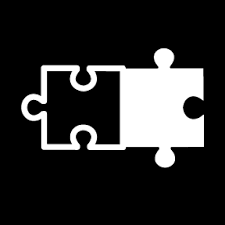 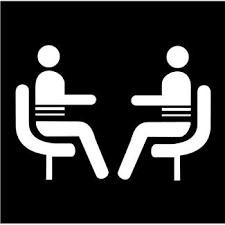 This workshop is intended to develop the skills and confidence of those people whose responsibilities will require them to be effective negotiators.
This short session is suitable for anyone who delivers regular presentations, would like to bring facts and data to life, and really engage their audience.
Successful organisations rely on critical thinkers and creative thought leaders who can generate inventive solutions to everyday problems.
If you are a manager or project leader looking to find innovative and creative ideas for problem resolution, then this workshop is for you.
Successful organisations rely on critical thinkers and creative thought leaders who can generate inventive solutions to everyday problems.
Negotiation is key to everyday business and the ability to negotiate effectively in a wide range of business contexts is crucial.
Smart Training Potential
4
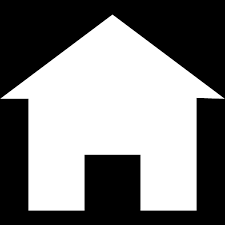 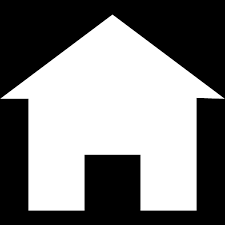 Active-learning courses
Deliver Inspiring 
Messages
Personal & Presentation Impact
Strong Resilience & Grit
Authentic Business Values
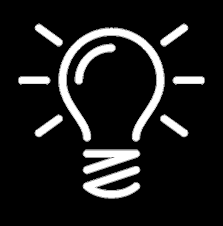 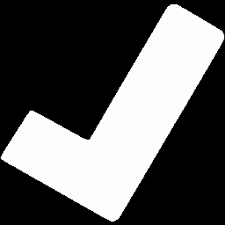 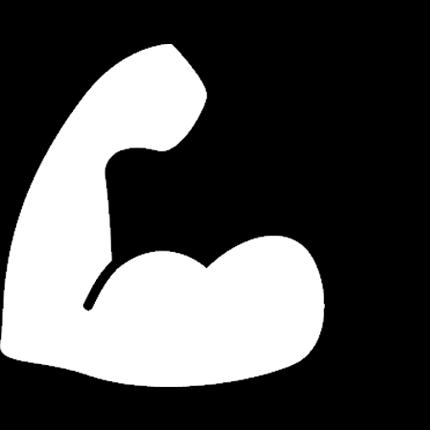 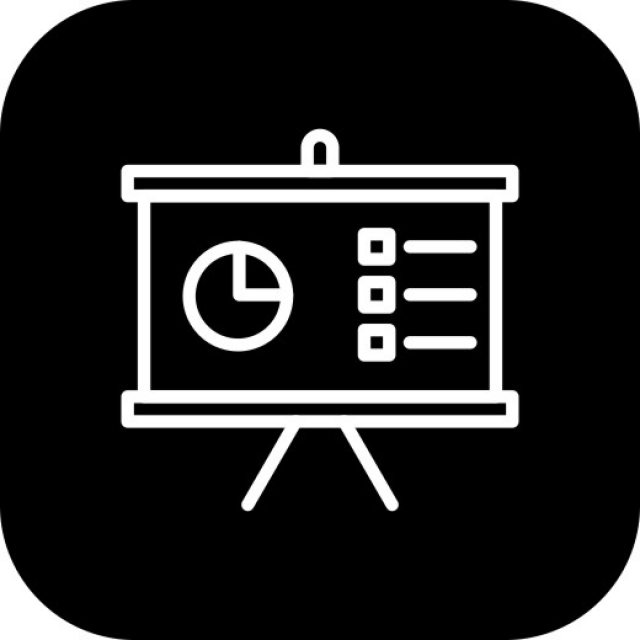 Deliver inspiring messages whenever you present, message or talk, helping you be more daring, creative and engaging in how you motivate and persuade others
Participants discover how to consciously build supportive relationships and turn any virtual or face-to-face conversation into a positive exchange that ensures others feel supported..
We release your personal and presentation impact in small and larger meetings, helping you communicate with more belief, confidence and charisma.
We build strong resilience and grit increasing your capability to handle pressure, deal constructively with adversity and deliver positive outcomes..
Smart Training Potential
5
Creative and Innovative Problem Solving
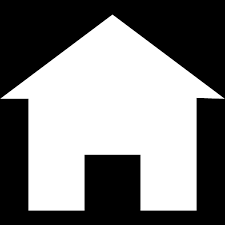 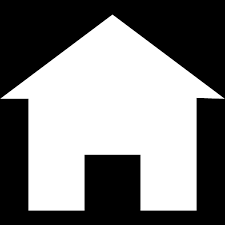 Based on the latest thinking and best practice used in problem solving, the course ends by providing you with a reporting template designed to secure senior management and stakeholder endorsement for change. You will also take away some templates and guidelines on how to use the unique 'Silent Storming' process.
Who is this course for?
If you are a manager or project leader looking to find innovative and creative ideas for problem resolution, then this workshop is for you. It will encourage you to resolve workplace problems by dispensing with the traditional theory, focus on innovation and creativity to get results.

By the end of the session, you will be able to:
Develop innovative and creative skills to assess and solve your workplace problems.
Make more effective use of your own and your colleagues' creative thinking skills.
Assess the impact on the business of your recommendations for change.
Use 'Silent Storming' to lead innovative and creative problem-solving sessions.
Understand how to present new ideas to secure the 'buy-in' of others to implement change.
Construct a report that clearly outlines the thinking process, conclusions and recommendations for making change happen.
DURATION                                                         PRE-REQUISITES		                                  COST*
2 days                                                                                                                                                                 From  £1,120 per person
							           For group bookings p.o.a.

*All costs exclude VAT
Smart Training Potential
6
Persuasive Negotiation Skills
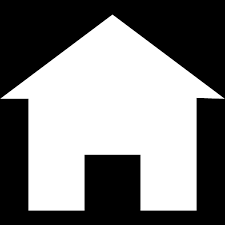 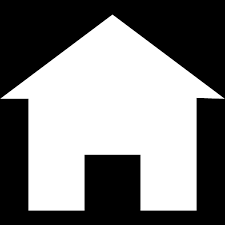 Negotiation is key to everyday business and the ability to negotiate effectively in a wide range of business contexts is crucial. This involves securing the best outcome for both parties and protecting valued relationships.
Who is this course for?
This course is aimed at individuals who are looking to improve their negotiation skills to enable and facilitate decisions that achieve win-win outcomes.

By the end of the session, you will be able to:
Understand the various approaches to negotiation
Structure negotiations for effectiveness and to achieve win-win outcomes
Identify and develop the interpersonal skills crucial to negotiating proactively
Identify and utilise a number of effective negotiation tactics
Establish the skills to understand what all the involved parties want
Construct flexible negotiation solutions
Use positioning and phrasing to directly affect the outcome of negotiations.
DURATION                                                         PRE-REQUISITES		                                       COST*
2 days                                                                                                                                                                       From  £1,120 per person
                                                                                                                                       For group bookings p.o.a                             
*All costs exclude VAT
Smart Training Potential
7
Critical Thinking and Creative Problem Solving
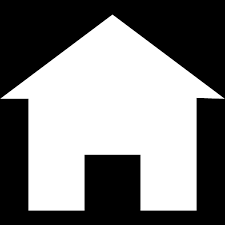 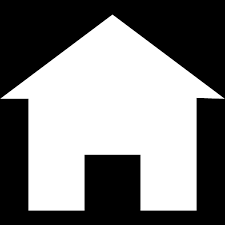 Successful organisations rely on critical thinkers and creative thought leaders who can generate inventive solutions to everyday problems. In this training course, you gain the knowledge and skills needed to leverage left- and right-brain thinking, analyse problems, spur creativity, and implement innovative ideas in a practical way for your workplace.
By the end of the session, you will be able to:
Make better decisions through critical thinking and creative problem solving
Develop your personal creativity
Select the best decision given the specific situation
Apply processes to assess work issues and problems
Transform your creativity into practical business solutions
DURATION                                                         PRE-REQUISITES		                                       COST*
3 days                                                         	N/A                                                                                                     From £1,495 per person
 							            For group bookings p.o.a                              
*All costs exclude VAT
Smart Training Potential
8
Problem Solving and Structured Thinking
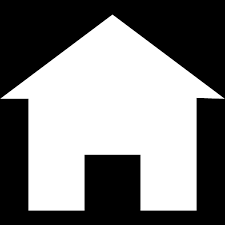 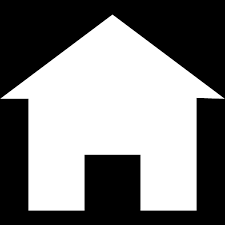 Successful organisations rely on critical thinkers and creative thought leaders who can generate inventive solutions to everyday problems. In this training course, you gain the knowledge and skills needed to leverage left- and right-brain thinking, analyse problems, spur creativity, and implement innovative ideas in a practical way for your workplace.
Who is this course for?

Anybody who is involved in high level problem solving and strategy development. 




By the end of the session, you will be able to:
Problem framing to clarify the context and identify the key issues for resolution 
Breaking down and structuring complex problems into manageable components 
Dividing the problem-solving effort effectively between team members 
Creating and using hypotheses and logic to solve business problems, with an understanding of using simple heuristics to test completeness and clarity 
Prioritising work and insights into relevant and critical areas, and minimising wasted effort 
Communicating findings and conclusions clearly and succinctly
DURATION                                                         PRE-REQUISITES		                                       COST*
2 days 							                From £1,495 per person 
							                For group bookings p.o.a
                                                                                                                                                                     
*All costs exclude VAT
Smart Training Potential
9
Negotiation Skills
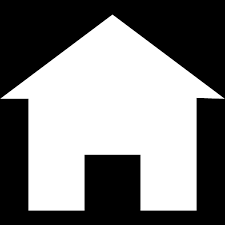 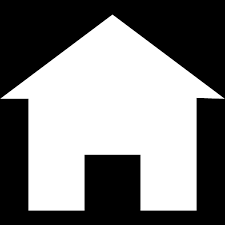 This workshop is intended to develop the skills and confidence of those people whose responsibilities will require them to be effective negotiators, whether their bargaining relationships are formal or informal.
Who is this course for?
This short session is suitable for anyone who delivers regular presentations, would like to bring facts and data to life, and really engage their audience.

By the end of the session, you will be able to:
Identify circumstances in which negotiation as opposed to consultation is the appropriate decision-making process
Develop a systematic approach to planning and preparation
Explain how to pitch an opening position
Recognise the transition from argument to bargaining
Demonstrate how to make offers and concessions without appearing weak
Identify techniques for handling aggression
Recognise how to avoid conflicting interpretations of agreement
DURATION                                                         PRE-REQUISITES		                                       COST*
1 day 							                From
                                                                                                                                                                     
*All costs exclude VAT
Smart Training Potential
10
Essential Negotiation Skills
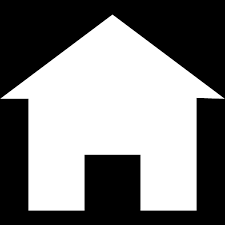 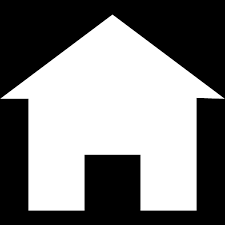 Discover your negotiation skills and learn how to craft successful decisions and agreements that achieve positive results for all parties. This highly interactive and ‘hands on’ course provides you with the opportunity to examine the skills and behaviours of a good negotiator. You will learn how to enable and facilitate decisions that achieve win/win outcomes.
Who is this course for?
This short session is suitable for anyone who delivers regular presentations, would like to bring facts and data to life, and really engage their audience.

By the end of the session, you will be able to:
Understand the processes necessary for successful negotiations.
Understand the difference between transactional, collaborative and creative negotiation.
Understand the value of planning and preparing to achieve win-win results.
Analyse and develop your range of interpersonal and behavioural skills that are crucial for successful negotiation.
Put your new skills straight into practice confidently.
DURATION                                                         PRE-REQUISITES		                                       COST*
1 day
                                                                                                                                                                     
*All costs exclude VAT
Smart Training Potential
11
Deliver Inspiring Messages
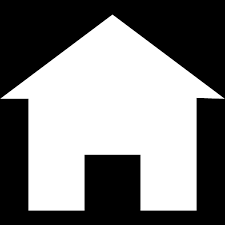 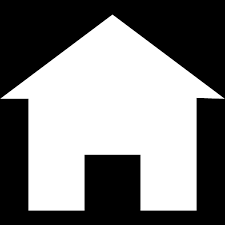 We empower you to deliver inspiring messages whenever you present, message or talk, helping you be more daring, creative and engaging in how you motivate and persuade others. This course equips you with powerful techniques that film writers use to make a dramatic dialogue seem natural and easy, and helps you build open and productive everyday business conversations. Participants discover how to use questions to create insights and opportunities for agreement and collaboration, to ensure any virtual or face-to-face conversation is engaging and reflects positivity and enthusiasm.
By the end of the session, you will be able to:
Put others at ease when starting a conversation
Allow others to feel comfortable engaging in an open dialogue
Energise a conversation when I speak
Build stronger business relationships
Find common ground and agreement with others
Talk more comfortably to other people
Stay open and responsive in conversations
Be more memorable – hold peoples’ attention and make them listen when speaking
DURATION                                                         PRE-REQUISITES		                                       COST*

                                                                                                                                                                     
*All costs exclude VAT
x
x
Smart Training Potential
12
Personal & presentation impact
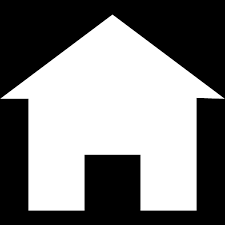 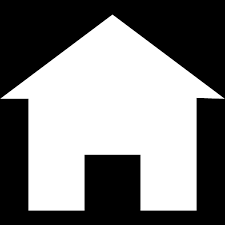 We release your personal and presentation impact  in small and larger meetings, helping you communicate with more belief, confidence and charisma. Whether using their voice to hold and excite a radio broadcast audience or distilling a performance into the lens of a camera… actors have perfected amazing techniques to communicate powerfully through technology to an audience – even if they aren’t present or “live”. This module applies the secret skills actors use to drive impactful radio and film performance to empower you to communicate more powerfully to a “once removed” audience in a virtual meeting. Participants discover simple, revelatory skills that enable them to instantly deliver impactful and memorable virtual meetings or presentations that consistently energise and inspire colleagues, teams, clients and stakeholders.
By the end of the session, you will be able to:
Hold people’s attention and deliver remote meetings with confidence and control
Radiate confidence and authority in all business interactions
Take control of my professional image through simple behavioural changes
Deliver inspirational business messages with confidence and conviction
Leave a long lasting and positive impact after all virtual meetings
Bring messages to life with enthusiasm and passion
Energise a meeting when I speak
Sound convincing and make a lasting impact when communicating at all levels
Make it easier for people to listen to me and remember my important messages
Make any message sound more interesting and inspiring
Consciously control and adapt my body language to make a memorable impression
Project consistent positivity and drive when communicating virtually
DURATION                                                         PRE-REQUISITES		                                       COST*

                                                                                                                                                                     
*All costs exclude VAT
x
x
Smart Training Potential
13
Strong resilience and grit
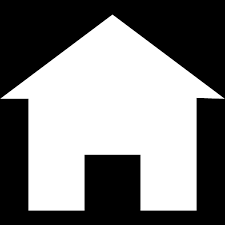 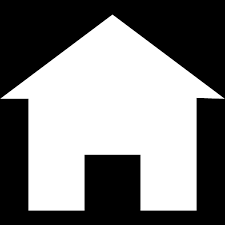 We build strong resilience and grit increasing your capability to handle pressure, deal constructively with adversity and deliver positive outcomes in any challenging times ahead. Writers and Directors know creativity is a craft you can learn and then apply to the work you are doing. This course unlocks a unique structured approach to creative thinking to help you generate intelligent business solutions to tackle specific issues or problems you face in your role, team or business. Participants apply Edward de Bono’s “mind mapping” concept to understand how an artistic thinking model can unlock and free the imagination. They will learn to be more inspired, think more boldly and systematically generate new ideas and approaches that solve difficult business problems more creatively.
By the end of the session, you will be able to:
Think differently and develop solutions to real problems in the business
Be creative in developing ideas and seeking solutions
Produce intelligent solutions to business problems
Think more creatively and develop intelligent solutions to problems
Generate more solutions, more quickly, more originally and more successfully
Think differently about problems
DURATION                                                         PRE-REQUISITES		                                       COST*

                                                                                                                                                                     
*All costs exclude VAT
x
x
Smart Training Potential
14
Authentic Business Values
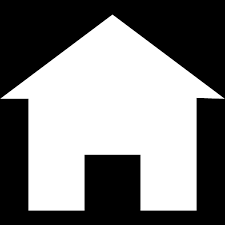 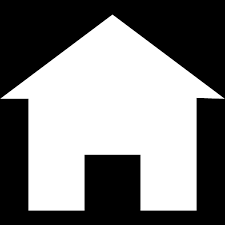 Every day in rehearsals actors build creative and collaborative relationships. They understand how to ensure every member of a team feels valued, empowered and able to contribute. This module applies secret performance techniques to help you instantly grow collaborative relationships and empower you to be a dynamic team member.
Participants discover how to consciously build supportive relationships and turn any virtual or face-to-face conversation into a positive exchange that ensures others feel supported and able to think and problem solve more freely and effectively.
By the end of the session, you will be able to:
Respond enthusiastically to ideas and provide constructive feedback
Confidently participate in conversations that challenge and explore creative concepts, approaches and new ideas
Encourage and facilitate others to offer and develop their own ideas and suggestions
Be open to critical analysis of my own ideas and to the ideas of others
Recognise and understand the characteristics of collaborative people
Unlock collaboration in myself and others
Present ideas in a creative way to provoke response and critical debate
Encourage and recognise collaboration within the team
Be seen as collaborative and add value in business relationships
Promote an ethos and culture that recognises collaboration and a sharing of knowledge and demonstrate the benefits
DURATION                                                         PRE-REQUISITES		                                       COST*

                                                                                                                                                                     
*All costs exclude VAT
x
x
Smart Training Potential
15
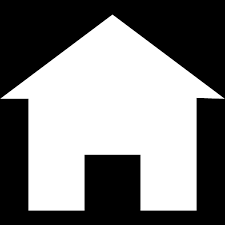 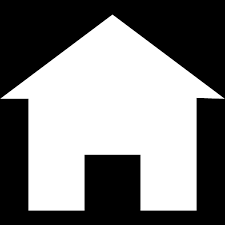 Business Acumen Courses
Business Analyst Essentials
Business Impact Analysis
Management of Risk (MoR)
Foundation in Business Analysis
Developing Effective Sales Skills
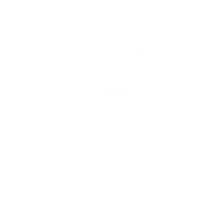 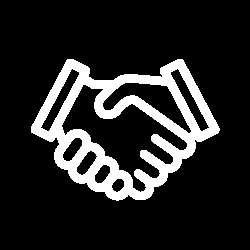 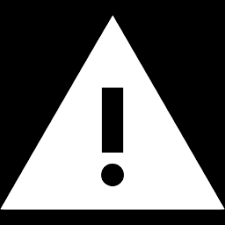 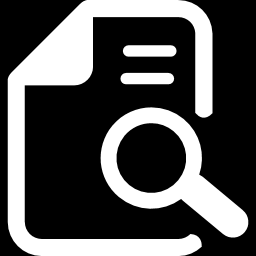 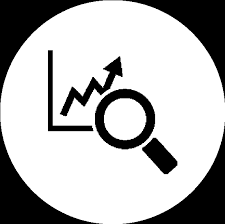 This course will enable delegates to undertake their own analysis, and potentially shape management decisions that lead to improved organisational resilience and continuity.
The first step in a career path of business analysis. Understand how to identify and evaluate options for improving your business, develop skills and knowledge.
To provide a sound foundation for the sales development programme and to develop increased personal effectiveness and mindfulness in sales communication skills.
Learn to consider the unique needs of customers, stakeholders, and the IT department as you work toward building, documenting, communicating, and managing requirements.
Aims to provide a coherent and logical solution to the problem of implementing a risk management framework within an organisation.
Smart Training Potential
16
Foundation in Business Analysis
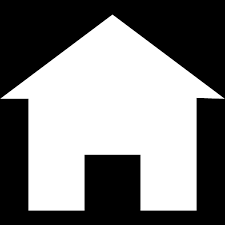 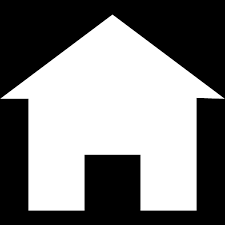 The first step in a career path of business analysis. Understand how to identify and evaluate options for improving your business, develop skills and knowledge to support successful business change programmes within your organisation.
Who is this course for?
Designed for those who want to understand business analysis, support change and improve business processes. 
Suitable for business analysts, business managers, business change managers, project managers and members of their teams. 

By the end of the session, you will be able to:
How to identify and evaluate option for improving your business 
Investigative techniques, including interviews, workshops prototyping and scenarios 
How to categorise, analyse and manage stakeholders
Making a business case and assessing feasibility 
How to document, manage and validate requirements
DURATION                                                         PRE-REQUISITES		                                       COST*
3 days			        N/A                                                                                             From £770 per person  |  £3,000 group booking
                                                                                                                                                                     
*All costs exclude VAT
Smart Training Potential
17
[Speaker Notes: Details obtained from https://www2.bcs.org/certifications/ba/business-analysis-foundation-certificate - please check they are correct. The provided document wasn’t sufficient.]
Business Impact Analysis
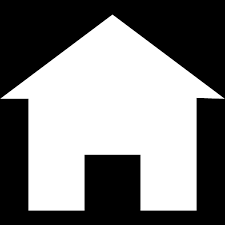 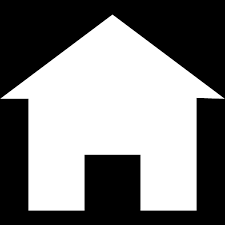 This course is a combination of presentations, with supporting slides, as well as individual and group activities designed to establish and cement a practical understanding of the elements of comprehensive Business Impact Analysis. This will enable delegates to undertake their own analysis, and potentially shape management decisions that lead to improved organisational resilience and continuity.
Who is this course for?
Anyone involved in providing critical services, with client expectations of no disruption, or rapid recovery time should attend Business Impact Analysis training.

By the end of the session, you will be able to:
Analyse a business system and identify critical activities
Explain recovery time objectives and how impacts vary with time
Identify critical resources for resilience protection and/or recovery measures
Shape supply chain decisions
DURATION                                                         PRE-REQUISITES		                                       COST*
1 days			        N/A                                                                                             From £525 per person  
*All costs exclude VAT
Smart Training Potential
18
[Speaker Notes: Used provided document – please check it doesn’t reference AA only relevant terms i.e. ‘rapid recovery time’ ?]
Developing Effective Sales Skills
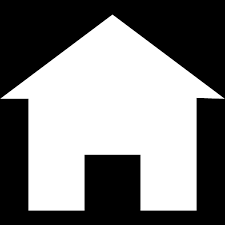 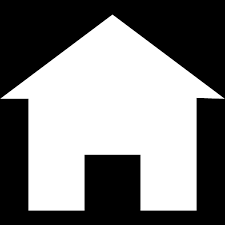 To provide a sound foundation for the sales development programme and to develop increased personal effectiveness and mindfulness in sales communication skills.
Who is this course for?

By the end of the session, you will be able to:
Identify and use the strategy most appropriate to the range of communications needed in the sales role
Recognise factors affecting personal work situations and create personal coping strategies
Adopt the correct mind-set and learn how to react flexibly and appropriately to the customer
Practice key skills in persuading, influencing and negotiating
Assess personal strengths and develop an action plan
DURATION                                                         PRE-REQUISITES		                                       COST*
2 days			        N/A                                                                                             From £1,495 per person  

*All costs exclude VAT
Smart Training Potential
19
[Speaker Notes: Used provided document – but didn’t have much info RE: who is this course for?
No price information]
Management of Risk (MoR)
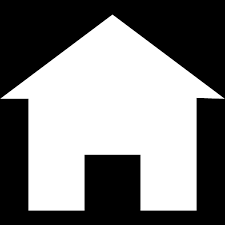 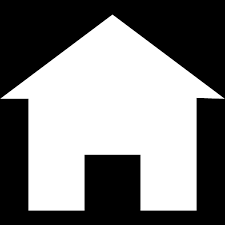 This 5 day course is designed to provide a coherent and logical solution to the problem of implementing a risk management framework within an organisation. It is designed to be adjustable to allow you to tailor your approach to risk according to your organisations's needs
Who is this course for?
Risk forms a part of the everyday running of any business or organisation, therefore, the study of its anticipation and management is relevant for all individuals and organisations wishing to develop their awareness in this area.

By the end of the session, you will be able to:
Increased certainty and fewer surprises
Better service delivery
More effective management of change
More efficient use of resources
Better management at all levels through improved decision making
Reduced waste and fraud, and better value for money
Management of contingent and maintenance activities
DURATION                                                         PRE-REQUISITES		                                       COST*
5 days			        N/A                                                                                             £xx per person  

*All costs exclude VAT
Smart Training Potential
20
[Speaker Notes: Used provided document 
No price information]
Business Analyst Essentials
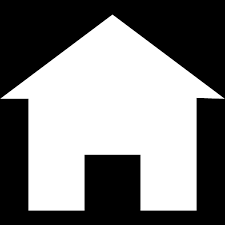 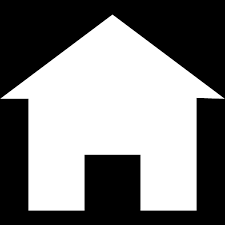 Through hands-on exercises, you'll learn to define the scope of work and master requirements-gathering techniques that will work for a variety of projects and audiences. You'll consider the unique needs of customers, stakeholders, and the IT department as you work toward building, documenting, communicating, and managing requirements.
Who is this course for?
Those who seek to understand the business analyst's role and responsibilities in a successful project. 

By the end of the session, you will be able to:
Role and responsibilities of the business analyst
Techniques for ensuring projects – from identifying ad analysis potential projects to making sure that the final project product meets the requirements identified
Define the scope of work
Master requirement –gathering techniques
DURATION                                                         PRE-REQUISITES		                                       COST*
3 days			        N/A                                                                                             £xx per person  

*All costs exclude VAT
Smart Training Potential
21
[Speaker Notes: Used provided document 
No price information]
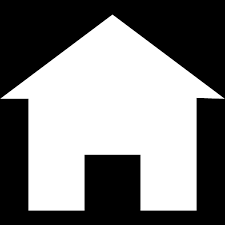 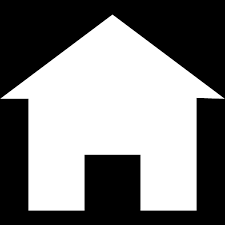 Change Management Courses
ISO/FDIS 45001
Joint Migration & Implementing Changes
APMG Change Management
Leading & Managing Change
Managing Change Effectively
Effective Change Management
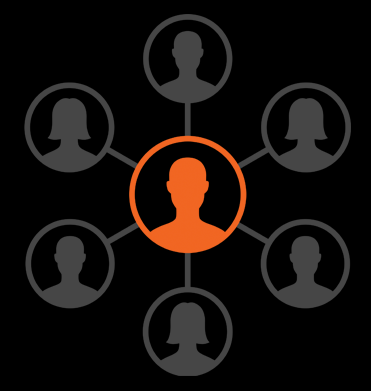 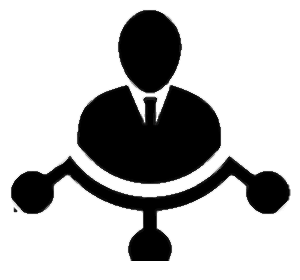 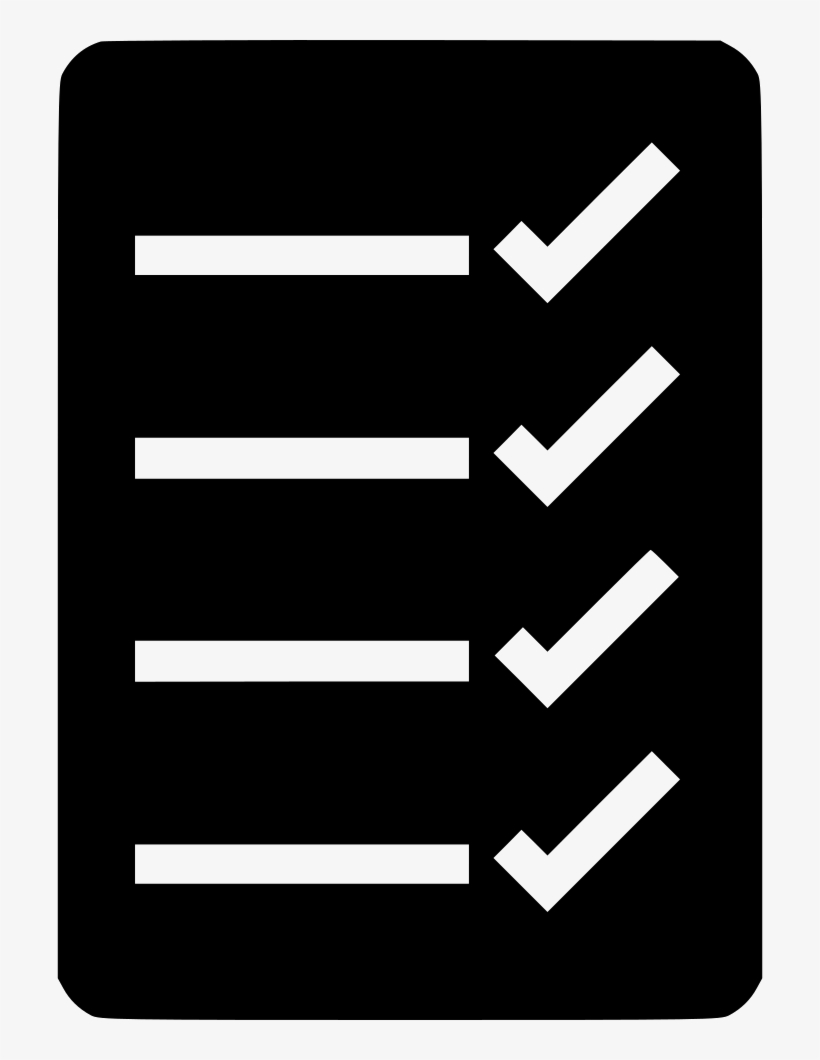 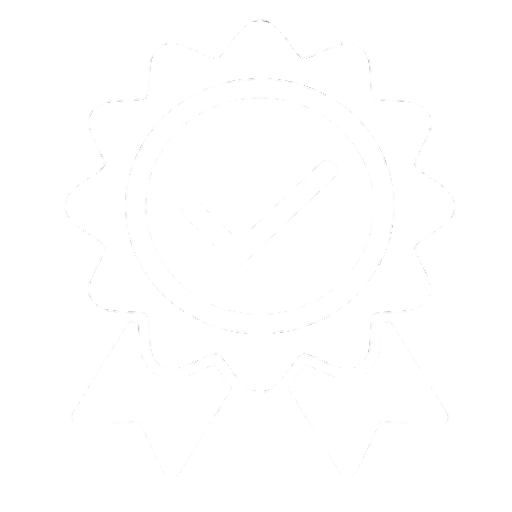 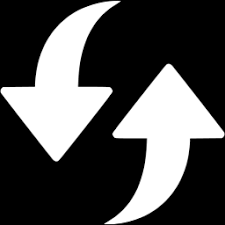 Improving your ability to cope with change increases your effectiveness in helping others. Promotes understanding and awareness of the change process, & gives you tools, tips and strategies to help people at each stage of the change cycle.
How much change we have or whether change is good or bad for us is irrelevant; far more important is Change Management, how we deal with and cope with change.
This qualification is based on the theory and application of change for the individual, change for the organisation, communication and stakeholder engagement and change management best practice.
This course introduces managers to a range of change management practices, techniques and tools that ensure your change is successful.
Learn about the new ISO high level structure and the envisaged differences between OHSAS 18001:2007 and ISO 450010 and develop a migration action plan
Smart Training Potential
22
Leading & Managing Change
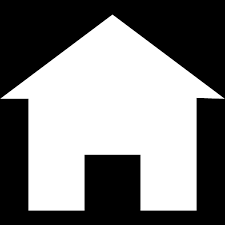 Sometimes the change is organic and people hardly notice it happening. More often, however, change is initiated because businesses have to respond to external demands and constraints as well as internal ones. Most organisations are either preparing for change, in the middle of managing change or just simply having a hard time recovering from some previous change. Wherever you are with managing change helping your people is essential. Most change programmes fail because nobody looks at the emotional fallout and the effect on people's lives. If you know there is a danger of productivity dipping because morale is about to plummet in the face of change, then giving people support is the single best investment you could make to sustain and develop your changing business. How much change we have or whether change is good or bad for us is irrelevant; far more important is Change Management, how we deal with and cope with change.
Who’s this course for?
Managers, Team Leaders and Supervisors. 

By the end of the session, you will be able to:
Explain the need for the change
Recognise organisational/individual issues related to the change
Identify why change is resisted and develop actions for overcoming this resistance
Develop strategies for enabling others to cope and move on
Identify ways for making positive changes to your business
DURATION                                                         PRE-REQUISITES		                                       COST*
1 Day 			        N/A                                                                                             From £395 per person 
                                                                                                                                                                     
*All costs exclude VAT
Smart Training Potential
23
Effective Change Management
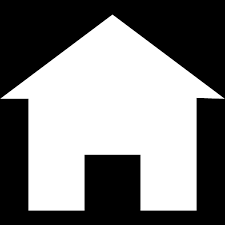 This course introduces managers to a range of change management practices, techniques and tools that ensure your change is successful.    
The training will provide you with the opportunity to explore your own change situations and also practise using a selection of practical change tools and techniques specifically designed to support your implementation of strategic change within your organisation.
Who’s this course for?
Suitable for managers and senior managers who have the responsibility for implementing and leading the introduction of change initiatives and wish to enhance their knowledge and skills in strategic change management.

By the end of the session, you will be able to:
Identify the types of change that occur in organisations. 
Identify the main components that are involved in planning change. 
Appreciate the range of issues and complexities involved in change management. 
Understand the main responsibilities when leading staff through periods of change. 
Recognise the main barriers to change and establish how change can impact on managers and staff. 
Create strategies for overcoming resistance to change. 
Engage others to build their commitment to the required change. 
Use a series of tools and techniques to analyse, introduce and monitor change.
DURATION                                                         PRE-REQUISITES		                                       COST*
2 Days 			        N/A                                                                                             From £1,395 
                                                                                                                                                                     
*All costs exclude VAT
Smart Training Potential
24
[Speaker Notes: No costs given]
APMG Change Management
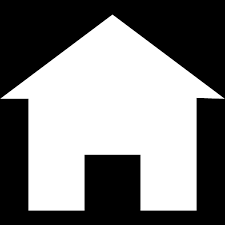 Change Management is associated with the effects and management of change; this is primarily within organisations where change can have greater impact. This qualification is based on the theory and application of change for the individual, change for the organisation, communication and stakeholder engagement and change management best practice. Once you have passed the Foundation qualification you can progress to the more advanced Practitioner qualification.
Who’s this course for?
Anyone interested in understanding the basic principles of achieving successful organisational change, transition or transformation. Team members involved in organisational change, transition or transformation projects. Professionals pursuing the Change Management Practitioner certificate – for which the Change Management Foundation certificate is a pre-requisite.

By the end of the session, you will be able to:
How the process of organisational change or transformation occurs.
The roles needed to assemble teams most likely to achieve successful organisational change.
How people react to organisational change and how to help them adapt.
Developing strategies to keep people motivated while an organisation undergoes change.
The different types of change process e.g. planned and emergent change.
How to keep stakeholders engaged while an organisation undergoes change.
DURATION                                                         PRE-REQUISITES		                                       COST*
X Days 			        N/A                                                                                             £x per person 
                                                                                                                                                                     
*All costs exclude VAT
Smart Training Potential
25
[Speaker Notes: No costs given or days]
Managing Change Effectively
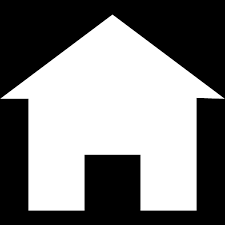 This insightful and stimulating one day programme will help you personally cope better with change, so that you, in turn, can be more effective in helping others. It will increase your understanding and awareness of the change process, give you tools, tips and strategies to help people at each stage of the change cycle and give you clear guidance on the key priorities when it comes to managing change, however small or large. You will leave this programme with the confidence, soft skills and resources to act as a highly effective leader in times of change.
Who’s this course for?
Managers

By the end of the session, you will be able to:
Recognise different types of change: individual, team and organisational
Explore how the change process has distinct phases with different types of psychological responses
Recognise responses to change are simply a cycle people need to go through
Draw on your managers’ change toolkit and intervene appropriately with key steps and strategies to deal effectively with each stage of the cycle
Learn the art of great communication and build strong, open and honest relationships within your team
Competently coach individuals who have specific challenges or blockers
Put yourself in their shoes, draw on your emotional intelligence, show empathy and offer a balanced perspective
Learn how to recruit key ambassadors to help you drive change
Have total clarity on how you’ll support staff who have to deliver a service with fewer resources and more demands
Return to the workplace confident in your ability to manage and implement the change process effectively
DURATION                                                         PRE-REQUISITES		                                       COST*
1 Day 			        N/A                                                                                             £x per person 
                                                                                                                                                                     
*All costs exclude VAT
Smart Training Potential
26
[Speaker Notes: No costs given]
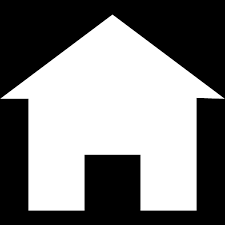 ISO/FDIS 45001 | Joint Migration & Implementing Change
Learn about the new ISO high level structure and the envisaged differences between OHSAS 18001:2007 and ISO 450010 and develop a migration action plan.
Who’s this course for?
Those involved in migrating an Occupational Health and Safety Management System to ISO 45001. Learn what is envisaged when migrating from OHSAS 18001:2007 to ISO 45001.


By the end of the session, you will be able to:
Understand the key envisaged differences between OHSAS 18001:2007 and ISO 45001 (and from an implementation perspective)
Identify what needs to be revised in your current OH&S management system
Create an action plan that you can apply immediately
Implement key differences using good practice guidance
DURATION                                                         PRE-REQUISITES		                                       COST*
2 Days 			        familiar with OHSAS 18001:2007                                        £x per person 
                                                                                                                                                                     
*All costs exclude VAT
Smart Training Potential
27
[Speaker Notes: No costs given]
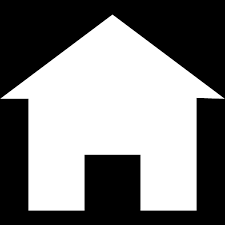 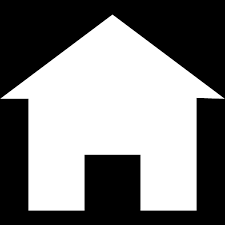 Coaching
Coaching for High Performance
Coaching for Senior Management
Coaching
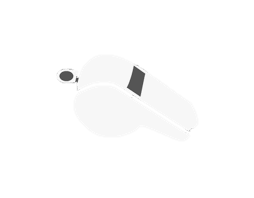 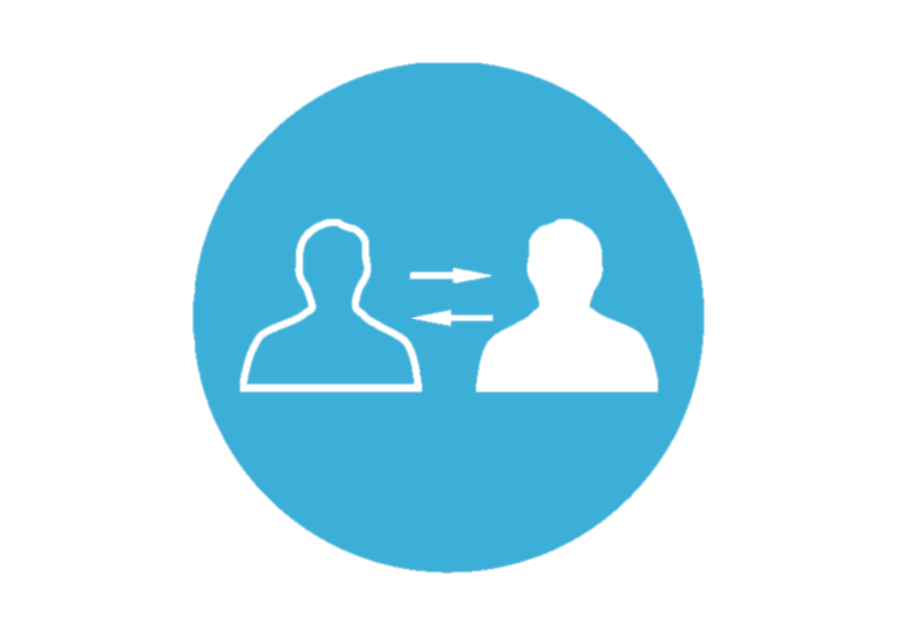 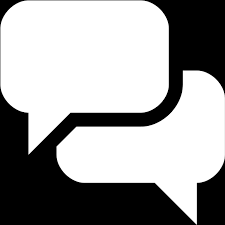 Can be used as an introduction to coaching but can also form the basis of part of a larger programme that uses coaching as a means of working towards the achievement of strategic objectives.
To develop the ability of managers to identify development needs and coach and develop their people utilising the organisation competencies and professional coaching standards.
This would be executive coaching and would be follow the request for coaching at this level
Smart Training Potential
28
Coaching for High Performance
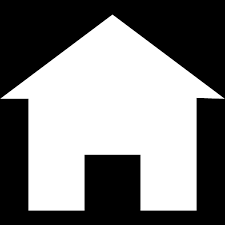 To develop the ability of managers to identify development needs and coach and develop their people utilising the organisation competencies and professional coaching standards. The programme can be split into two 1-day modules and redesigned in many different ways in order to hit the right competencies
By the end of the session, you will be able to:
Understand the coaching process and the application of coaching skills to different situations
Use a model to plan, prepare and structure a coaching session
Confidently identify development needs and implement appropriate solutions
Learn how to use Competency Profiles to inform the identification of development needs and help plan for coaching with their staff
Explore tools for developing people to higher performance
Learn techniques for giving meaningful change-orientated feedback
Understand and practise how to coach people on behavioural issues
DURATION                                                         PRE-REQUISITES		                                       COST*
                                                                                                                                                                     
*All costs exclude VAT
Smart Training Potential
29
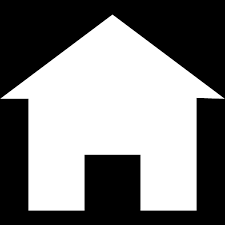 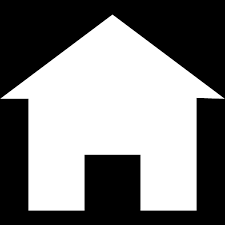 Collaboration courses
Developing Others
Motivating Yourself & Others
Communicating with Impact
Better Communication Skills
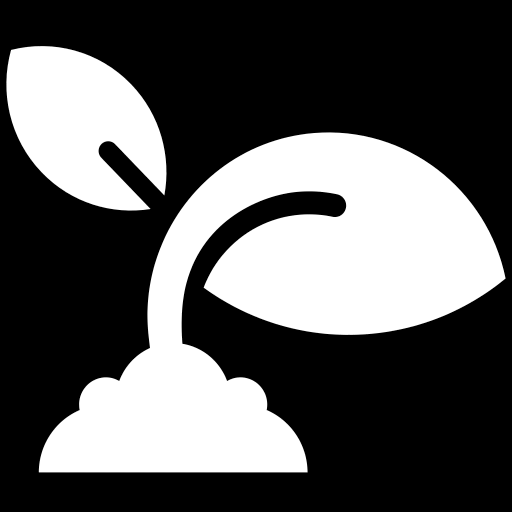 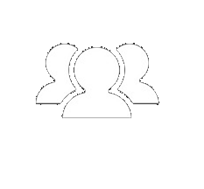 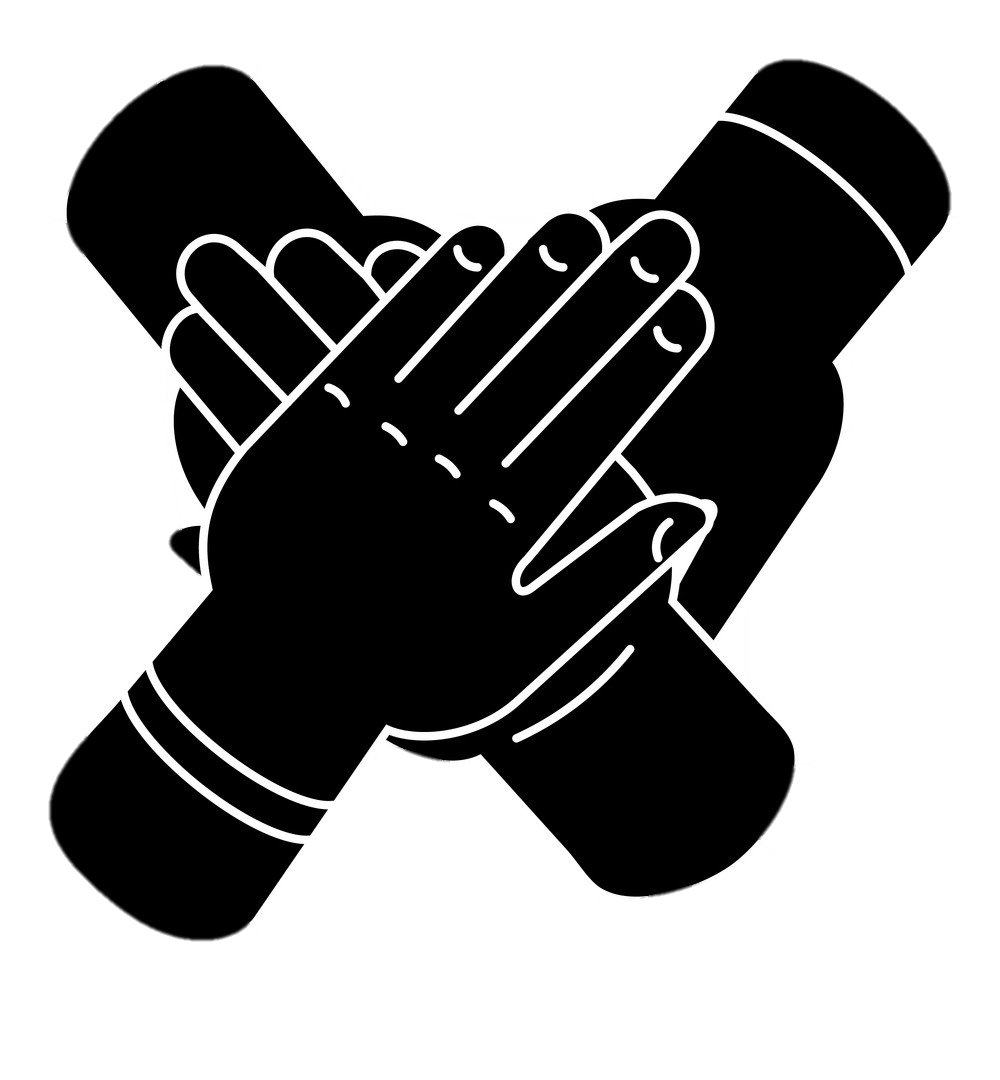 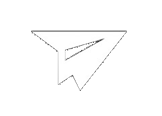 A practical and highly interactive virtual workshop designed to enable you to consider the purpose and outcomes from workplace communications.
A practical and highly interactive virtual workshop designed to enable you to consider the purpose and outcomes from workplace communications.
Understanding and employing effective techniques at work can help you achieve your objectives, build relationships and improve outcomes for everyone.
This interactive and insightful workshop provides a sound foundation to the skill and qualities needed to turn opportunities into results.
Smart Training Potential
30
Communicating with Impact
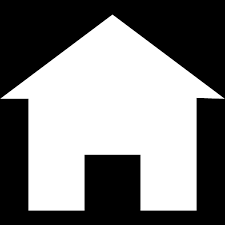 This practical and highly interactive virtual workshop is designed to enable you to consider the purpose and outcomes required from workplace communications and develop the skills, confidence and energy to create the impact you choose when you choose to create it. You will have the opportunity to practise powerful new tools and techniques in a safe environment and you will take away practical steps for more credible and effective communication with any audience. The aim is to equip you with everything you need to build your communication capacity at all levels - whether it be interpersonal, organisational or external, and enabling you to become a leader communicator who connects and resonates with any stakeholder.
Who is this course for?
Suitable for anyone who would like to develop the skills to communicate with greater impact in the workplace.

By the end of the session, you will be able to:
Define how to make the greatest impact when communicating 
Listen empathetically rather than competitively 
Use a balance of advocacy and enquiry techniques to make conversations more productive 
Deliver authenticity through congruent communication
DURATION                                                                   PRE-REQUISITES		      COST*
1x 3 hr virtual 	                                         N/A                                                                         £695 per person | £4,945 group booking
6-8hrs on-demand learning 
30 minutes coaching (optional extra)
							                      
*All costs exclude VAT
Smart Training Potential
31
Better Communication Skills
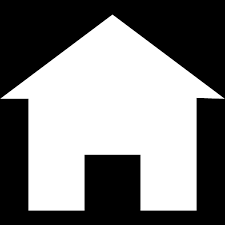 Understanding and employing effective communication techniques at work can help you achieve your objectives, build strong relationships and improve outcomes for everyone. This practical course focuses on all of the critical elements of communication, and you will leave the course with a plan to develop your confidence and competence in a range of communication techniques. You will also take away tips, techniques and templates to support you in implementing your communication skills back in the workplace.
Who is this course for?
This short session is suitable for anyone who would like to develop a more systematic and consistent approach to problem solving.

By the end of the session, you will be able to:
Identify the factors that help and hinder workplace communication 
Use effective questioning techniques to acquire information and build relationships 
Pick up on hidden messages through nonverbal cues 
Actively listen for feelings and behaviours as well as meaning 
Make a persuasive proposal using a five-stage structure
Recognise the different types of behaviour in yourself and others 
Apply an assertive response to some common workplace situations  
Identify good and bad practice for useful and constructive feedback 
Plan effectively for feedback conversations using the BOFF model 
Explain barriers and filters in communication and how to overcome them
DURATION                                                                                                   PRE-REQUISITES		      COST*
2 x 3 hour virtual sessions		                           N/A                                                                 
6-8 hours on-demand learning 	
30 minutes coaching (optional extra for teams)
							                      
*All costs exclude VAT
Smart Training Potential
32
Motivating yourself and others as a remote-worker
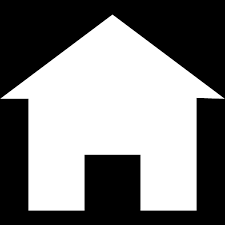 Motivated people are more engaged, happy and perform better in the workplace. Many of us can think of times when we’ve been motivated – and probably times when we’ve struggled to motivate ourselves. There are many factors that can impact our motivation, both within and external to ourselves. Working remotely can in itself be challenging to our motivation, where perhaps we may be missing the companionship and encouragement of our colleagues, we may miss the direction provided when we’re working in close proximity to our manager and team, and may feel quite isolated and alone. This half day session will give you the opportunity to explore some of the different motivational factors, and consider actions you can take to motivate yourself, your team, colleagues, and possibly those around you when working from home. This current course outline is specifically tailored to allow time for sharing of thoughts, emotions and behaviours experienced during the Coronavirus pandemic.
Who is this course for?
Managers, Team Leaders and Supervisors 

Course covers:
Identify how it feels to be motivated – or not!
Recognise what motivates us
Describe the barriers to feeling motivated
Plan how to achieve the goal
Demonstrate how you can motivate others
Develop strategies to deal with times when your motivation is challenged
DURATION                                                         PRE-REQUISITES		                                       COST*
½ day	                                                      N/A                                                                       £295 per person
*All costs exclude VAT
Smart Training Potential
33
Developing others
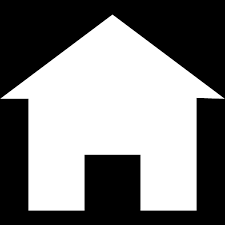 ‘Development’ is about striving for peak performance through continuously improving attitudes, behaviour, knowledge, capabilities, experience and skills. We cover how development need not be time-consuming or costly. Learning occurs naturally to all of us, all of the time, and as a manager of other people you can use your skills to help them to recognise and maximise all potential development opportunities within the course of their everyday work. As well as improving results for your organisation, this also has the effect of increasing satisfaction and motivation. As well as improving results for your organisation, this also has the effect of increasing satisfaction and motivation.
Who is this course for?
This session is designed for managers who are looking to find out more about how to help their team members grow, learn and progress. Sales, Managers, Team Leaders, and Supervisors. 

Course covers:
Understand the role of the manager in developing people
Learn how to help your team members grow, learn and progress
Know about how people learn using 70/20/10
Training options for groups/teams & organisation-wide
DURATION                                                         PRE-REQUISITES		                                       COST*
90 minutes                                                         N/A                                                                                            £395 per person                                                                                                                                                                              						                                      £2, 295 group booking
*All costs exclude VAT
Smart Training Potential
34
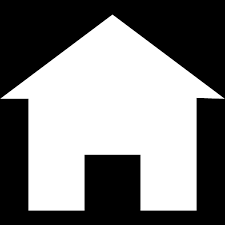 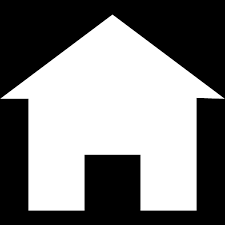 Communication Skills Courses
Fundamentals of Sales
Storytelling
Consultative Selling
Communicating with Impact
Better Communication Skills
Presentations
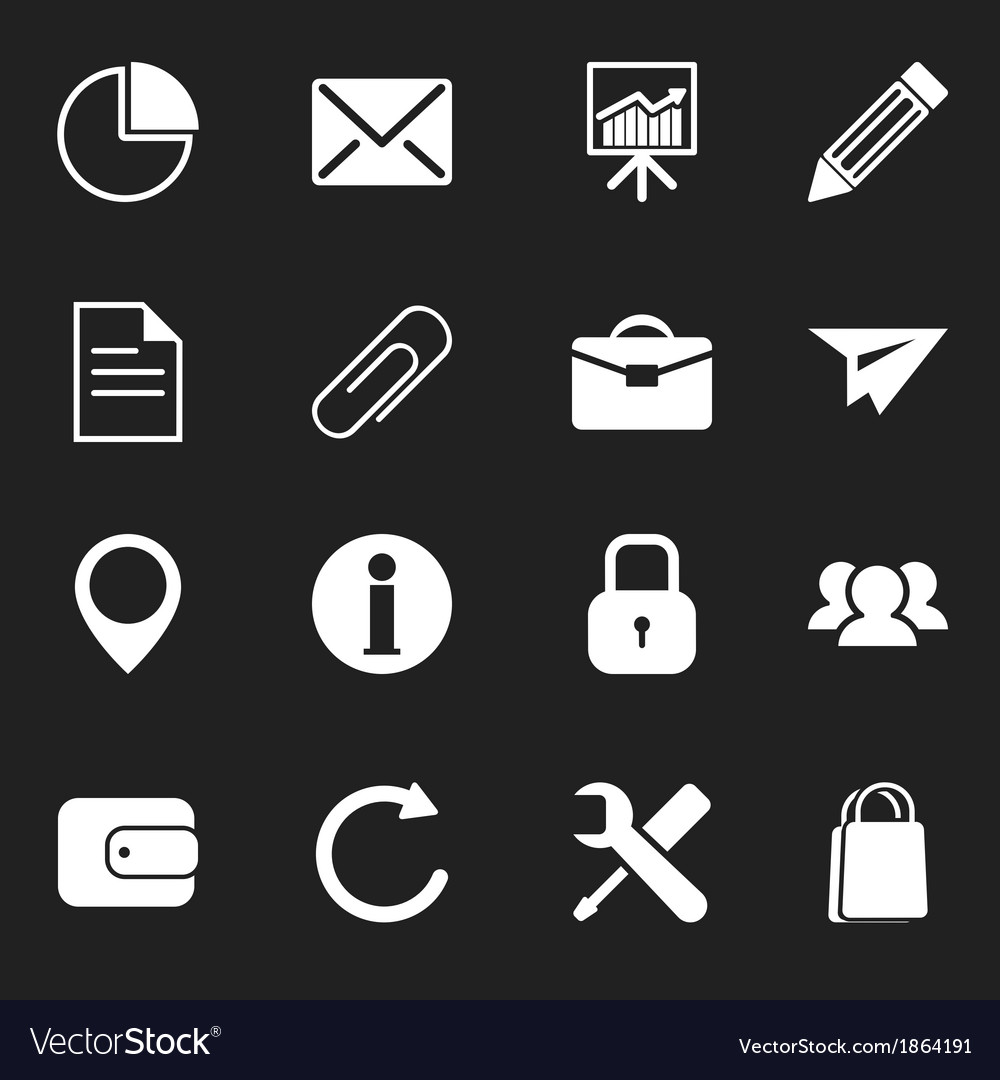 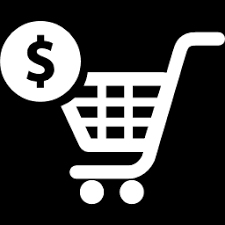 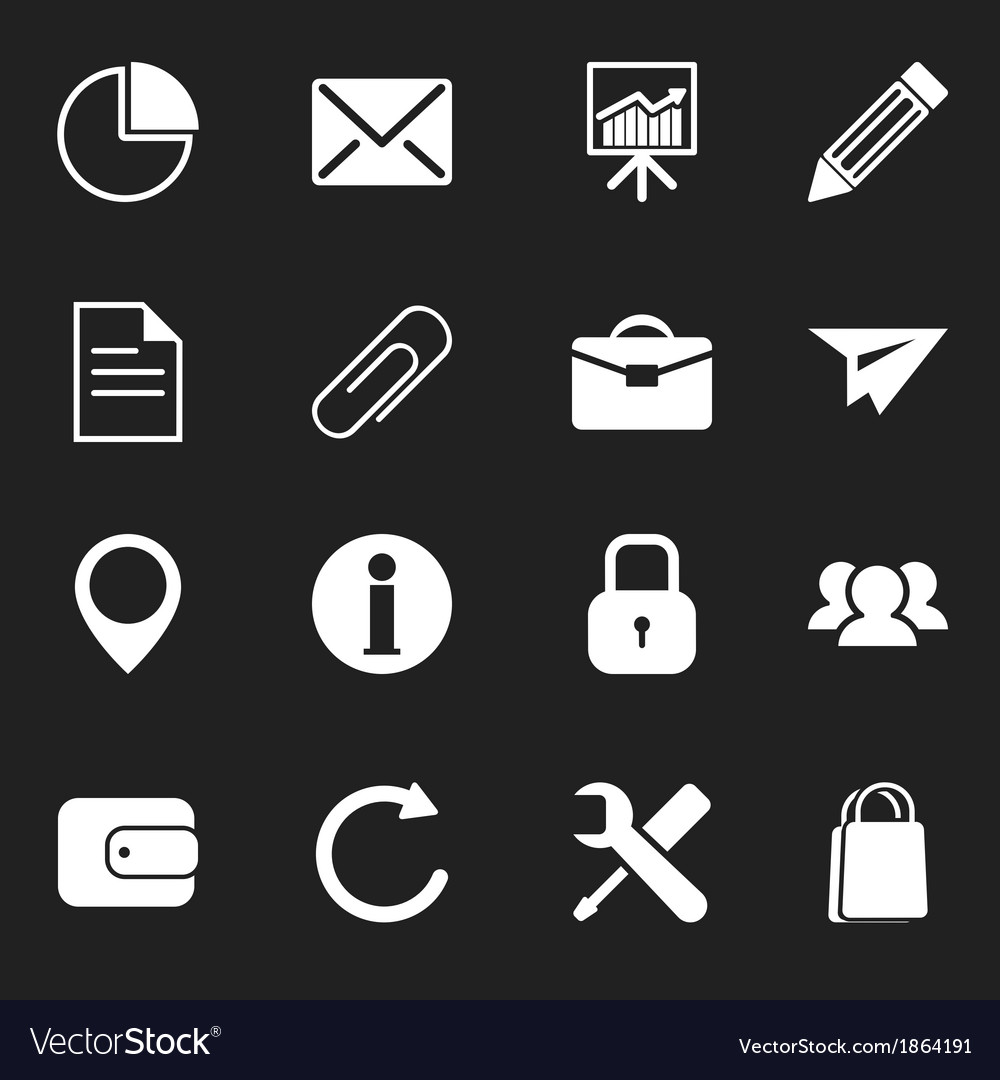 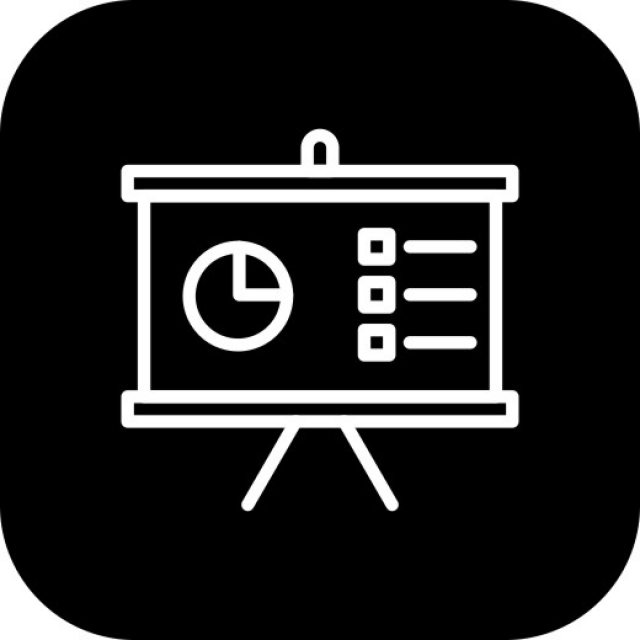 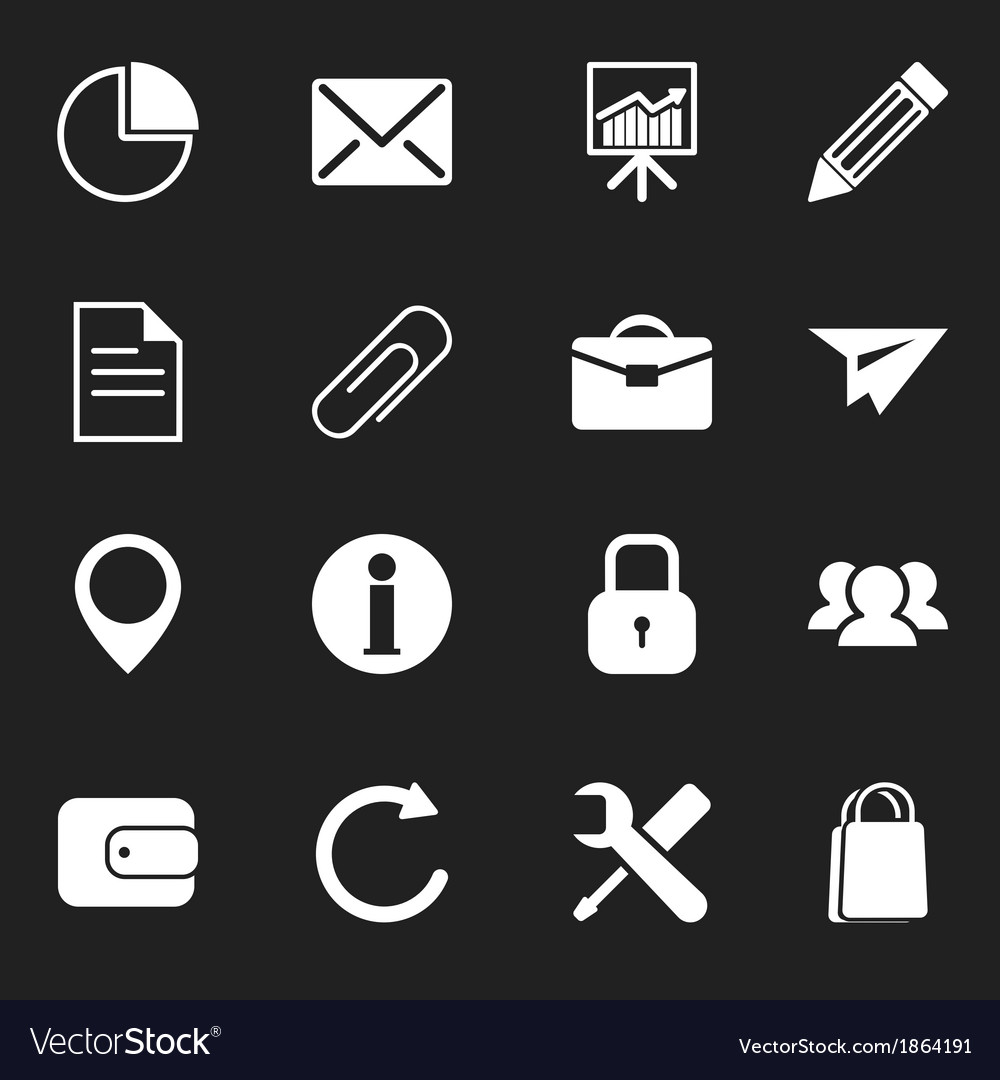 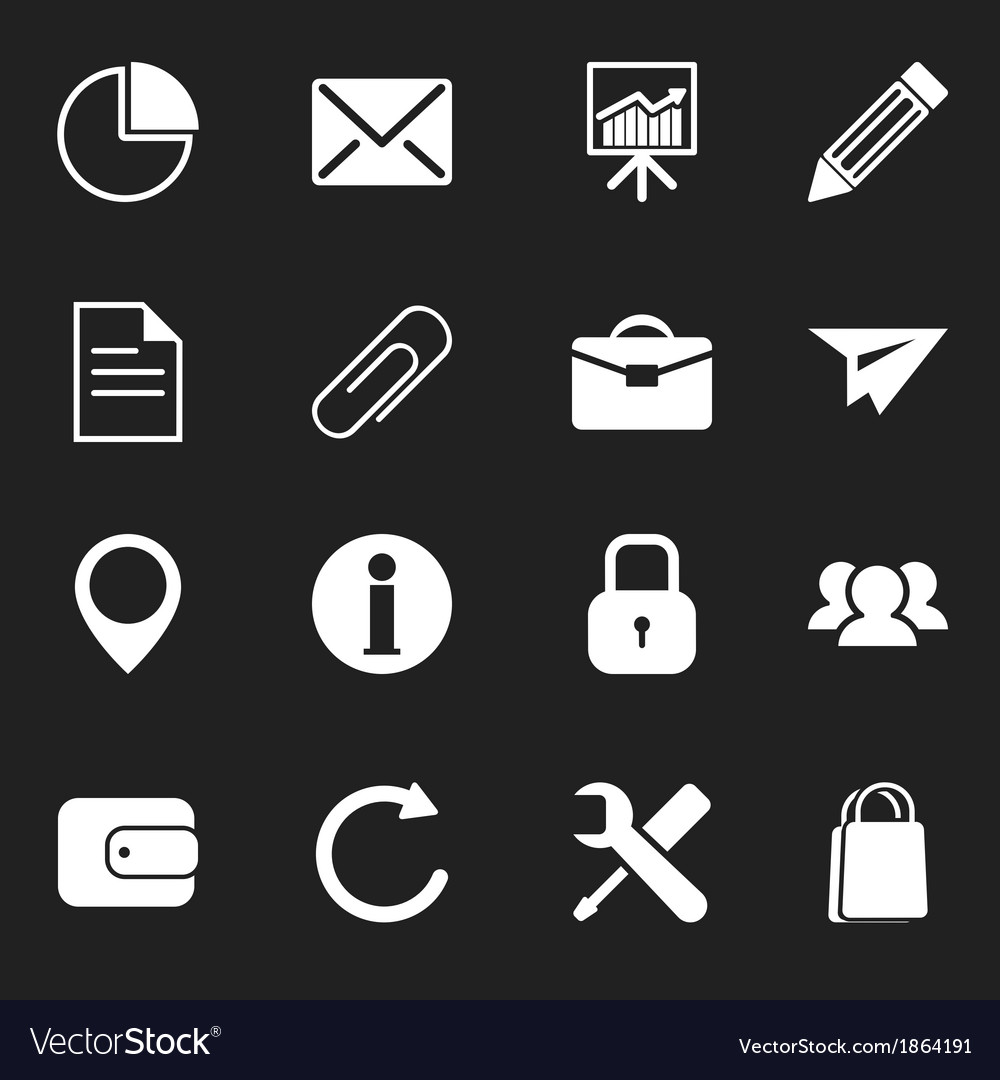 90-minute virtual session will help you transform dull facts and information into compelling and persuasive content through the power of storytelling.
A practical and highly interactive virtual workshop designed to enable you to consider the purpose and outcomes from workplace communications.
Understanding and employing effective techniques at work can help you achieve your objectives, build relationships and improve outcomes for everyone.
To enhance the business relationships and results of your company through developing the consultative sales skills of the team.
This course will help you to transform your presentation skills, empowering you with greater control, composure and confidence.
This interactive and insightful workshop provides a sound foundation to the skill and qualities needed to turn opportunities into results.
Smart Training Potential
35
Storytelling
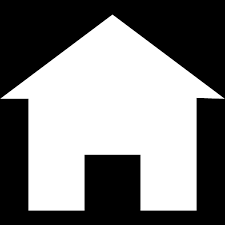 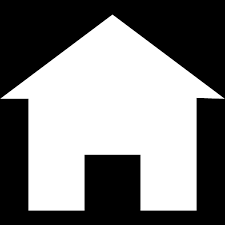 This 90-minute virtual session will help you to transform dull facts and information into compelling and persuasive content through the power of storytelling. You will learn how stories connect people with each other and with the information that‘s being presented, enabling you to make a strong impression on any audience and inspire them to action. Using typical business examples, you will have the opportunity to craft a meaningful narrative and consider how visuals can strengthen the message.
Who is this course for?
This short session is suitable for anyone who delivers regular presentations, would like to bring facts and data to life, and really engage their audience.

By the end of the session, you will be able to:
Explain how storytelling enhances understanding and retention of information 
Describe how to create a compelling story, merging three key elements 
Develop narrative and visual examples to reinforce a message
DURATION                                                         PRE-REQUISITES		                                       COST*
90 Minutes                                                         N/A                                                                                             £695 per person  |  £2,495 group booking
                                                                                                                                                                     
*All costs exclude VAT
Smart Training Potential
36
Communicating with Impact
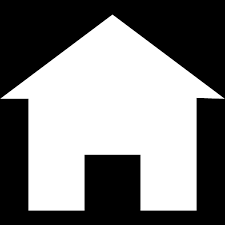 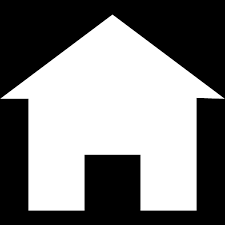 This practical and highly interactive virtual workshop is designed to enable you to consider the purpose and outcomes required from workplace communications and develop the skills, confidence and energy to create the impact you choose when you choose to create it. You will have the opportunity to practise powerful new tools and techniques in a safe environment and you will take away practical steps for more credible and effective communication with any audience. The aim is to equip you with everything you need to build your communication capacity at all levels - whether it be interpersonal, organisational or external, and enabling you to become a leader communicator who connects and resonates with any stakeholder.
Who is this course for?
Suitable for anyone who would like to develop the skills to communicate with greater impact in the workplace.

By the end of the session, you will be able to:
Define how to make the greatest impact when communicating 
Listen empathetically rather than competitively 
Use a balance of advocacy and enquiry techniques to make conversations more productive 
Deliver authenticity through congruent communication
DURATION                                                                   PRE-REQUISITES		      COST*
1x 3 hours virtual 	                                         N/A                                                                         £695 per person | £4,945 group booking
6-8 hours on-demand learning 
30 minutes coaching (optional extra)
							                      
*All costs exclude VAT
Smart Training Potential
37
Better Communication Skills
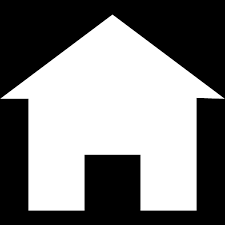 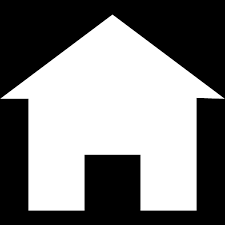 Understanding and employing effective communication techniques at work can help you achieve your objectives, build strong relationships and improve outcomes for everyone. This practical course focuses on all of the critical elements of communication, and you will leave the course with a plan to develop your confidence and competence in a range of communication techniques. You will also take away tips, techniques and templates to support you in implementing your communication skills back in the workplace.
Who is this course for?
This short session is suitable for anyone who would like to develop a more systematic and consistent approach to problem solving.

By the end of the session, you will be able to:
Identify the factors that help and hinder workplace communication 
Use effective questioning techniques to acquire information and build relationships 
Pick up on hidden messages through nonverbal cues 
Actively listen for feelings and behaviours as well as meaning 
Make a persuasive proposal using a five-stage structure
Recognise the different types of behaviour in yourself and others 
Apply an assertive response to some common workplace situations  
Identify good and bad practice for useful and constructive feedback 
Plan effectively for feedback conversations using the BOFF model 
Explain barriers and filters in communication and how to overcome them
DURATION                                                                                                   PRE-REQUISITES		      COST*
2 x 3 hours virtual sessions		                           N/A                                                                 £? 
6-8 hours on-demand learning 	
30 minutes coaching (optional extra for teams)
							                      
*All costs exclude VAT
Smart Training Potential
38
Fundamentals of Sales
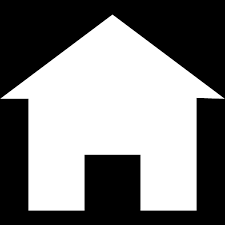 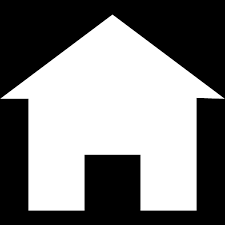 This interactive and insightful workshop provides a sound foundation to the skills and qualities needed to turn opportunities into results, equipping you with the essential knowledge and understanding required to kick-start a successful career in sales. The techniques and theories can be applied to face-to-face meetings, virtual interactions, telephone conversations and written communications. The workshop is designed to challenge your thinking and requires you to operate from the client or customers perspective - why should they engage with or buy from you? Elements of sales psychology will help you to understand why your customers react as they do, and how to respond appropriately to build relationships that are more rewarding.
Who is this course for?
Suitable for new and existing salespeople with little or no formal training..

By the end of the session, you will be able to:
Apply a framework to adapt and tailor the sales conversation and make the most of opportunities 
Review and enhance the value of your product or service from the client/customer perspective 
Use problem-solving techniques to overcome objections
DURATION                                                                     PRE-REQUISITES		        COST*
1 x 3 hours virtual session                                            N/A                                                                         £625 per person
6-8 hours on-demand learning                                                                                                                  £4,925 group booking
30 minutes coaching (optional extra for teams) 							                      
*All costs exclude VAT
Smart Training Potential
39
Presentations
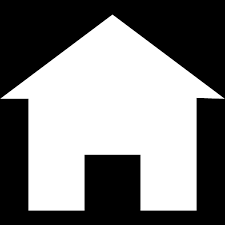 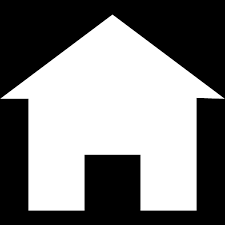 This course will help you to transform your presentation skills, empowering you with greater control, composure and confidence. You will start with an overview of the key steps required when preparing to deliver an engaging presentation, applying the Rule of Three to ensure that your presentation has a memorable start and finish. The course also covers storytelling and how to use visual aids to enhance, rather than detract from, your message. You will then explore how to manage your audience, keeping them engaged and managing questions and other interactions - whether virtually or face-to-face. You will then have the opportunity to practice your presentation skills in a safe and supportive environment, and to evaluate other people's presentations that you observe. Some will be recorded for you to review, and you will be given constructive feedback on how to enhance your approach and delivery. You will leave us with a toolkit of tips and techniques giving you the ability to engage any audience and to project confidence and professionalism.
Who is this course for?
This session is suitable for anyone who is required to present at work and would like to build their skills and confidence in preparing and delivering a professional presentation. Sales, Managers, Team Leaders and Supervisors. 

By the end of the session, you will be able to:
Plan and organise your presentation using a structured approach Incorporate relevant stories to make your presentation more powerful 
Use visual aids to maintain interest and enhance your message 
Keep your audience engaged with enthusiasm and clear communication Interact with your audience, taking questions and feedback 
Speak to groups with greater confidence and professionalism 
Focus audience attention on the key issues
DURATION                                                                                                 PRE-REQUISITES		                             COST*
2 x 3 hours virtual sessions                                                                     N/A                                                                                        £995 per person 
6-8 hours on-demand learning                                                                                                                                                             £4,945 group booking 
30 minutes coaching (optional extra for teams)
 						                      
*All costs exclude VAT
Smart Training Potential
40
Consultative Selling
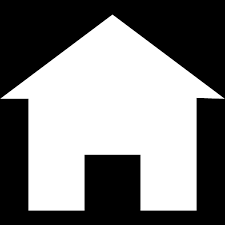 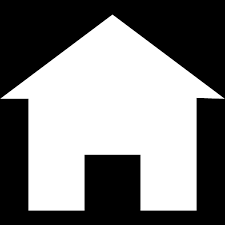 To enhance the business relationships and results of your company through developing the consultative sales skills of the team.
Who is this course for?
To make the learning on this programme effective, we believe it should be highly experiential with delegates spending as much time as possible actually practising the skills and using the tools during the event. 


By the end of the session, you will be able to:
State the stages of the buying cycle and recognise what actions need to be taken at each stage to successfully influence and achieve the desired results (better understanding of the customer, more influential proposals, winning more business, etcetera)
Effectively use a consultative selling listening and questioning model to make their transactions with current customers and potential customers more successful
Talk persuasively about the products and services offered by the company
Recognise the difference between “continuations” and “advances” and have identified a number of “advances” they could achieve with their customers to demonstrate commitment
State how they plan to make the knowledge and skills covered on the event part of how they operate as an integrated sales team
DURATION                                                                                                 PRE-REQUISITES		                             COST*

?
						                      
*All costs exclude VAT
Smart Training Potential
41
Essential Influencing and Persuading skills
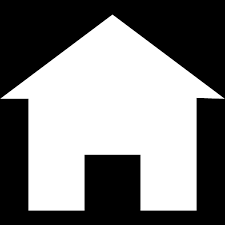 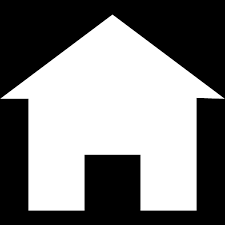 This course is designed to enable you to be more confident, influential and persuasive at work. You will be able to identify your preferred influencing style, act as an opinion shaper and get yourself heard especially in meetings.
Who is this course for?
This introductory level course is suitable for anyone who wants to develop their range of communication skills and discover the behaviours that will create influence.If you want to effectively get yourself heard and encourage others to align with your values and thinking in the workplace, this is a good way to spend two days of your professional development.


By the end of the session, you will be able to:
Identify your own preferred influencing style.
Communicate in a more persuasive manner with colleagues and individuals from outside your organisation.
Develop more effective and creative behaviours for influencing and persuading.
Explain complicated ideas in a manner which aids understanding and increases the likelihood of success.
Communicate with increased confidence at meetings.
Become a more active listener and use enhanced persuasion skills to act as an opinion shaper.
DURATION                                                                                                 PRE-REQUISITES		                             COST*
Two days
 						                      
*All costs exclude VAT
Smart Training Potential
42
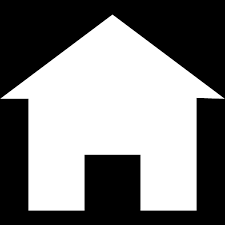 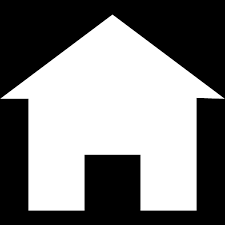 Advanced Influencing & Persuading for Managers
and Leaders
This course is designed to build on your foundation for influencing and persuading. It is aimed at managers and leaders who want to delve deeper into the art of influencing and the ways to maximise your persuasive efforts.
Who is this course for?
Designed for experienced managers and leaders who want to take influencing and persuading skills to the next level and examine their personal styles and approach.


By the end of the session, you will be able to:
Understand your own predominant influencing style and know when to adapt it.
Appreciate the principles underpinning successful influencing strategies.
Understand the importance of power in influencing and the psychology of influence.
Use an influencing structure flexibly to guide meetings with stakeholders and external clients.
Understand how to use influencing and persuading strategies at all levels.
Appreciate the value of personal power and positional power.
Understand the mind sets that you consciously and unconsciously carry that both help and hinder your ability to influence and persuade others.
DURATION                                                                                                 PRE-REQUISITES		                             COST*
Two days                                                                                                                     N/A                                                                                                      £880 per person						                      
*All costs exclude VAT
Smart Training Potential
43
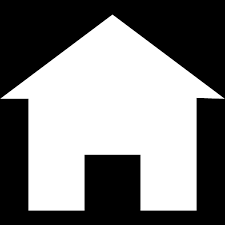 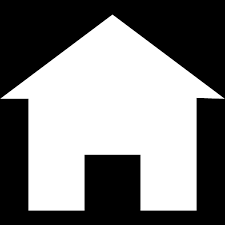 Complex Problem-Solving Courses
Critical Thinking and Creative 
Problem-Solving
Analysing Data with PowerBI
Problem-Solving and Structured Thinking
Creative and Innovative Problem-Solving
Effective Problem-Solving & Decision-Making
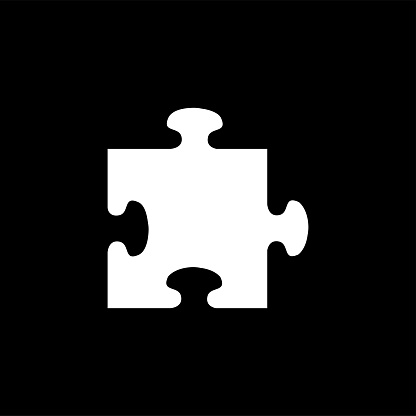 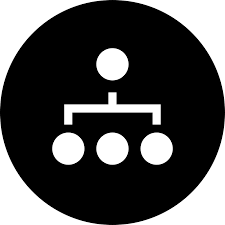 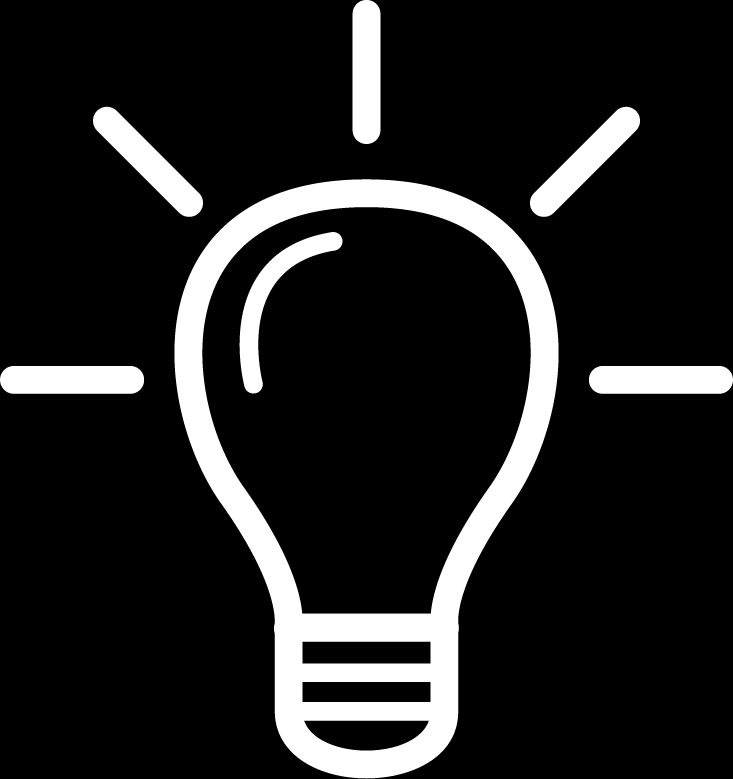 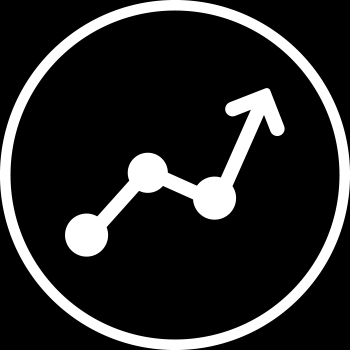 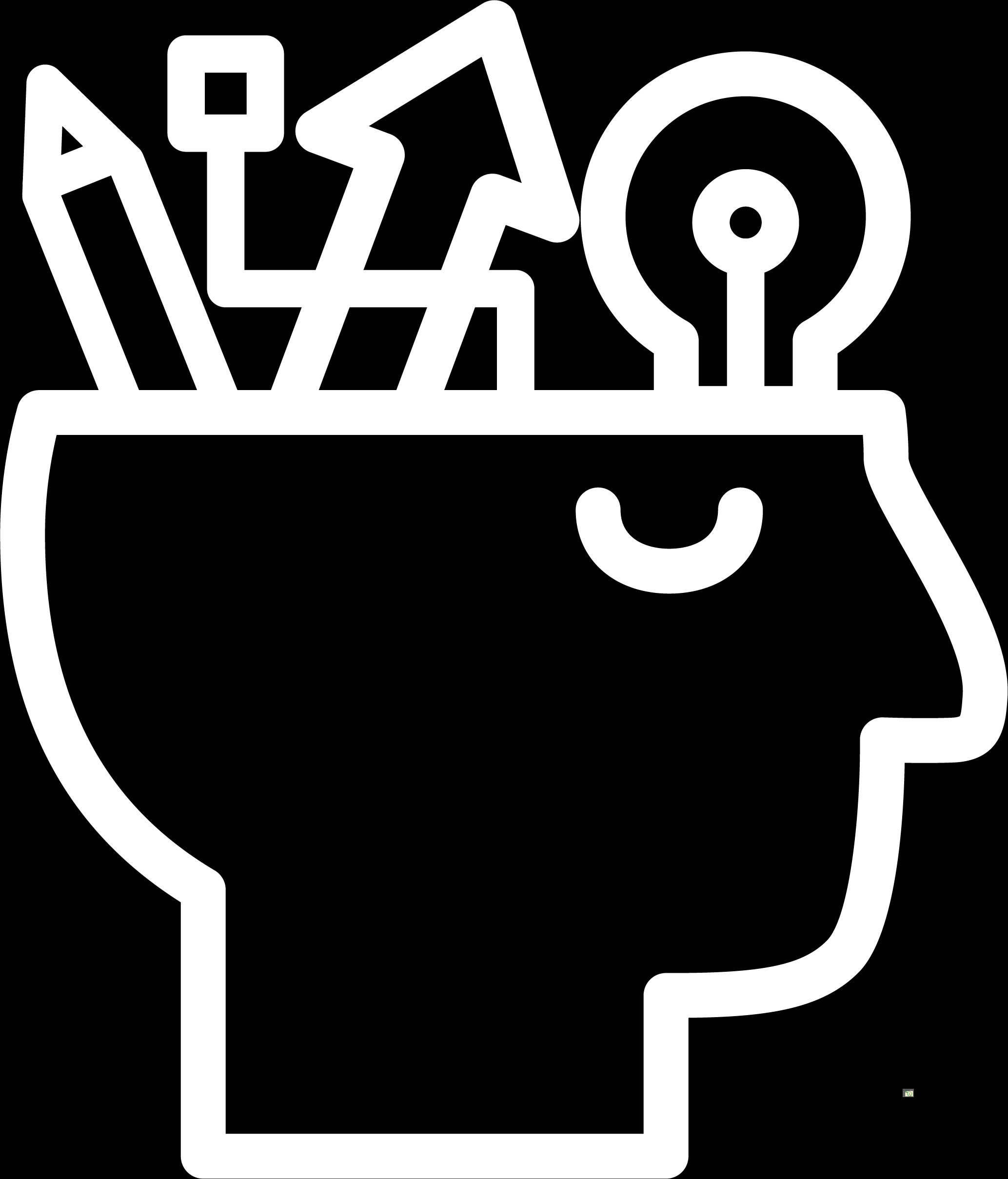 In this training course, you gain the knowledge and skills needed to leverage left- and right-brain thinking, analyse problems, spur creativity, and implement innovative ideas in a practical way for your workplace.
Provides you with a reporting template designed to secure senior management and stakeholder endorsement for change, as well as guidance for the unique 'Silent Storming' process.
Problem solving is a key skill in both our personal and professional lives. This session gives you the opportunity to explore issues, establish the type of problem/root cause, and best solutions.
The course includes creating visualizations, the Power BI Service, and the Power BI Mobile App.
Successful organisations rely on critical thinkers and creative thought leaders who can generate inventive solutions to everyday problems. This course develops these skillsets.
Smart Training Potential
44
Effective Problem Solving & Decision Making
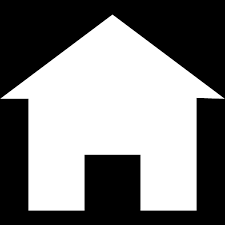 Problem solving is a key skill in both our personal and professional lives. It’s a mental process, where we need to establish, analyse and solve situations that are a problem, issue or challenge. The goal of problem solving is to overcome these obstacles, and to find a solution that best resolves the issue. This 3 hour virtual session gives you the opportunity to explore the problems that you may experience and Establish both the type of problem and the root cause. Through applying various tools and techniques, you will establish the best method of dealing with the external and internal factors that have caused the issue, and create a course of action which will lead to resolution of the situation.
Who is this course for?
Sales, Managers, Team Leaders and Supervisors.

By the end of the session, you will be able to:
Establish a problem, its nature, scope and impact
Collate, interpret and summarise information and data to help identify possible solutions to the problem
Explore different decision-making techniques, and decide which best fits with specific challenges
Consider the human aspect involved in any decisions
Realise that problems may be opportunities, and consider how creativity can become part of the solution
Apply the relevant technique to a situation you or your team are currently experiencing
Create an action plan, including a communication plan to ensure most effective implementation
Monitor, review and evaluate implementation
Create a personal action plan
DURATION                                                         PRE-REQUISITES		                                       COST*
½ day                                                                  N/A                                                                                              £195 per person 
                                                                                                                                                                     
*All costs exclude VAT
Smart Training Potential
45
Analysing Data with PowerBi
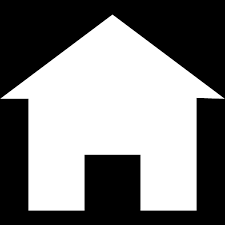 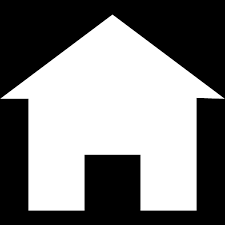 The main purpose of the course is to give students a good understanding of data analysis with Power BI. The course includes creating visualizations, the Power BI Service, and the Power BI Mobile App.
Who is this course for?
The course will likely be attended by SQL Server report creators who are interested in alternative methods of presenting data.

By the end of the session, you will be able to:
Perform Power BI desktop data transformation.
Describe Power BI desktop modelling.
Create a Power BI desktop visualization.
Implement the Power BI service.
Describe how to connect to Excel data.
Describe how to collaborate with Power BI data.
Connect directly to data stores.
Describe the Power BI developer API.
Describe the Power BI mobile app.
DURATION                                                         PRE-REQUISITES		                                       COST*
Three days
                                                                                                                                                                     
*All costs exclude VAT
Smart Training Potential
46
Creative and Innovative Problem-Solving
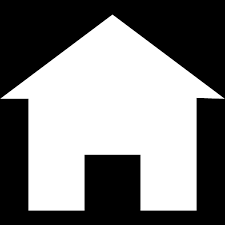 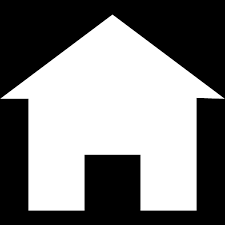 Based on the latest thinking and best practice used in problem solving, the course ends by providing you with a reporting template designed to secure senior management and stakeholder endorsement for change. You will also take away some templates and guidelines on how to use the unique 'Silent Storming' process.
Who is this course for?
If you are a manager or project leader looking to find innovative and creative ideas for problem resolution, then this workshop is for you. It will encourage you to resolve workplace problems by dispensing with the traditional theory and focus on innovation and creativity to get results.

By the end of the session, you will be able to:
Develop innovative and creative skills to assess and solve your workplace problems.
Make more effective use of your own and your colleagues' creative thinking skills.
Assess the impact on the business of your recommendations for change.
Use 'Silent Storming' to lead innovative and creative problem-solving sessions.
Understand how to present new ideas to secure the 'buy-in' of others to implement change.
Construct a report that clearly outlines the thinking process, conclusions and recommendations for making change happen.
DURATION                                                         PRE-REQUISITES		                                       COST*
Two days
                                                                                                                                                                     
*All costs exclude VAT
Smart Training Potential
47
Critical Thinking and Creative Problem-Solving
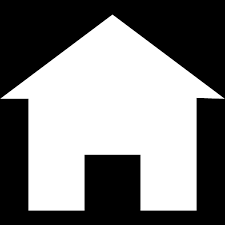 Successful organisations rely on critical thinkers and creative thought leaders who can generate inventive solutions to everyday problems. In this training course, you gain the knowledge and skills needed to leverage left- and right-brain thinking, analyse problems, spur creativity, and implement innovative ideas in a practical way for your workplace.
By the end of the session, you will be able to:
Make better decisions through critical thinking and creative problem solving
Develop your personal creativity
Select the best decision given the specific situation
Apply processes to assess work issues and problems
Transform your creativity into practical business solutions
DURATION                                                         PRE-REQUISITES		                                       COST*
Three days                                                         N/A                                                                                             £1,495 per person
                                                                                                                                                                     
*All costs exclude VAT
Smart Training Potential
48
Problem-Solving and Structured Thinking
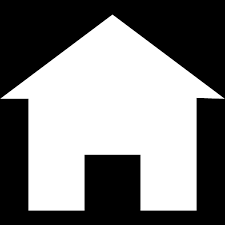 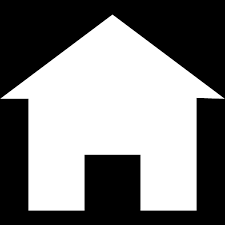 Successful organisations rely on critical thinkers and creative thought leaders who can generate inventive solutions to everyday problems. In this training course, you gain the knowledge and skills needed to leverage left- and right-brain thinking, analyse problems, spur creativity, and implement innovative ideas in a practical way for your workplace.
Who is this course for?

Anybody who is involved in high level problem solving and strategy development. 




By the end of the session, you will be able to:
Problem framing to clarify the context and identify the key issues for resolution 
Breaking down and structuring complex problems into manageable components 
Dividing the problem-solving effort effectively between team members 
Creating and using hypotheses and logic to solve business problems, with an understanding of using simple heuristics to test completeness and clarity 
Prioritising work and insights into relevant and critical areas, and minimising wasted effort 
Communicating findings and conclusions clearly and succinctly
DURATION                                                         PRE-REQUISITES		                                       COST*
Two days
                                                                                                                                                                     
*All costs exclude VAT
Smart Training Potential
49
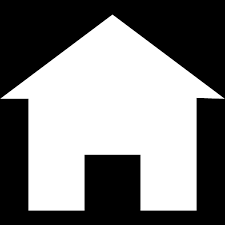 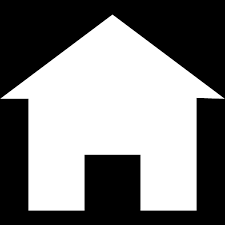 Data
Analysing Data – Business Decisions
Analysing Data with PowerBI
Python for Data Analysis and Quant
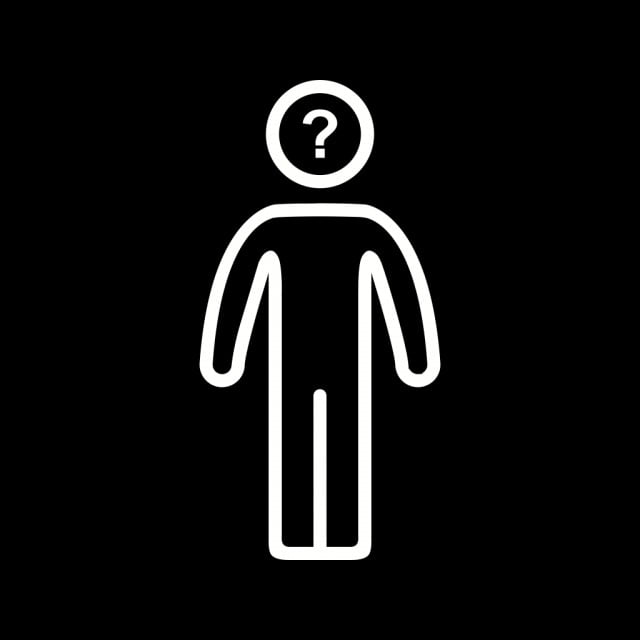 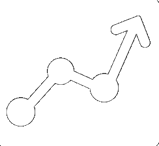 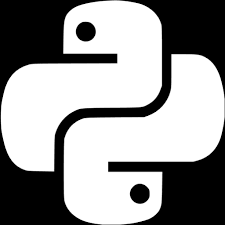 Expand your ability to professionally present your results by applying the skills used in this course. Gain the knowledge and skills to build more sophisticated spreadsheets, perform analyses, & apply 
functions.
Covers an introduction to the core concepts of the Python language, ultimately focusing on Big Data Analytics including how to best manipulate and visualise your data with Python's excellent library support.
The main purpose of the course is to give students a good understanding of data analysis with Power BI.
Smart Training Potential
50
Analysing Data to make Business Decisions
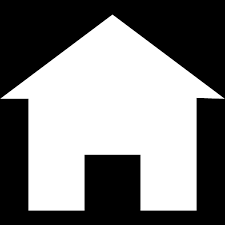 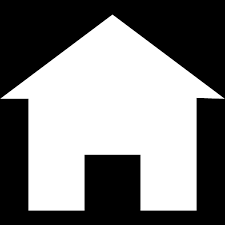 Expand your ability to professionally present your results by applying the skills used in this course. With this training, you gain the knowledge and skills to build more sophisticated spreadsheets, perform “what-if” analyses, apply functions, manipulate PivotTables, and use the advanced features of Excel to aid in making and presenting business decisions.
Who is this course for?
Experience with Excel fundamentals at the level of: Microsoft Excel Introduction

By the end of the session, you will be able to:
Leverage features of Microsoft Excel to facilitate business decisions
Develop intelligent worksheets to quickly identify KPIs
Perform "what-if" analyses for developing budget and project plans
Summarise and analyse large amounts of data using PivotTables and Excel features
Automate Excel processes
DURATION                                                         PRE-REQUISITES		                                       COST*
Two days
                                                                                                                                                                     
*All costs exclude VAT
Smart Training Potential
51
Analysing Data with PowerBi
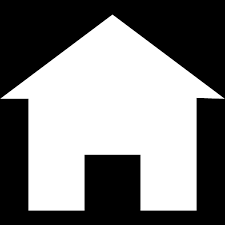 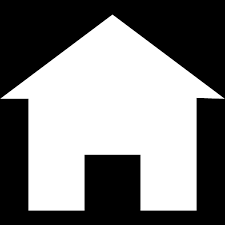 The main purpose of the course is to give students a good understanding of data analysis with Power BI. The course includes creating visualizations, the Power BI Service, and the Power BI Mobile App.
Who is this course for?
The course will likely be attended by SQL Server report creators who are interested in alternative methods of presenting data.

By the end of the session, you will be able to:
Perform Power BI desktop data transformation.
Describe Power BI desktop modelling.
Create a Power BI desktop visualization.
Implement the Power BI service.
Describe how to connect to Excel data.
Describe how to collaborate with Power BI data.
Connect directly to data stores.
Describe the Power BI developer API.
Describe the Power BI mobile app.
DURATION                                                         PRE-REQUISITES		                                       COST*
Three days
                                                                                                                                                                     
*All costs exclude VAT
Smart Training Potential
52
Python for Data Analysis and Quant
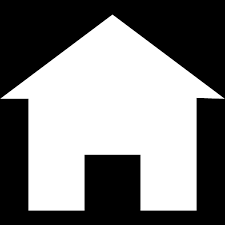 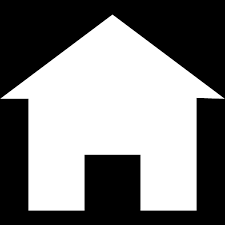 Our Python Data Analysis course for Data Scientists covers an introduction to the core concepts of the Python language, ultimately focusing on Big Data Analytics including how to best manipulate and visualise your data with Python's excellent library support.
Who is this course for?
The course is intensive and is intended for Data Scientists, Data Analysts, and Business Intelligence experts who want to understand how to use Python in their data-oriented environment.

Course highlights:
Installation & Packaging
Anaconda, Conda and Jupyter
Python basics
Python Data Science tools: NumPy and pandas
Data cleaning and preparation
Data analysis
Data visualisation
DURATION                                                         PRE-REQUISITES		                                       COST*
Three days                                                                                                                                                             £1,995 per person
                                                                                                                                                                     
*All costs exclude VAT
Smart Training Potential
53
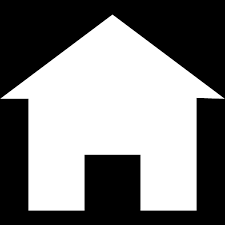 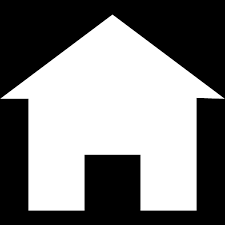 Digital Courses
This course will enable you to develop customer relationship management improvements – leading to improved sales and retention levels.
Digital Cyber Safety
Digital Marketing
Integrated Digital Marketing
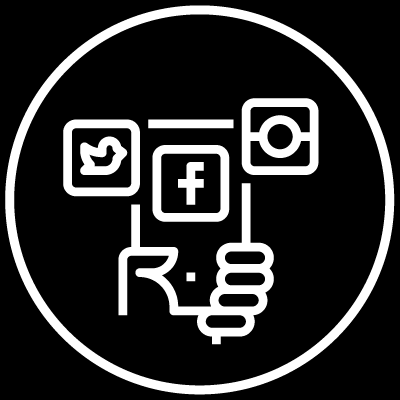 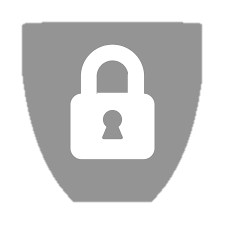 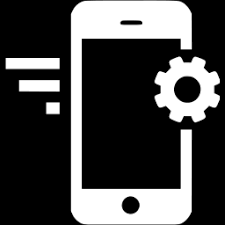 Designed to show delegates how to stay safe in a cyber digital world. We will show you how easy it can be for others to obtain data about ourselves through various means, but also how much of this can be stopped with a few tweaks.
You can’t ignore the power of digital marketing tools when it comes to effectively promoting a product or service. Our courses have been designed to kick-start or consolidate your digital marketing knowledge so you gain new skills and can progress.
Smart Training Potential
54
Digital Cyber Safety
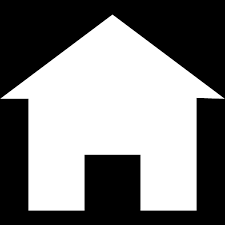 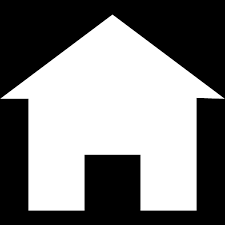 Updated for 2018, this one day course is designed to show delegates how to stay safe in a cyber digital world. We will show you how easy it can be for others to obtain data about ourselves through various means, but also how much of this can be stopped with a few tweaks to our digital devices and our some subtle changes to our digital behaviours.
Who is this course for?
This course is aimed at anyone who wishes to learn about Cyber Digital Safety, at work – at home!

By the end of the session, you will be able to:
At the conclusion of this course, delegates will be able to describe some of the ways in which their personal data can be inadvertently exposed to others whilst online and understand how this can be controlled or stopped.
Delegates will also look at the ways our machines can expose our data and learn how to correctly configure tools that will help control the amount of information our machines emit.
Delegates will learn about digital privacy and how to stay safe and reduce the risk of their data being mined from social media platforms
Delegates will understand the importance of being vigilant with their data and how to avoid some of the tricks that fraudsters might employ to elicit our data through social engineering.
DURATION                                                         PRE-REQUISITES		                                       COST*
1 day 			       N/A                                                                                             £675 per person


*All costs exclude VAT
Smart Training Potential
55
Digital Marketing
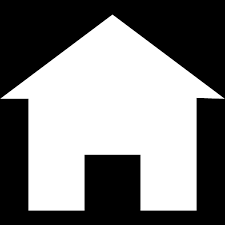 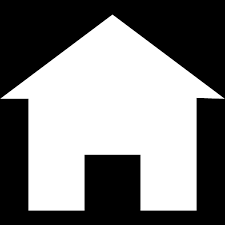 With the need for every business to have an online presence, you can’t ignore the power of digital marketing tools when it comes to effectively promoting a product or service. Our courses have been designed to kick-start or consolidate your digital marketing knowledge so you gain new skills and can progress either your desired digital marketing career path or business goals.
Who is this course for?
Whether you’re new to digital marketing or a marketer looking to enhance your digital knowledge and skillset, this course will cover the fundamental principles of digital marketing and will provide you with an opportunity to examine the impact of these on your own business environments.

By the end of the session, you will be able to:
Understand digital marketing and its disruption of the traditional marketing mix
Be aware of the online consumer journey and how to effectively target your customers
Understand the role of the core digital marketing channels
Set clear objectives for the different digital marketing channels
Understand how to write a digital marketing plan
DURATION                                                         PRE-REQUISITES		                                       COST*
			        N/A                                                                                             £1,295 per person


*All costs exclude VAT
Smart Training Potential
56
Integrated Digital Marketing
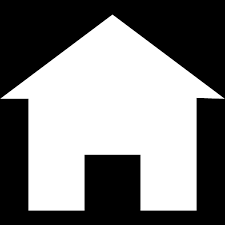 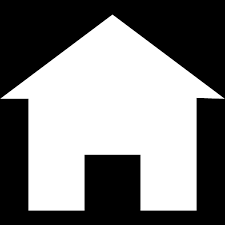 This course will enable you to develop customer relationship management improvements – leading to improved sales and retention levels.
As the digital communications media explosion continues, it becomes increasingly important to engage with your customers across multiple channels.
Who is this course for?
Suitable for all those with a good grasp of digital marketing who want to ensure all digital communications are fully integrated into the marketing mix. This course will help you to clearly identify the advantages of an integrated campaign.

By the end of the session, you will be able to:
Set integrated communications objectives
Clearly understand the role of each of the media types
Undertake a communications audit
Use the integrated plan to improve responses and results
Gain an insight into the emerging media and their role
Set the appropriate budget for an integrated campaign
Measure the integrated communications activity
DURATION                                                         PRE-REQUISITES		                                       COST*
1 day 			       N/A                                                                                             £  per person


*All costs exclude VAT
Smart Training Potential
57
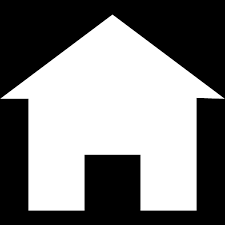 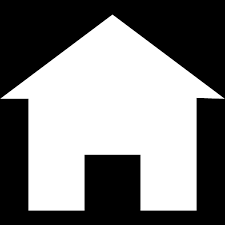 Driver Training Courses
The Driver Awareness Training is designed to provide some current information to drivers who spend a large amount of time behind the wheel of vehicles as part of their job role.
4x4 Driver Training
B + E
Driver Awareness
Class D
C + E
Class D + E
Class C
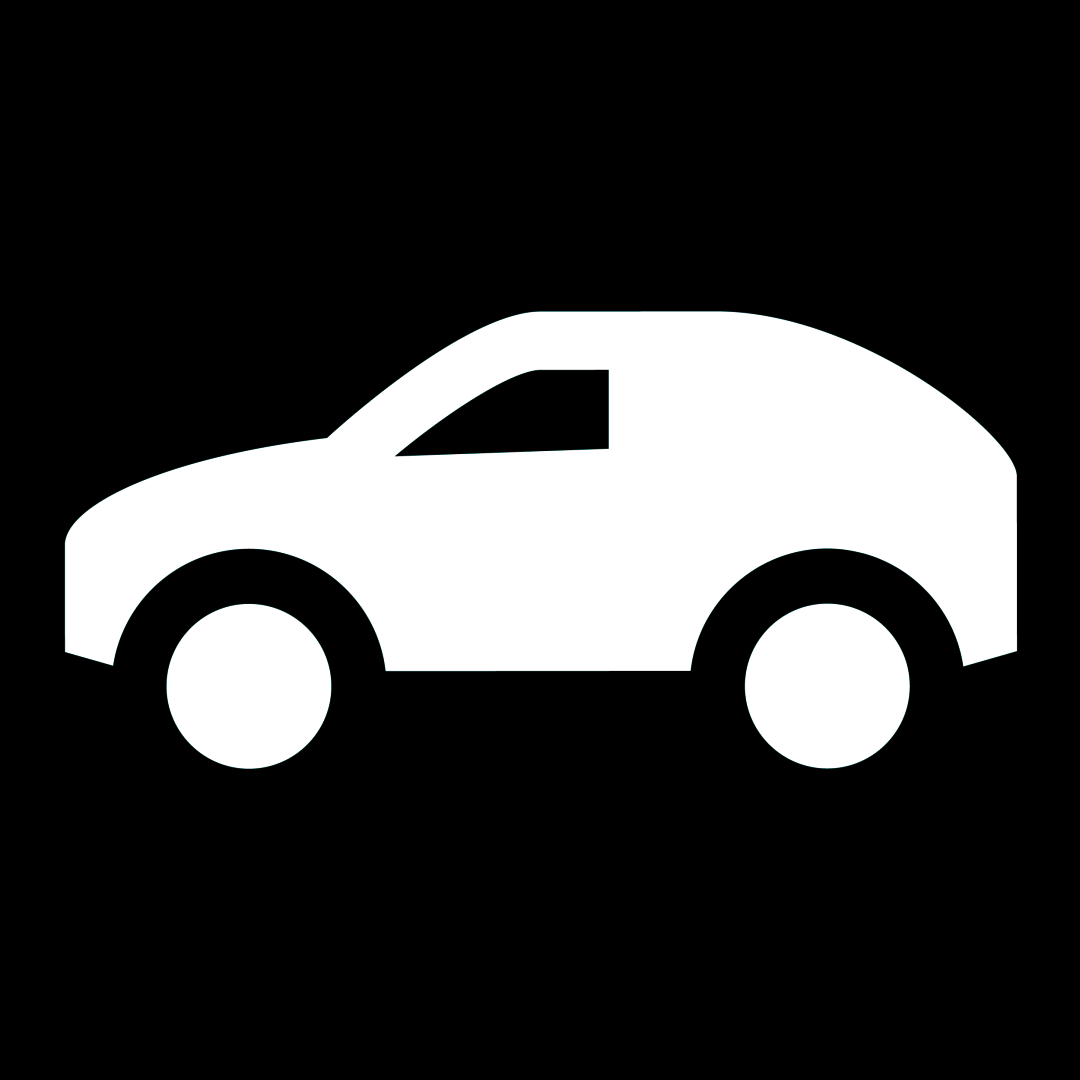 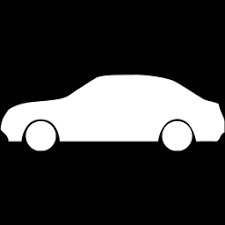 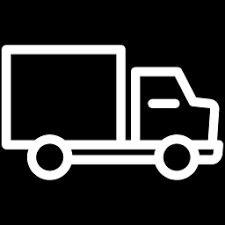 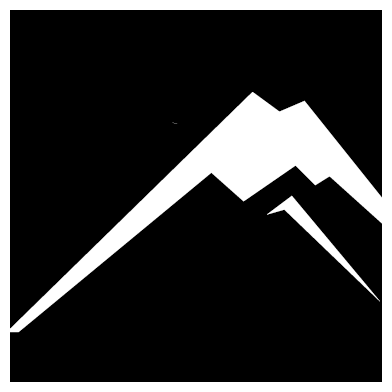 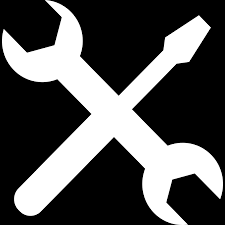 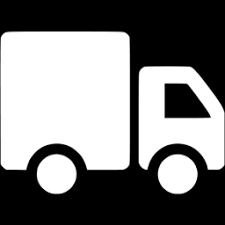 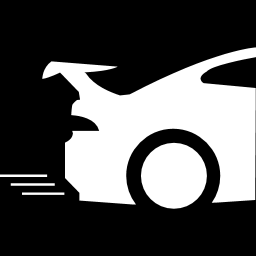 Trailer training
Trailer training
Trailer training
Trailer training
Trailer training
The Driver Awareness Training is designed to provide some current information to drivers who spend a large amount of time behind the wheel of vehicles as part of their job role.
BORDA 4x4 training is 
a professional training course for professional users. The course is designed to reduce 
risk to staff, vehicles 
and the environment.
Smart Training Potential
58
Category B+E
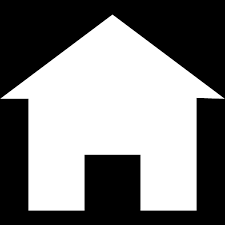 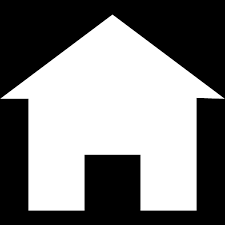 Trailer training
Course & test content includes: 
Eyesight check 
‘Show me, tell me’ vehicle safety test 
Reversing 
General driving skills
Driving independently 
Attaching and detaching the trailer
DURATION                                                         PRE-REQUISITES		                                       COST*

*All costs exclude VAT
Smart Training Potential
59
Category C
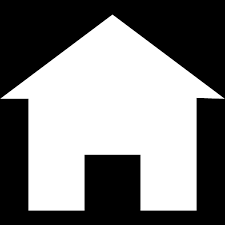 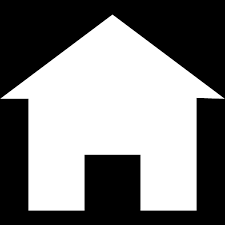 Trailer
Course content includes: 
Skills on the road
Reversing exercise
Braking exercise (controlled stop)
General driving ability 
Pulling over
Driving independently
DURATION                                                         PRE-REQUISITES		                                       COST*

*All costs exclude VAT
Smart Training Potential
60
Category C + E
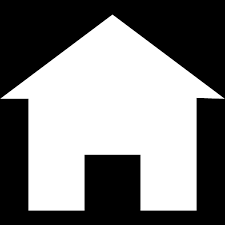 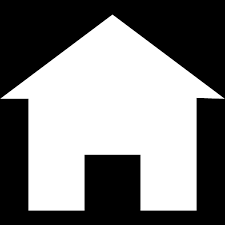 Trailer
Course content includes: 
Skills on the road
Reversing exercise
Braking exercise (controlled stop)
General driving ability 
Pulling over
Driving independently
DURATION                                                         PRE-REQUISITES		                                       COST*

*All costs exclude VAT
Smart Training Potential
61
Category D
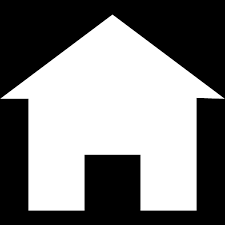 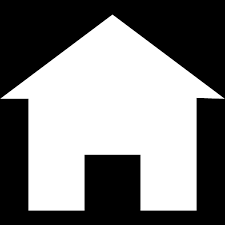 Course and test content includes: 
Vehicle safety 
Practical road driving exercises
Off-road driving exercises
General driving ability 
Driving independently
DURATION                                                         PRE-REQUISITES		                                       COST*

*All costs exclude VAT
Smart Training Potential
62
Category D + E
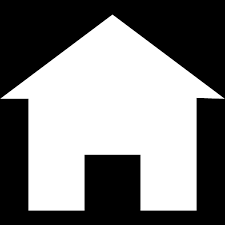 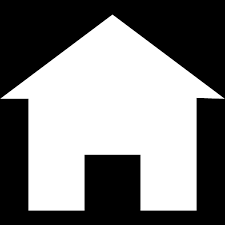 Trailer
Course and test content includes: 
Vehicle safety 
Practical road driving exercises
Off-road driving exercises
General driving ability 
Driving independently
DURATION                                                         PRE-REQUISITES		                                       COST*

*All costs exclude VAT
Smart Training Potential
63
4x4 Driver Training
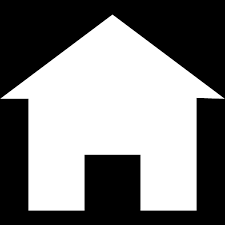 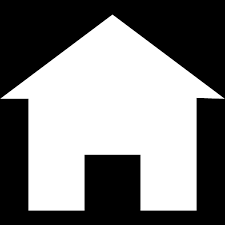 BORDA 4x4 training is a professional training course for professional users. The course is designed to reduce risk to staff, vehicles and the environment.
Course content includes: 
Operator Safety and PPE 
Vehicle Categories and Tyres
Transmission Types and Controls
Vehicle Checks
Starting and Moving Off
Stopping in Safe Areas
Emergency Stop
Basic Driving on Mild Slopes
Moderate Ascents
Reverse Ascent
Loss of Traction Recovery
Stall Recovery 
Moderate Descents
Crossing Ditches, Ridges and Driving in Ruts
Sider Slopes
Returning to the Road
DURATION                                                         PRE-REQUISITES		                                       COST*

*All costs exclude VAT
Smart Training Potential
64
Driver Awareness Training
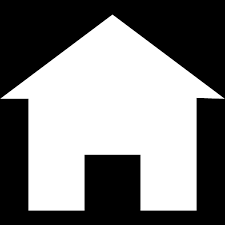 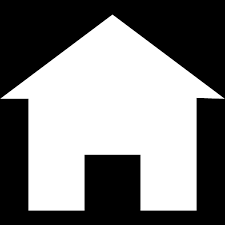 The Driver Awareness Training is designed to provide some current information to drivers who spend a large amount of time behind the wheel of vehicles as part of their job role.
Course and test content includes: 
Speed Limits 
Using Mobile Phones or SatNav when Driving
The Drink Drive Limit
Driving Posture 
Driving Risk Assessment
DURATION                                                         PRE-REQUISITES		                                       COST*

*All costs exclude VAT
Smart Training Potential
65
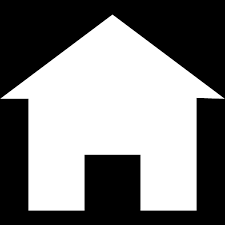 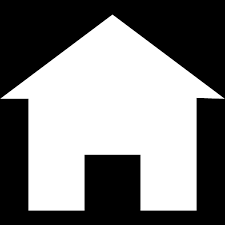 Electrical Training Courses
Level 3 Award in Inspection & Testing
18th Edition
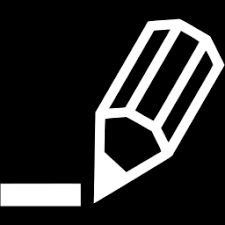 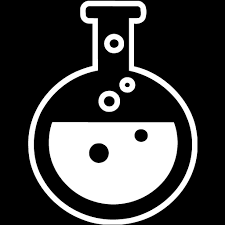 Award in the Initial Verification and Periodic Inspection, Testing and Certification of Electrical Installations (replaces City & Guilds 2394-01 & 2395-01). 
.
Award in the Requirements for Electrical Installations – BS7671:2018.
Smart Training Potential
66
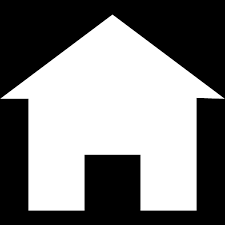 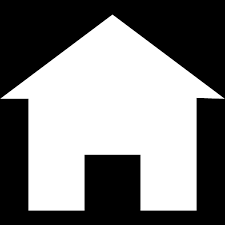 City & Guilds 2382-19 | 18th Edition Writing Regulations
Award in the Requirements for Electrical Installations – BS7671:2018. It is the responsibility of every contracting electrician to ensure they are fully conversant with current electrical regulations, but it is equally important that maintenance electricians and electrical managers have sound knowledge of the regulations that relate to their environments and operations.
Who is this course for?
This course is primarily aimed at electrical tradespersons and electrical managers to make them aware of the changes introduced to the wiring regulations and implications to design and installation practices. The course will also be of great benefit to companies that intend to perform inspection and testing of fixed wiring installations by providing a sound knowledge of the latest version of the Wiring Regulations. 

Course content:
The legal status and association with statutory documents 
Scope, object and fundamental requirements of safety 
Assessment of general characteristics  
Protection for safety
Inspection and testing 
Specialist installation or locations  
Preparation for the C & G 18th Edition examination
DURATION                                                         PRE-REQUISITES		                                       COST*
Three days
                                                                                                                                                                     
*All costs exclude VAT
Smart Training Potential
67
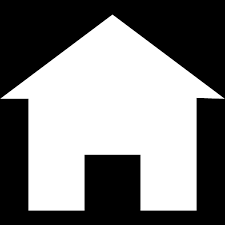 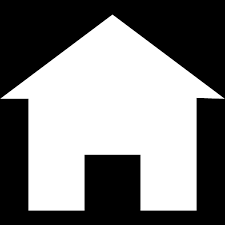 Level 3 Award in Inspection and Testing – 2391-52
Award in the Initial Verification and Periodic Inspection, Testing and Certification of Electrical Installations (replaces City & Guilds 2394-01 & 2395-01). 
This qualification helps you to develop the knowledge and practical skills required to professionally carry out inspection and testing on electrical installations. The course covers appropriate legislation, inspection and testing techniques, completing and issuing certificates or reports and understanding of results and measurements.
Who is this course for?
This is an advanced course which is intended for experienced electricians practising inspection and testing who may have never gained formal Inspection and Testing qualifications, or for those who want to update and reaffirm their skills.

Course content:
Requirements of Safe Isolation
Reasons for initial verification of electrical installations
Safe testing of electrical installations
Principles for working dead/live
Documentation and Certification
Safe Systems of Work
Requirements of Electricity at Work Regulations
Testing sequence
Interpretation of test results
DURATION                                                         PRE-REQUISITES		                                       COST*
Five day
                                                                                                                                                                     
*All costs exclude VAT
Smart Training Potential
68
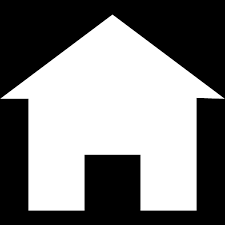 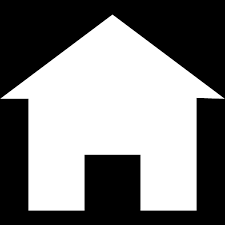 Emotional Intelligence
Unconscious (Implicit) Bias
Emotional Intelligence
Unconscious Bias- Accredited CPD
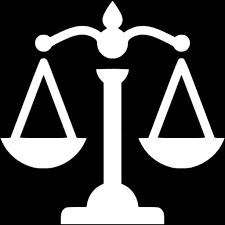 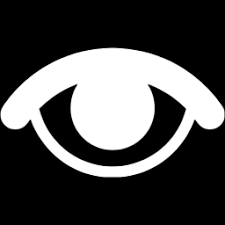 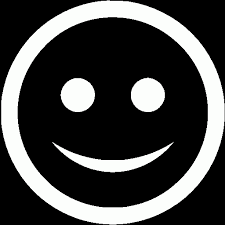 Understand what emotional intelligence (EQ) is and why it is such an important skill in the workplace. You will explore the four pillars of EQ and some of the key skills that support them.
The aim of this training is to help delegates become aware of any biases they are currently unaware of, and to challenge them.
This will give you the skills to recognise your own prejudgements, to learn how to manage them, and will give you techniques to stop them from taking control.
Smart Training Potential
69
Unconscious (implicit) bias
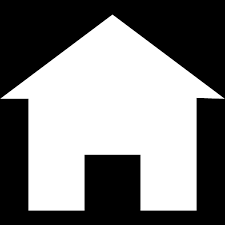 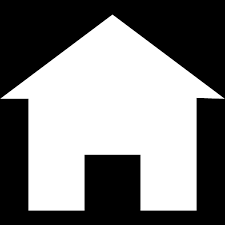 The aim of this training is to help delegates become aware of any biases they are currently unaware of, and to challenge them by:
- understanding how unconscious bias works
- recognising and acknowledging their own hidden preferences, assumptions and biases
- knowing how to think more critically and consciously when making decisions
- being aware of the dangers of prejudice and stereotyping other people
- looking at how unconscious bias affects decision making, working relationships and organisational culture.
Who is this course for?
All.

By the end of the session, you will be able to:
Analyse the danger behind the concepts of stereotypes for the workplace
Explore the implications behind discrimination in the workplace
Understand the cognitive processing behind the development of our values systems through examining a sociological & psychological model behind the evolution of our values.
Analyse some our own lives and individual case studies to demonstrate some common types of Unconscious bias.
By identifying, challenging and reducing bias, management can create a more communicative, diverse and successful workforce.
DURATION                                                         PRE-REQUISITES		                                       COST*
½ Day 		                               N/A                                                                                             £295 per person  |  £
                                                                                                                                                                     
*All costs exclude VAT
Smart Training Potential
70
Unconscious bias
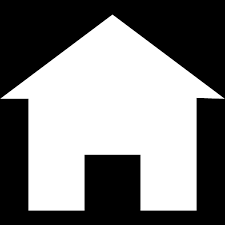 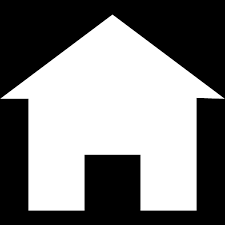 This Unconscious Bias training will give you the skills that you need to recognise your own prejudgements and learn how to manage them. It will explain the types of bias, how they can impact your life, and give you techniques to stop them from taking control. By the end of the training, you will be confident in identifying and overcoming your own implicit biases.
Who is this course for?
All.

By the end of the session, you will be able to:
Understand the difference between unconscious bias, prejudice and stereotyping, and understand the different types of bias.
Be aware of the impact unconscious bias can have on the workplace, from recruitment to job progression and marketing.
Develop the skills needed to overcome unconscious bias by understanding how to consciously make changes and break old habits.
DURATION                                                         PRE-REQUISITES		                                       COST*
1-2 hours                                                            N/A                                                                                             £95 per person  |  £  group booking
                                                                                                                                                                     
*All costs exclude VAT
Smart Training Potential
71
Emotional Intelligence
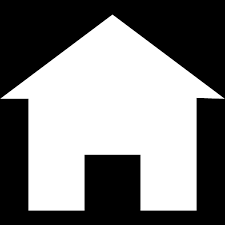 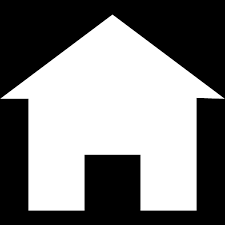 This course will help you to really understand what emotional intelligence (EQ) is and why it is such an important skill in the workplace. You will explore the four pillars of EQ and some of the key skills that support them; including recognising and managing your own emotions, changing your instinctive response to an event, demonstrating empathy and building rapport through effective verbal and non-verbal communication.
Who is this course for?
This session is suitable for anyone who would like to develop their understanding of emotional intelligence (EQ) to help manage emotions, increase self-awareness and build stronger relationships.

By the end of the session, you will be able to:
State the meaning and origin of Emotional Intelligence
Evaluate the values and beliefs that trigger an emotional response 
Apply techniques to positively manage emotional responses 
Draw on personal motivations to improve your drive and commitment
Identify and challenge your self-limiting beliefs Interpret other peoples‘ emotions 
Use communication skills to demonstrate empathy 
Identify the different social styles and the impact they have on relationship building
DURATION                                                         PRE-REQUISITES		                                       COST*
2 x 3 hour virtual session                                                                                                                                                             £625 per person  |  £4,925 group booking                                                                                                  6-8 hours on-demand learning 
30 mins coaching (optional extra for teams)                                                                                                                                                                                      
*All costs exclude VAT
Smart Training Potential
72
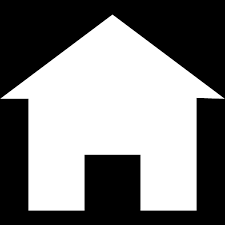 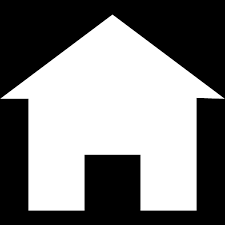 Financial Acumen Courses
Finance for Non-Financial Managers
Understanding Costs & Budgets
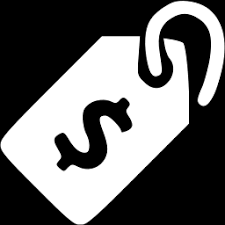 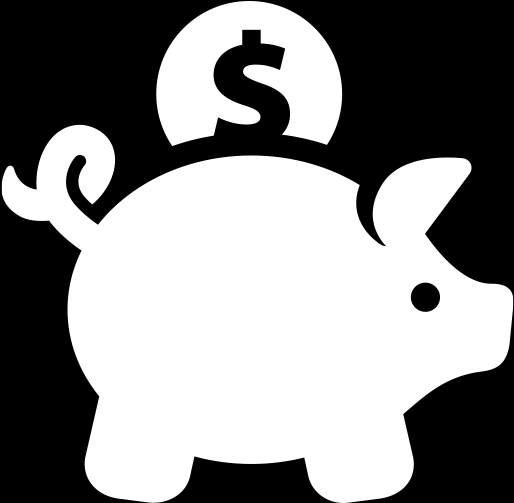 Due to the amount of time we spend working and the inherent stresses and strains of the workplace, understanding how to identify and address mental health issues in the workplace is incredibly important.
Designed to introduce the participants to the key topics of finance.
Smart Training Potential
73
Understanding Costs and Budgets
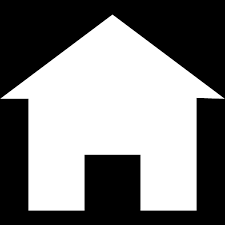 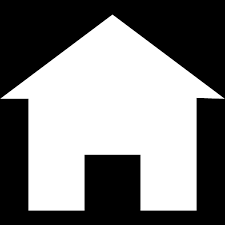 We all have mental health, just like we all have physical health. And just like physical health, when we neglect our mental health, we put ourselves at risk of unnecessary suffering. Due to the amount of time we spend working and the inherent stresses and strains of the workplace, understanding how to identify and address mental health issues in the workplace is incredibly important.
Who is this course for?
For anyone who wishes to focus on mental health and wellbeing.

By the end of the session, you will be able to:
Identify how budgets are put together and your role in the process
Define types of forecasting to utilise the best approach for your budget
Manage financial performance, by understanding variances
DURATION                                                                 PRE-REQUISITES		                                       COST*
1 x 3 hour virtual sessions                                                   N/A			                                                                                                                                                                                                                       6-8 hours on-demand learning                                                                                                                                                                                                                                                            30 minutes coaching (optional extra for teams)  
*All costs exclude VAT
Smart Training Potential
74
Finance for non-finance managers
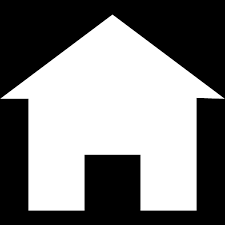 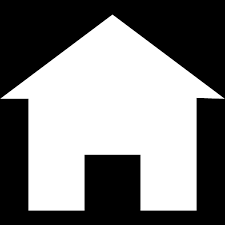 This course is delivered as a one-day intensive workshop, designed to introduce the participants to the key topics of finance.
Who is this course for?
It is for those who are from non-financial backgrounds who need to know more about finance within a business for their current job role or the next.

Course content: 
Sources of finance 
Basics of accounting concepts and principles 
Documents used within a business 
Managements accounts – how they are structured and used 
Use of budgets within a business 
Management of working capital and difficulties faced by operational managers 
The concepts of fixed/variable costs, breakeven analysis, gross margin/contribution/marginal costs, the cost/price/volume relationship and variation of profitability by product and by customer
Key financial indicators: profitability, liquidity etc. 
Application of the knowledge within your own role
DURATION                                                                 PRE-REQUISITES		                                       COST*
X

*All costs exclude VAT
Smart Training Potential
75
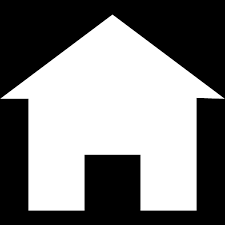 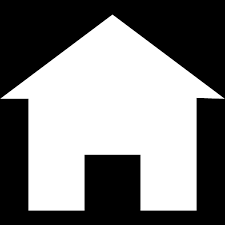 Health & Safety Courses
Racking Inspection
Abrasive Wheels
Classroom+ Virtual
Cat & Genny
Classroom + Virtual
Mobile Towers
PASMA
Rooftop Safety
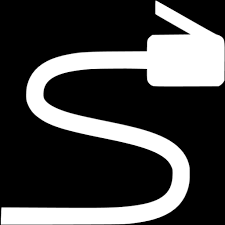 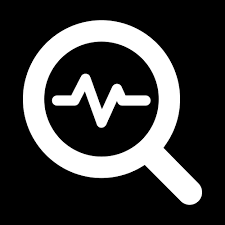 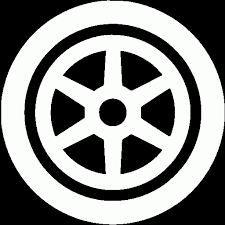 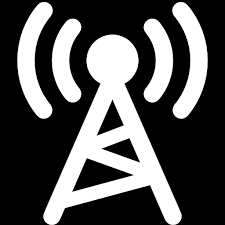 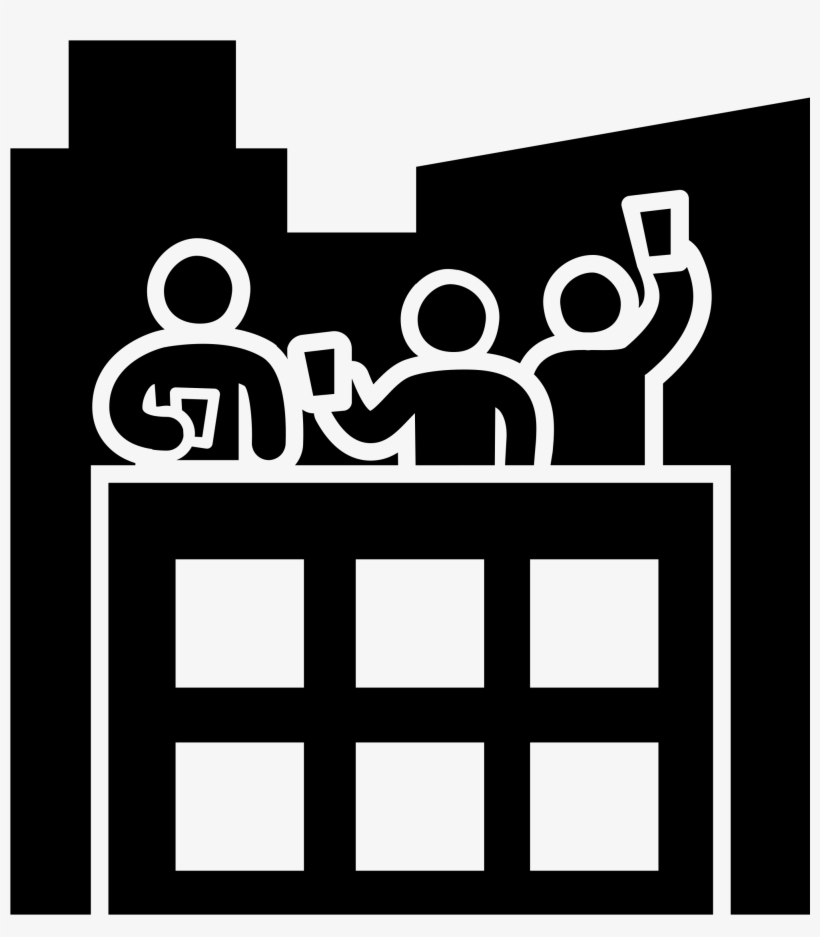 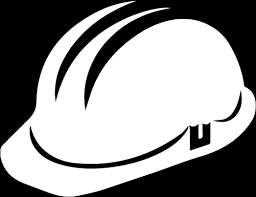 90-minute virtual session will help you transform dull facts and information into compelling and persuasive content through the power of storytelling.
A practical and highly interactive virtual workshop designed to enable you to consider the purpose and outcomes from workplace communications.
This course focuses on the safe use of abrasive wheels, with the addition of pedestal grinders. Delegates will understand current legislation and safe wheel fitting procedures.
This interactive and insightful workshop provides a sound foundation to the skill and qualities needed to turn opportunities into results.
PASMA course with practical training session and assessment covering the safe use of mobile access towers and low level access units.
Smart Training Potential
76
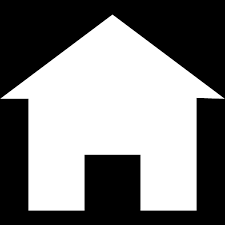 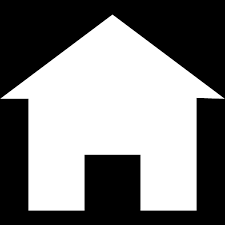 Health & Safety Courses
IPAF Triple
IPAF 3a+3b
Health & Safety Awareness
CITB Site Management- SMSTS
Emergency First Aid at Work
Latchways Training
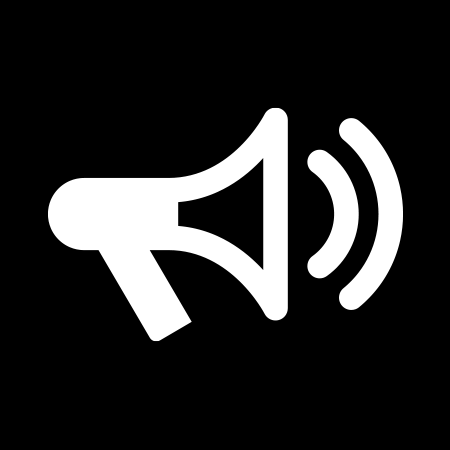 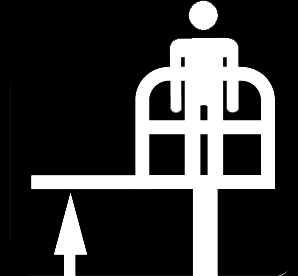 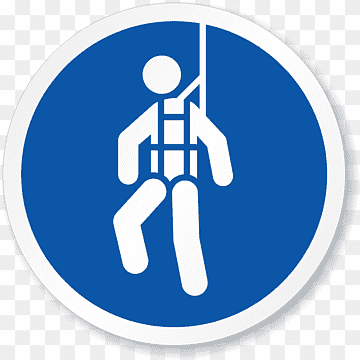 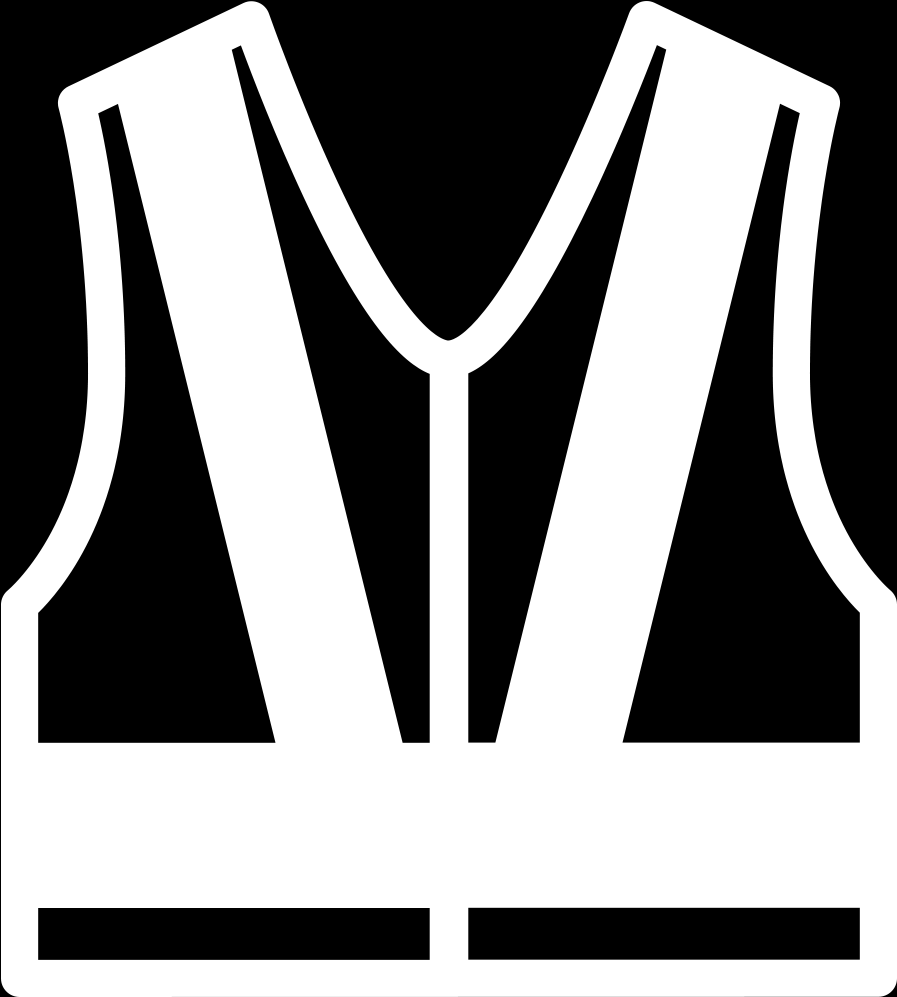 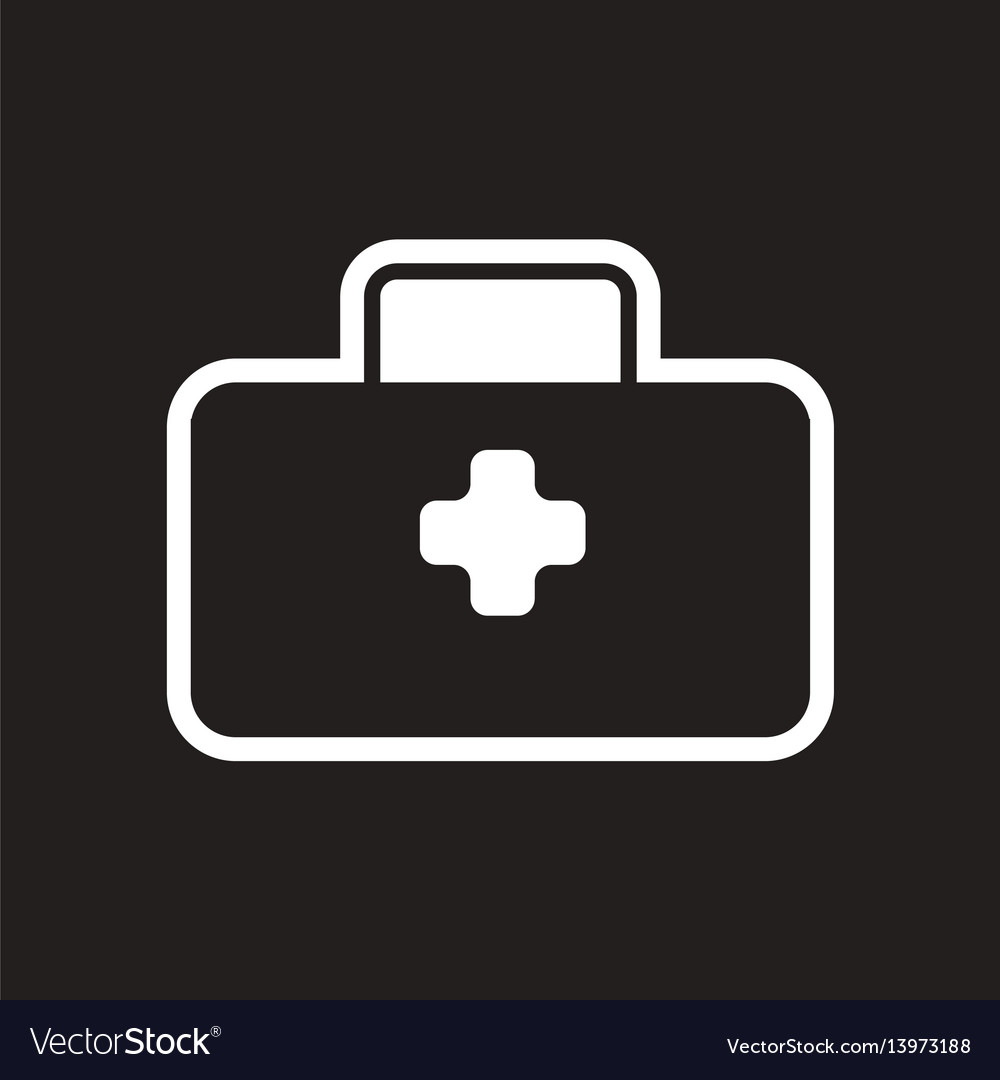 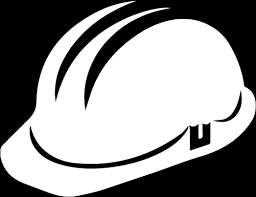 CITB accredited. Given the knowledge to identify individual responsibilities for looking after themselves and others and what the employer’s duties are.
A practical and highly interactive virtual workshop designed to enable you to consider the purpose and outcomes from workplace communications.
To give an 
understanding of 
a delegate’s responsibilities and accountability for site safety, health and welfare, current health and safety legislation.
IPAF Operator course with practical training session and assessment covering two powered access products - Mobile Vertical (3a) + Mobile Boom (3b).
Our comprehensive range of training courses are designed specifically to meet the tasks associated with the
Latchways product range.
Our courses offer a practical, hands-on approach that delivers the skills and confidence to use First Aid skills in a real-life situation.
Smart Training Potential
77
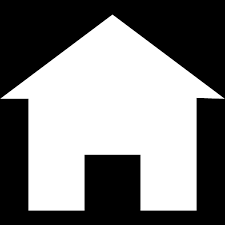 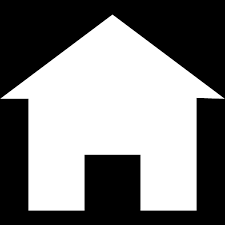 Health & Safety Courses
Health & Safety Awareness for Managers
Health and Safety for Employees (eLearning)
First Aid at Work
First Aid at Work (Refresher)
First Aid for Appointed Persons
Fire Warden
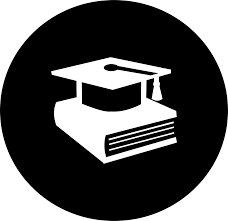 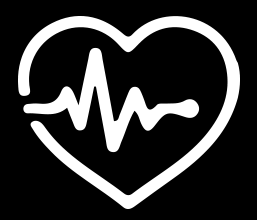 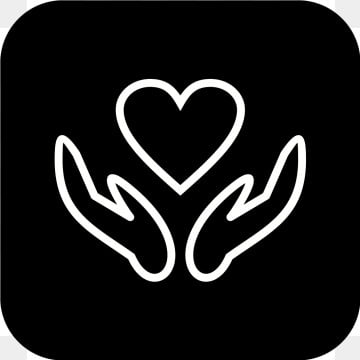 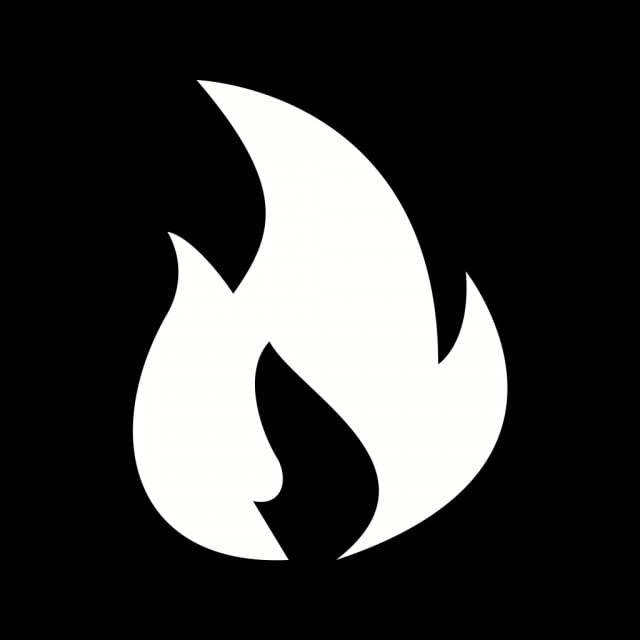 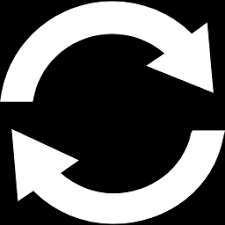 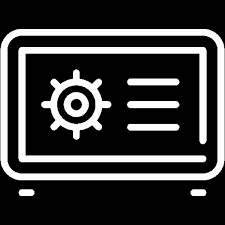 It gives learners the skills and confidence to respond to a range of accidents and first aid emergencies they could encounter in the workplace.
Teaches the skills to recognise and treat a wider range of injuries and medical conditions, which are not covered in the first aid for appointed persons or emergency first aid at work courses.
Refresh and update skills, in order to renew their certificate and continue to act as a workplace First Aider.
Includes the theory of combustion, causes of fire and the correct way to tackle a fire using the fire extinguishers available.
Ensure that staff members have the knowledge and skills they need to keep themselves safe while performing their duties.
Provide delegates with an understanding of their responsibilities for managing the health and safety of their staff.
Smart Training Potential
78
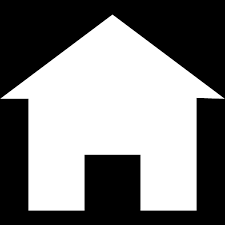 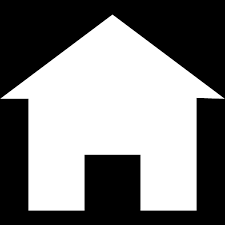 Health & Safety Courses
NEBOSH General 
Certificate in Occupational Safety and Health
IOSH Leading Safely (on-site)
IOSH Managing Safely
IOSH Managing Safely (Refresher)
Mental Health First Aid
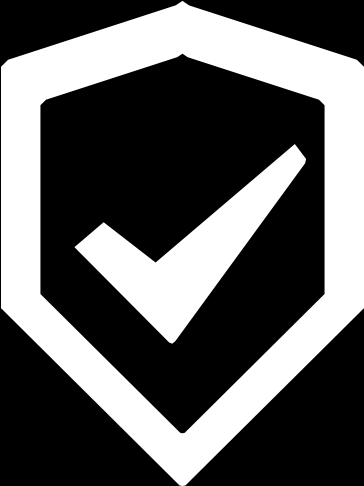 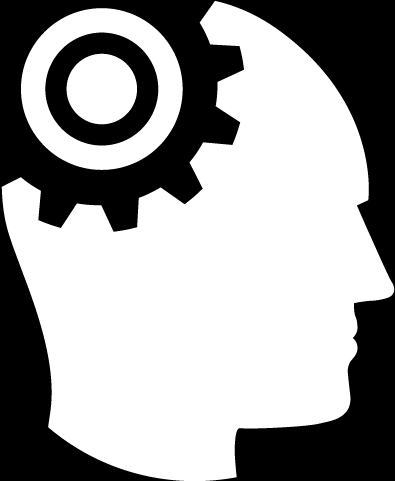 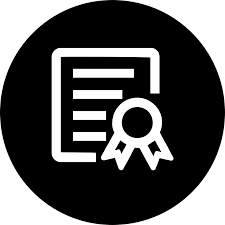 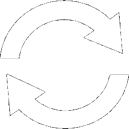 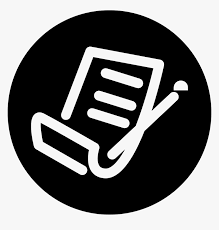 Delivers practical knowledge and solutions for sustainable business advantage through good health and safety practice. Leaders are busy people, so the course has been designed to give maximum benefit in the shortest time possible.
Delegates will get a deep understanding of what mental health is and what factors can affect wellbeing. The course teaches delegates practical skills to spot the signs of mental illness and gives them the confidence to step in and support.
Provide delegates with the knowledge and tools to tackle the health and safety issues they are likely to encounter in 
the modern working environment.
For anyone in a role 
with supervisory or managerial responsibility who has previously undertaken the full version IOSH Managing Safely course.
The popular Certificate is for those who have local responsibilities for health and safety and require an internationally recognised measure of capability in this field.
Smart Training Potential
79
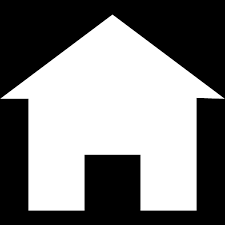 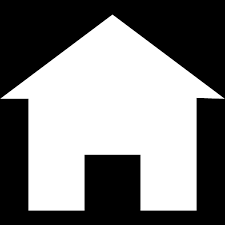 Racking Inspection
Who is this course for?
Those who operate, supervise or manage the use of angle grinders, cut off saws and bench top cut off saws.

Course content:
•	Legislation, regulations, ACoPs and HSE guidance
•	Guarding
•	Abrasive wheel specification and construction
•	Pedestal grinder types and handheld equipment
•	Machine safety
•	Mounting an abrasive wheel (pedestal / handheld)
•	Wheel Inspection
•	Wheel dressing
Recognising damaged or faulty wheels & equipment
•	Effects on health and control measures:
                      - silica dust
                      - noise
                      - hand-arm vibration (HAV)
•	Theoretical assessment
•	Practical demonstration and assessment – mounting a wheel for safe use
DURATION                                                         PRE-REQUISITES		                                       COST*
                                                                                                                                                                     
*All costs exclude VAT
Smart Training Potential
80
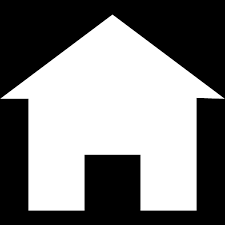 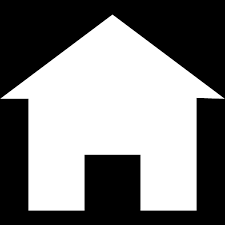 Cat & Genny- Classroom and Virtual
Who is this course for?
Those who operate, supervise or manage the use of angle grinders, cut off saws and bench top cut off saws.

Course content:
• Legislation, regulations, ACoPs and HSE guidance
• Guarding
• Abrasive wheel specification and construction
• Pedestal grinder types and handheld equipment
• Machine safety
• Mounting an abrasive wheel (pedestal / handheld)
• Wheel Inspection
• Wheel dressing
Recognising damaged or faulty wheels & equipment
Effects on health and control measures:
silica dust
Noise
hand-arm vibration (HAV)
Theoretical assessment
Practical demonstration and assessment 
 mounting a wheel for safe use
DURATION                                                         PRE-REQUISITES		                                       COST*
                                                                                                                                                                     
*All costs exclude VAT
Smart Training Potential
81
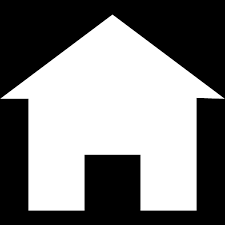 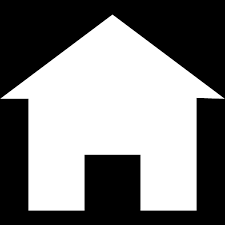 Abrasive Wheels including Pedestal Grinder
This course focuses on the safe use of abrasive wheels, with the addition of pedestal grinders. Delegates will understand current legislation and safe wheel fitting procedures. To give delegates an understanding of current legislation and be able to demonstrate the safe fitting and use of abrasive wheels and pedestal grinders in compliance with manufacturer’s instructions.
Who is this course for?
Those who operate, supervise or manage the use of angle grinders, cut off saws and bench top cut off saws.

Course content:
• Legislation, regulations, ACoPs and HSE guidance
• Guarding
• Abrasive wheel specification and construction
• Pedestal grinder types and handheld equipment
• Machine safety
• Mounting an abrasive wheel (pedestal / handheld)
• Wheel Inspection
• Wheel dressing
Recognising damaged or faulty wheels & equipment
Effects on health and control measures:
silica dust
Noise
hand-arm vibration (HAV)
• Theoretical assessment
• Practical demonstration and assessment – mounting a wheel for safe use
DURATION   6 hrs                                                        PRE-REQUISITES		                                       COST*
                                                                                                                                                         From £169pp                                                  
*All costs exclude VAT
Smart Training Potential
82
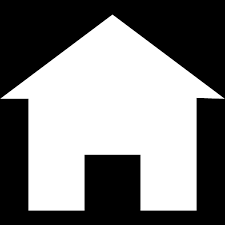 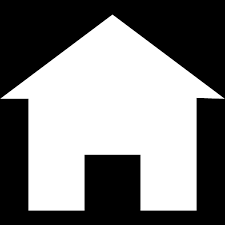 Rooftop Safety
Who is this course for?
Those who operate, supervise or manage the use of angle grinders, cut off saws and bench top cut off saws.

Course content:
•	Legislation, regulations, ACoPs and HSE guidance
•	Guarding
•	Abrasive wheel specification and construction
•	Pedestal grinder types and handheld equipment
•	Machine safety
•	Mounting an abrasive wheel (pedestal / handheld)
•	Wheel Inspection
•	Wheel dressing
Recognising damaged or faulty wheels & equipment
•	Effects on health and control measures:
                      - silica dust
                      - noise
                      - hand-arm vibration (HAV)
•	Theoretical assessment
•	Practical demonstration and assessment – mounting a wheel for safe use
DURATION                                                         PRE-REQUISITES		                                       COST*
                                                                                                                                                                     
*All costs exclude VAT
Smart Training Potential
83
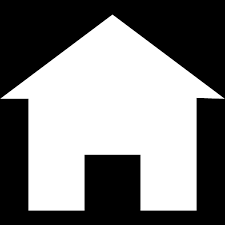 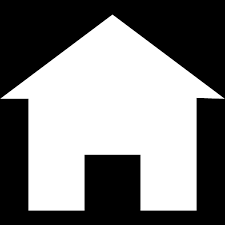 PASMA - Combi - Mobile Access Tower and Low Level Access for Users
PASMA course with practical training session and assessment covering the safe use of mobile access towers and low level access units.
To provide delegates with an understanding of current relevant legislation and be able to dismantle, erect, relocate and inspect low level access units and standard mobile access towers without risk of personal injury.
Who is this course for?
Those who need to erect, dismantle and inspect mobile access towers and low-level access equipment safely.

Course content:
Current Legislation
Regulations and guidance affecting working from low level access 
units and standard mobile access towers
PASMA Code of Practice
PAS250 (Publicly Available Specification)
Assembling, altering and dismantling
Current best practice for fall protection
Inspection of low level and standard mobile access towers
Tower inspection records
Hazards affecting the use of units & platforms
Written assessment
Practical training and assessment
DURATION                                                         PRE-REQUISITES		                                       COST*
                                                                                                                                                                     
*All costs exclude VAT
Smart Training Potential
84
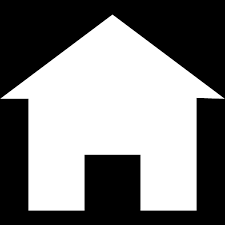 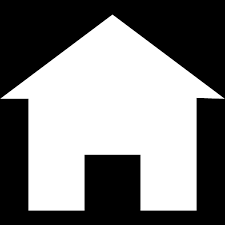 Mobile Towers
Who is this course for?
Those who need to erect, dismantle and inspect mobile access towers and low-level access equipment safely.

Course content:
Current Legislation
Regulations and guidance affecting working from low level access 
units and standard mobile access towers
PASMA Code of Practice
PAS250 (Publicly Available Specification)
Assembling, altering and dismantling
Current best practice for fall protection
Inspection of low level and standard mobile access towers
Tower inspection records
Hazards affecting the use of units & platforms
Written assessment
Practical training and assessment
DURATION                                                         PRE-REQUISITES		                                       COST*
                                                                                                                                                                     
*All costs exclude VAT
Smart Training Potential
85
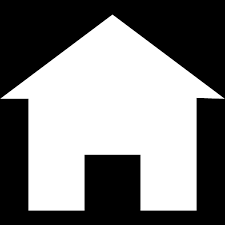 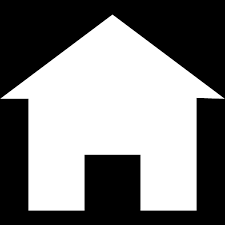 IPAF Triple
Who is this course for?
Those who need to erect, dismantle and inspect mobile access towers and low-level access equipment safely.

Course content:
Current Legislation
Regulations and guidance affecting working from low level access 
units and standard mobile access towers
PASMA Code of Practice
PAS250 (Publicly Available Specification)
Assembling, altering and dismantling
Current best practice for fall protection
Inspection of low level and standard mobile access towers
Tower inspection records
Hazards affecting the use of units & platforms
Written assessment
Practical training and assessment
DURATION                                                         PRE-REQUISITES		                                       COST*
                                                                                                                                                                     
*All costs exclude VAT
Smart Training Potential
86
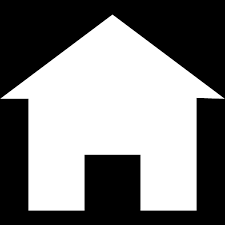 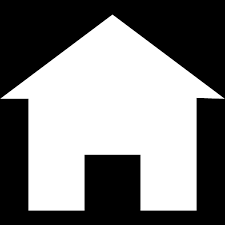 IPAF (Dual) Mobile Vertical (3a) + (3b) Mobile Boom – Operator
IPAF Operator course with practical training session and assessment covering two powered access products - Mobile Vertical (3a) + Mobile Boom (3b).
Who is this course for?
Those who operate, supervise or manage the use of powered access equipment including scissor lifts (3a) and self-propelled boom lifts (3b).

Course content:
Introduction and pre-course theory test
MEWP regulations and guidance
Machine types and use
Structural  parts
Familiarisation and pre-use inspection
Safe operating methods and hazards
Written theory test
DURATION                                                         PRE-REQUISITES		                                       COST*
                                                                                                                                                                     
*All costs exclude VAT
Smart Training Potential
87
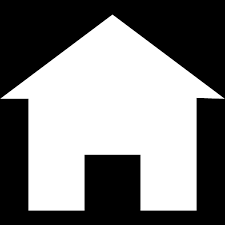 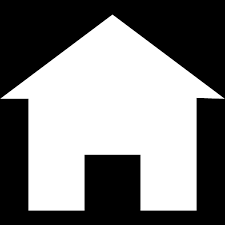 CITB Site Management – Safety Training Scheme (SMSTS)
To give an understanding of a delegate’s responsibilities and accountability for site safety, health and welfare, current health and safety legislation. This industry-recognised course is ideal for companies who need to meet the ever-increasing demand for evidence of sound health and safety management on site. The course fee includes the construction skills publication Construction Site Safety – Health, Safety and Environmental Information Manual (GE700) as well as other course materials.
Who is this course for?
Project managers, site managers and supervisors as well as proprietors of small to medium sized companies. Possession of this qualification is listed in the Approved Code of Practice for the Construction (Design and Management) (CDM) Regulations as a demonstration of competence in the role of site manager.

By the end of the sessions
Delegates successfully completing the course will be awarded a CITB constructions skills certificate.
DURATION                                                         PRE-REQUISITES		                                       COST*
5 days                                                                 N/A                                                                                             £ 750 per person  |  £TBC  group booking
                                                                                                                                                                     
*All costs exclude VAT
Smart Training Potential
88
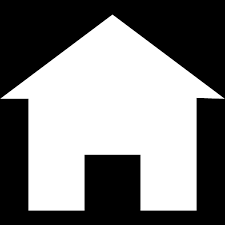 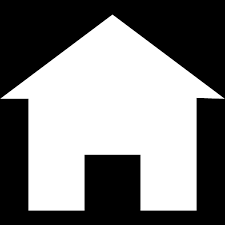 Latchways® Training
Our comprehensive range of training courses are designed specifically to meet the tasks associated with the
Latchways product range. Furthermore, you can rest assured that you are in capable hands as training is assessed on an ongoing
basis to ensure validity, relevance and to capture requirements for change at the earliest opportunity. Both observational commentary
and customer feedback are carefully folded back into the training design cycle to ensure a constantly evolving training output.
DURATION                                                         PRE-REQUISITES		                                       COST*
?
                                                                                                                                                                     
*All costs exclude VAT
Smart Training Potential
89
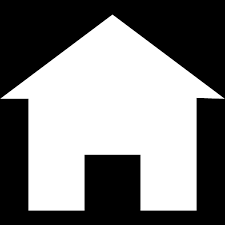 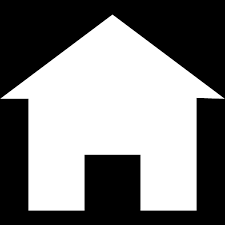 CITB - Health & Safety Awareness (HSA)
This CITB accredited course provide delegates with a practical summary of health and safety, welfare and environmental issues.
Delegates will also be given the knowledge to identify individual responsibilities for looking after themselves and others, what the employer’s duties are and what should be done if anyone’s health and safety is being put at risk.
Please Note: The minimum age of attendance for this course is 16 years old, however delegates who are under the age of 18 must bring a completed parental consent form to the first day of the training course.
Who is this course for?
Delegates who have entered, or are about to enter, the construction and civil engineering industry as a member of the workforce. 
Course content:
Understand the need to prevent accidents 
 Have an understanding of health and safety law 
 Identify how their role fits into the control and management of the site 
 Understand the need for risk assessments and method statements 
 Appreciate the need to perform safely and to stop and ask for advice if not sure 
 Report unsafe acts to prevent an accident Theory Test 
 Individual written test with explanation of pass requirement
DURATION                                                         PRE-REQUISITES                                                                      COST*
 1 Day                                                                                                                                 £165 Per Person                                   
*All costs exclude VAT
Smart Training Potential
90
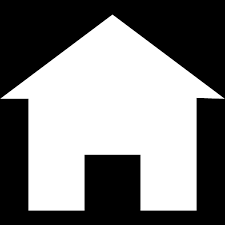 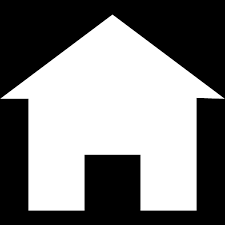 Emergency First Aid at Work
This course is suitable for people aged 16+ who work in low hazard environments (for example an office or shop) or where Health and Safety Executive (HSE) guidelines indicate staff should hold a certificate in Emergency First Aid at Work.
Who is this course for?
Our courses offer a practical, hands-on approach that delivers the skills and confidence to use First Aid skills in a real-life situation.

This course gives learners the skills to help someone who is:
Unresponsive and breathing
Unresponsive and not breathing (including the use of an automated external defibrillator/AED)
Having a seizure
Choking
Bleeding heavily
Suffering from shock
Burnt
DURATION                                                         PRE-REQUISITES		                                       COST*
1 day                                                                   N/A                                                                                             £175 per person  |  £TBC  group booking
                                                                                                                                                                     
*All costs exclude VAT
Smart Training Potential
91
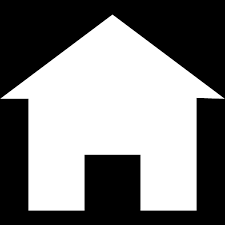 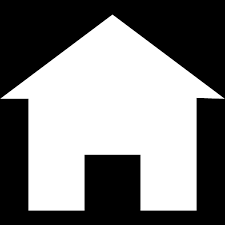 First Aid at Work
This course is suitable for people aged 16+ who work in high hazard environments such as construction, manufacturing or agriculture. It is also ideal for organisations who needs assessment identifies a requirement for additional First Aid training (e.g. due to having employees with a disability or medical condition). It gives learners the skills and confidence to respond to a range of accidents and first aid emergencies they could encounter in the workplace.
Who is this course for?
Our courses offer a practical, hands-on approach that delivers the skills and confidence to use First Aid skills in a real-life situation.

This course gives learners the skills to help someone who is:
Unresponsive and breathing
Unresponsive and not breathing (including the use of an automated external defibrillator/AED)
Choking
Bleeding
Suffering from shock
Burnt
Feels faint
Been poisoned
A head injury
Hypothermia or heat exhaustion
Having a medical emergency:
Seizure
Heart attack
Angina attack
Stroke
Asthma attack
Severe allergic reaction
Diabetic emergency
An injury to a bone muscle or joint (including spinal injuries).
DURATION                                                         PRE-REQUISITES		                                       COST*
3 days                                                                  N/A                                                                                            From £ 400 per person  |  £ TBC group booking
                                                                                                                                                                     
*All costs exclude VAT
Smart Training Potential
92
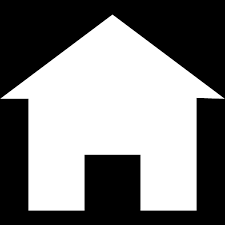 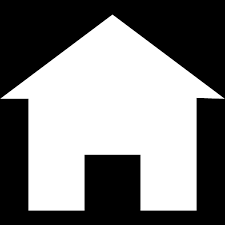 First Aid at Work (Requalification)
This course is suitable for anyone aged 16+ who wants to refresh and update the skills they previously learned on the First Aid at work course, in order to renew their certificate and continue to act as a workplace First Aider.
Who is this course for?
Our courses offer a practical, hands-on approach that delivers the skills and confidence to use First Aid skills in a real-life situation.

This course gives learners the skills to help someone who is:
Unresponsive and breathing
Unresponsive and not breathing (including the use of an automated external defibrillator/AED)
Choking
Bleeding
Suffering from shock
Burnt
Feels faint
Been poisoned
A head injury
Hypothermia or heat exhaustion
Having a medical emergency:
Seizure
Heart attack
Angina attack
Stroke
Asthma attack
Severe allergic reaction
Diabetic emergency
An injury to a bone, muscle or joint (including spinal injuries).
DURATION                                                         PRE-REQUISITES		                                       COST*
2 days                                                                  N/A                                                                                             From £ 256 per person  |  £TBC  group booking
                                                                                                                                                                     
*All costs exclude VAT
Smart Training Potential
93
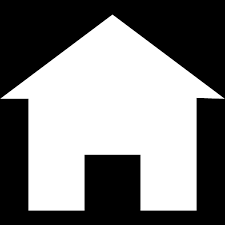 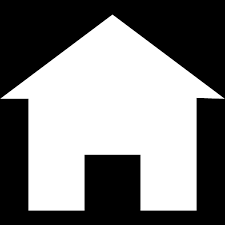 First Aid for Appointed Persons
If you have staff members with an existing medical condition (and these are detailed in your risk assessment), the Health and Safety Executive (HSE) / Health and Safety Executive Northern Ireland (HSENI) recommends that you consider completing the three day first aid at work course; it teaches the skills to recognise and treat a wider range of injuries and medical conditions, which are not covered in the first aid for appointed persons or emergency first aid at work courses. Please note taking this course does not mean you are a qualified First Aider.
Who is this course for?
This course is suitable for people aged 16+ and is designed for organisations who: work in low hazard environments, and/or have a small number of staff, and/or have completed a risk assessment which indicates that a first aider is not necessary.

This course gives learners skills with:
how to deal with an emergency
accident reporting
the skills to help someone who is:
unresponsive and breathing
unresponsive and not breathing
having a seizure
DURATION                                                         PRE-REQUISITES		                                       COST*
½ day                                                                   N/A                                                                                             £ 185 per person  |  £TBC  group booking
                                                                                                                                                                     
*All costs exclude VAT
Smart Training Potential
94
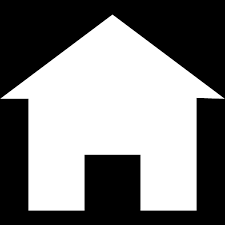 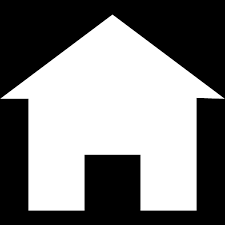 Fire Warden
A course designed specifically for those who have been or will be appointed to carry out the duties of a Fire Warden or Fire Marshall. The course includes the theory of combustion, causes of fire and the correct way to tackle a fire using the fire extinguishers available.
Who is this course for?
This course is designed for all members of staff. The aim of the course is to give staff a greater understanding of the fire risks in the workplace and be able to evacuate the premises effectively. 

Learning outcomes:
Participants will learn about fire, the way in which it spreads and the best way to tackle a fire. 
An understanding of fire safety risks and how to prevent them will be gained.
Candidates will learn how to use fire extinguishers correctly during the course.
DURATION                                                         PRE-REQUISITES		                                       COST*
½ day                                                                   N/A                                                                                             £ 165 per person  |  £TBC  group booking
                                                                                                                                                                     
*All costs exclude VAT
Smart Training Potential
95
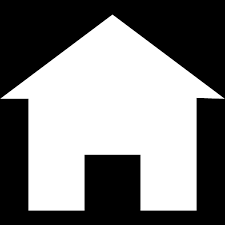 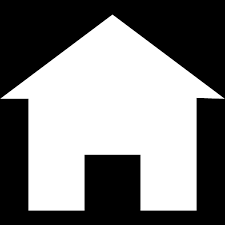 Health and Safety for Employees (eLearning)
Under the Health and Safety at Work Act 1974, employers are required to ensure that workers are provided with adequate information and training to minimise risks at work. Employers can decide how this training is provided. These e-learning courses also ensure that staff members have the knowledge and skills they need to keep themselves safe while performing their duties. The training programmes are aimed at anyone who needs basic information regarding safety in the workplace.
Course content:
Reasons for managing health and safety
Health and safety law
Employer and employee responsibilities
Health and safety information
Enforcement of safety laws
Hazards and risks
Risk assessment
Risk control
Personal protective equipment
Safety signs
Accidents and near misses
End of course assessment
DURATION                                                         PRE-REQUISITES		                                       COST*
30 minutes                                                         N/A                                                                                             £TBC per person  |  £TBC group booking
                                                                                                                                                                     
*All costs exclude VAT
Smart Training Potential
96
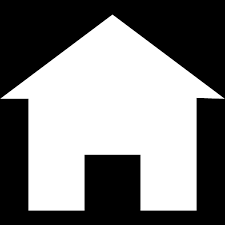 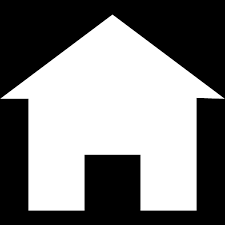 Health and Safety awareness for managers (in-house)
To provide delegates with an understanding of their responsibilities for managing the health and safety of their staff.
Who is this course for?
Suitable for managers, supervisors or anyone with responsibilities for managing the health and safety of their staff.

Course content:
Moral, economic and legal reasons for managing health and safety
The hierarchy of statute law
The Health & Safety At Work Etc. Act 1974 and the management of Health & Safety At work Regulations 1999
Legal responsibilities of managers/senior managers
Enforcement of health and safety law
Hazard and risk
Accident causation and near misses
5 steps to risk assessment
DURATION                                                         PRE-REQUISITES		                                       COST*
1 day
                                                                                                                                                                     
*All costs exclude VAT
Smart Training Potential
97
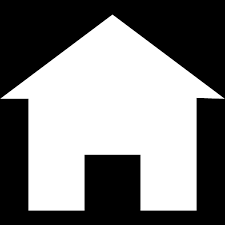 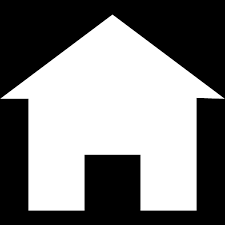 IOSH Leading Safely (on-site)
The IOSH Leading Safely course is aimed at Directors, Senior Executives, Senior Managers and anyone else with leadership responsibility. It delivers practical knowledge and solutions for sustainable business advantage through good health and safety practice. Leaders are busy people, so the course has been designed to give maximum benefit in the shortest time possible. It includes access to a state of the art online diagnostic tool that will identify where your business currently is in relation to health and safety performance. The course then assists leaders to map out the commitment and actions required to achieve the required level of improvement.
All learners receive a mobile app to access their diagnostic tool and planner.
Course content:
Health and Safety Leadership – What this means, and the behaviours required
When things go wrong – responsibilities, sanctions, Fees for Intervention, Corporate Manslaughter
Getting it right – Plan, Do, Check, Act
Personal Commitment – making changes to improve health and safety performance
DURATION                                                         PRE-REQUISITES		                                       COST*
5 hours
                                                                                                                                                                     
*All costs exclude VAT
Smart Training Potential
98
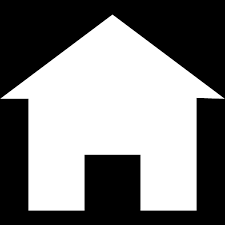 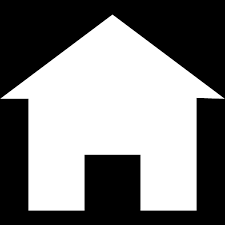 IOSH Managing Safely (initial)
To provide delegates with the knowledge and tools to tackle the health and safety issues they are likely to encounter in the modern working environment. An important aspect of this course is the reinforcement of the health and safety as a key responsibility for any supervisory or managerial role and not something that can be left to ‘health and safety’ professionals.
Who is this course for?
Anyone in a role with supervisory or managerial responsibility. 

Course content:
Law and Regulations –An overview of the key pieces of legislation and regulation that apply to the workplace
Risk Management - Understanding, assessing and controlling risk to ‘reasonably practicable’ levels.  
Investigating Accidents at Work - Investigating accidents in the workplace to establish immediate and root causes. 
Health & Safety Performance Indicators - Analysing reactive and proactive health and safety performance indicators.  
Environmental & Pollution Management - Appreciate the fundamental requirements of effective environmental waste and pollution management.
DURATION                                                         PRE-REQUISITES		                                       COST*
3 days                                                                 Completed IOSH Working Safely                                           £ 450 per person  |  £TBC  group
                                                                                                                                                                     
*All costs exclude VAT
Smart Training Potential
99
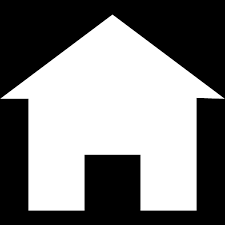 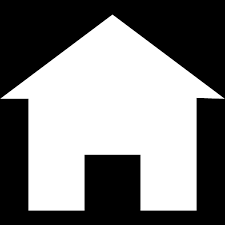 IOSH Managing Safely (refresher)
To provide delegates with the knowledge and tools to tackle the health and safety issues they are likely to encounter in the modern working environment. An important aspect of this curse is the reinforcement of the health and safety as a key responsibility for any supervisory or managerial role and not something that can be left to ‘health and safety’ professionals.
Who is this course for?
Anyone in a role with supervisory or managerial responsibility who have previously undertaken the full version IOSH Managing Safely course. 

Course content:
Law and Regulations –An overview of the key pieces of legislation and regulation that apply to the workplace
Risk Management - Understanding, assessing and controlling risk to ‘reasonably practicable’ levels.  
Investigating Accidents at Work - Investigating accidents in the workplace to establish immediate and root causes. 
Health & Safety Performance Indicators - Analysing reactive and proactive health and safety performance indicators.  
Environmental & Pollution Management - Appreciate the fundamental requirements of effective environmental waste and pollution management.
DURATION                                                         PRE-REQUISITES		                                       COST*
2 days                                                                 Completed before cert expires                                             £ 295 per person  |  £TBC  group
                                                                                                                                                                     
*All costs exclude VAT
Smart Training Potential
100
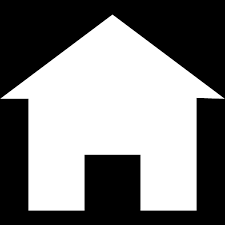 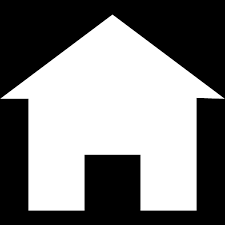 Mental Health First Aid
Developed by MHFA England, this two-day course qualifies delegates as mental health first aiders. Delegates will get a deep understanding of what mental health is and what factors can affect wellbeing. The course teaches delegates practical skills to spot the signs of mental illness and gives them the confidence to step in and support a person who needs assistance.
Who is this course for?
This course is suitable for those who want to gain the necessary skills to have a non-judgmental conversation, recognise the signs and symptoms of common workplace mental health issues and effectively guide a person towards the right support.

Course content:
Why Mental Health First Aid?	 	 	
What is depression?	 	 	
What is mental health?	 	 	
Impact of mental health issues	 	 	
Stigma and discrimination	 	 	
The Mental Health First Aid action plan	 	 	
Symptoms of depression
Risk factors for depression	 	 	
Depression in the workplace	 	 	
Suicide figures	 	 	
Alcohol, drugs and mental health	 	 	
First aid to assist a suicidal crisis	 	 	
Non-judgemental listening skills	 	 	
First aid for depression
Treatment and resources for depression	 	
Self-care	 	 	
What is an anxiety disorder?	 	 	
First aid for anxiety disorders
DURATION                                                          PRE-REQUISITES		                                       COST*
2 days                                                                   N/A                                                                                            From £335pp
*All costs exclude VAT
Smart Training Potential
101
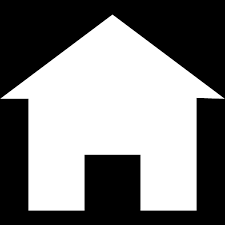 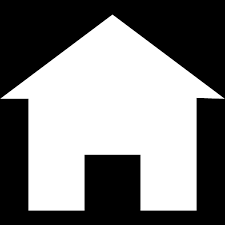 NEBOSH General Certificate in Occupational Safety and Health
The National Examination Board in Occupational Safety and Health (NEBOSH) is the leading UK examination authority in this field.  The popular Certificate is for those who have local responsibilities for health and safety and require an internationally recognised measure of capability in this field.  If you are a health and safety adviser in a low risk environment or if you are just starting out on a career in safety the course will provide a solid foundation on which to build your knowledge.
Course content:
Identify and assess typical hazards in the workplace 
Recommend remedial action to control workplace hazards 
Investigate accidents and recommend preventative measures 
Interpret a range of important health and safety legislation Explain human and organisational influences on health and safety 
Describe potential ill-health effects arising from work environments 
Devise control strategies for substances hazardous to health 
A full list of objectives is available on request
DURATION                                                          PRE-REQUISITES		                                       COST*
10 days                                                                   N/A                                                                                          £1,455
*All costs exclude VAT
Smart Training Potential
102
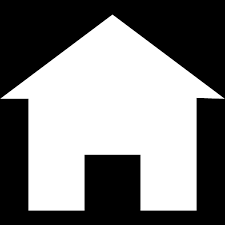 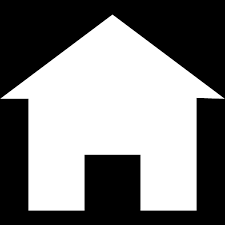 Innovation & Creativity
Innovation & Creativity
Critical Thinking & Creative Problem Solving
Creative & Innovative Problem Solving
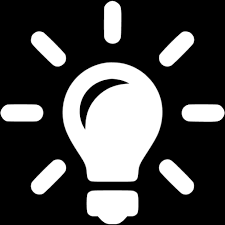 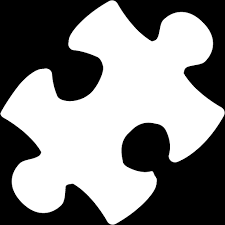 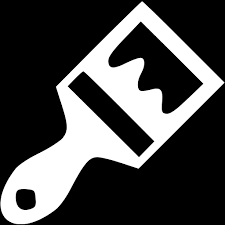 Gain the knowledge and skills needed to leverage left- and right-brain thinking, analyse problems, spur creativity, and implement innovative ideas in a practical way for your workplace.
.
Understanding and employing effective techniques at work can help you achieve your objectives, build relationships and improve outcomes for everyone.
Provides you with a reporting template designed to secure senior management and stakeholder endorsement for change.
Smart Training Potential
103
Creative and Innovative Problem Solving
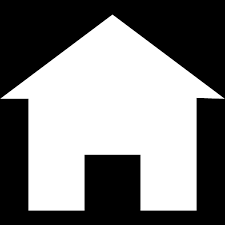 Based on the latest thinking and best practice used in problem solving, the course ends by providing you with a reporting template designed to secure senior management and stakeholder endorsement for change. You will also take away some templates and guidelines on how to use the unique 'Silent Storming' process.
Who is this course for?
If you are a manager or project leader looking to find innovative and creative ideas for problem resolution, then this workshop is for you. It will encourage you to resolve workplace problems by dispensing with the traditional theory and focus on innovation and creativity to get results.

By the end of the session, you will be able to:
Develop innovative and creative skills to assess and solve your workplace problems.
Make more effective use of your own and your colleagues' creative thinking skills.
Assess the impact on the business of your recommendations for change.
Use 'Silent Storming' to lead innovative and creative problem-solving sessions.
Understand how to present new ideas to secure the 'buy-in' of others to implement change.
Construct a report that clearly outlines the thinking process, conclusions and recommendations for making change happen.
DURATION                                                         PRE-REQUISITES		                                       COST*
Two days 

*All costs exclude VAT
Smart Training Potential
104
Critical Thinking and Creative Problem Solving
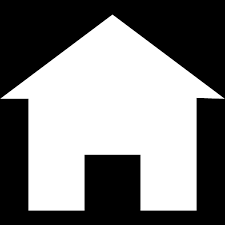 Successful organisations rely on critical thinkers and creative thought leaders who can generate inventive solutions to everyday problems. In this training course, you gain the knowledge and skills needed to leverage left- and right-brain thinking, analyse problems, spur creativity, and implement innovative ideas in a practical way for your workplace.
By the end of the session, you will be able to:
Make better decisions through critical thinking and creative problem solving
Develop your personal creativity
Select the best decision given the specific situation
Apply processes to assess work issues and problems
Transform your creativity into practical business solutions
DURATION                                                         PRE-REQUISITES		                                       COST*
Three days                                                                                                                                                              £1,495 per person	

*All costs exclude VAT
Smart Training Potential
105
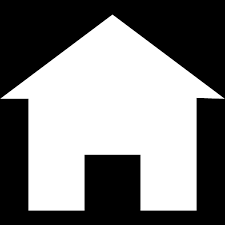 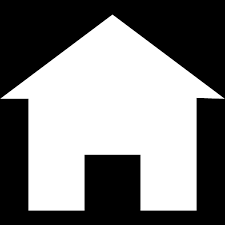 IT Services Courses
ITIL® Foundation Certificate in IT Service Management
ITIL 4 Foundation eLearning
ITIL Foundation
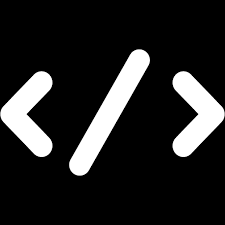 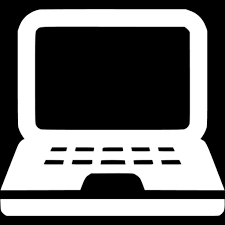 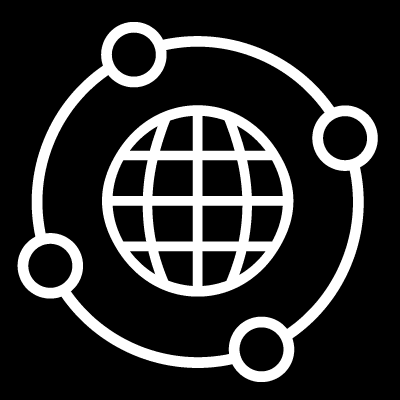 Develops practical understanding of the key concepts, principles, processes and functions 
that enable successful IT service management provision. Prepares delegates for the ITIL Foundation Certificate Examination.
The ITIL® 4 Foundation 
e-learning course provides comprehensive first-level training for anyone involved in provision, support, or delivery of IT-enabled services in a modern digital organisation.
The ITIL® Foundation Certificate in IT Service Management course provides comprehensive first-level training for anyone involved in provision, support, and delivery of IT Services.
Smart Training Potential
106
ITIL 4 Foundation e-Learning
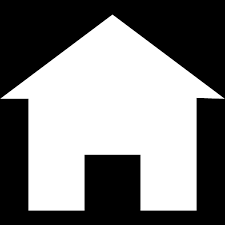 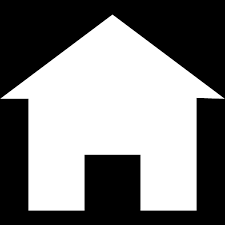 The ITIL® 4 Foundation e-learning course provides comprehensive first-level training for anyone involved in provision, support, or delivery of IT-enabled services in a modern digital organisation. It teaches the fundamentals of the very latest version of the most widely adopted guidance on IT service management (ITSM) in the world.
Who is this course for?
Individuals new to the world of service management | ITSM Managers and aspiring ITSM Managers | Individuals working in other 'digital' arenas of service | Existing ITIL qualification holders wishing to update their knowledge.

By the end of the session, you will be able to:
Key concepts in the ITIL 4 framework that build upon Lean, Agile, DevOps, and other practices, and how these enable business value to be co-created
The seven guiding principles of ITIL 4
ITIL service value system
The four dimensions of service management
The ITIL practices, with a focus on 15 of these, of which 7 will be covered in detail
DURATION                                                         PRE-REQUISITES		                                       COST*
6-8 hours
                                                                                                                                                                     
*All costs exclude VAT
Smart Training Potential
107
ITIL Foundation
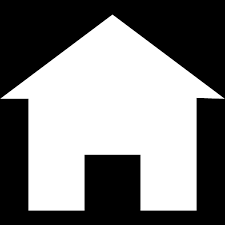 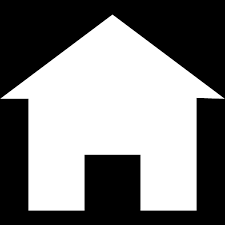 This course provides IT managers, practitioners, support staff and staff interfacing with the information systems function with a practical understanding of the key concepts, principles, processes and functions that enables successful IT service management provision. It also prepares delegates for the ITIL Foundation Certificate Examination. The course is based on the ITIL best practice service lifecycle approach featured in the latest 2011 guidelines.
Who is this course for?
This course is primarily for IT managers, practitioners and support staff involved in the strategy, design, and implementation and on-going support and delivery of business IT services. It also proves useful for those interfacing with information systems who require an insight into service management best practice. This may include Business Analysts, Business Relationship Managers, Project and Programme staff.

By the end of the session, you will be able to:
Understand how an integrated IT service management framework, based on ITIL 2011 best practice guidelines, can be adopted and adapted within their own organisations
Successfully introduce an integrated IT service management framework based on the ITIL best practice service lifecycle approach
Be prepared for the ITIL foundation certificate exam
DURATION                                                         PRE-REQUISITES		                                       COST*
Three days 
                                                                                                                                                                     
*All costs exclude VAT
Smart Training Potential
108
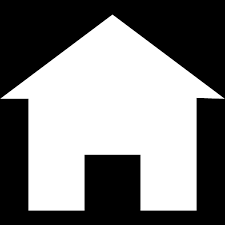 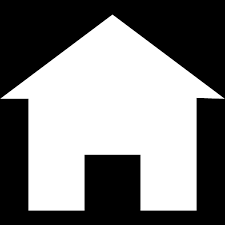 ITIL Foundation – Certificate in IT Service Management
The ITIL® Foundation Certificate in IT Service Management course provides comprehensive first-level training for anyone involved in provision, support, and delivery of IT Services.
Who is this course for?
This course is aimed at all levels of IT professionals, Customers, and Users involved in the provision or receipt of IT Services. 

Course covers: 
The Service Lifecycle
Key Principles and Models
Generic Concepts
Processes
Roles
Functions
Technology and Architecture
ITIL Qualification Scheme
DURATION                                                         PRE-REQUISITES		                                       COST*
Three days 
                                                                                                                                                                     
*All costs exclude VAT
Smart Training Potential
109
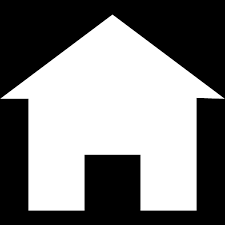 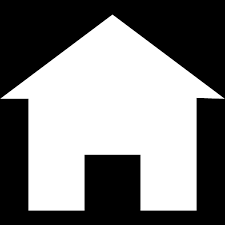 IT Technical Courses
BCS Foundation Certificate in User Experience
SISE, Implementing & Configuring CISCO Identity Services Engine Bootcamp
Administering Red Hat Linux 7- Part 1
Web Design with HTML CSS Level 2
Checkpoint CCSE R80. 10-20
Web Design with HTML CSS Level 1
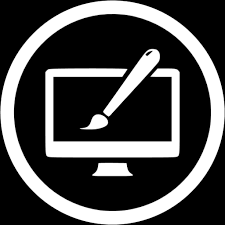 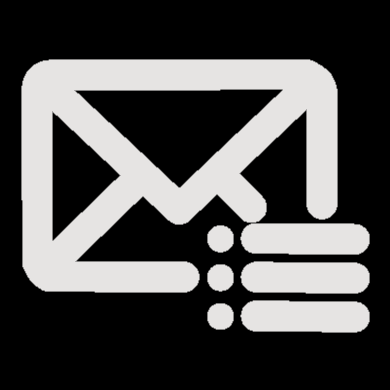 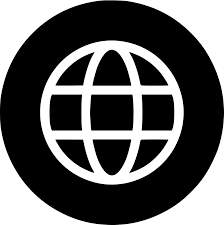 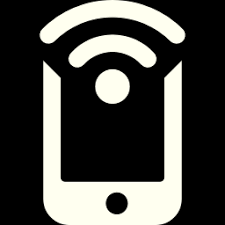 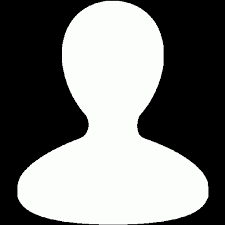 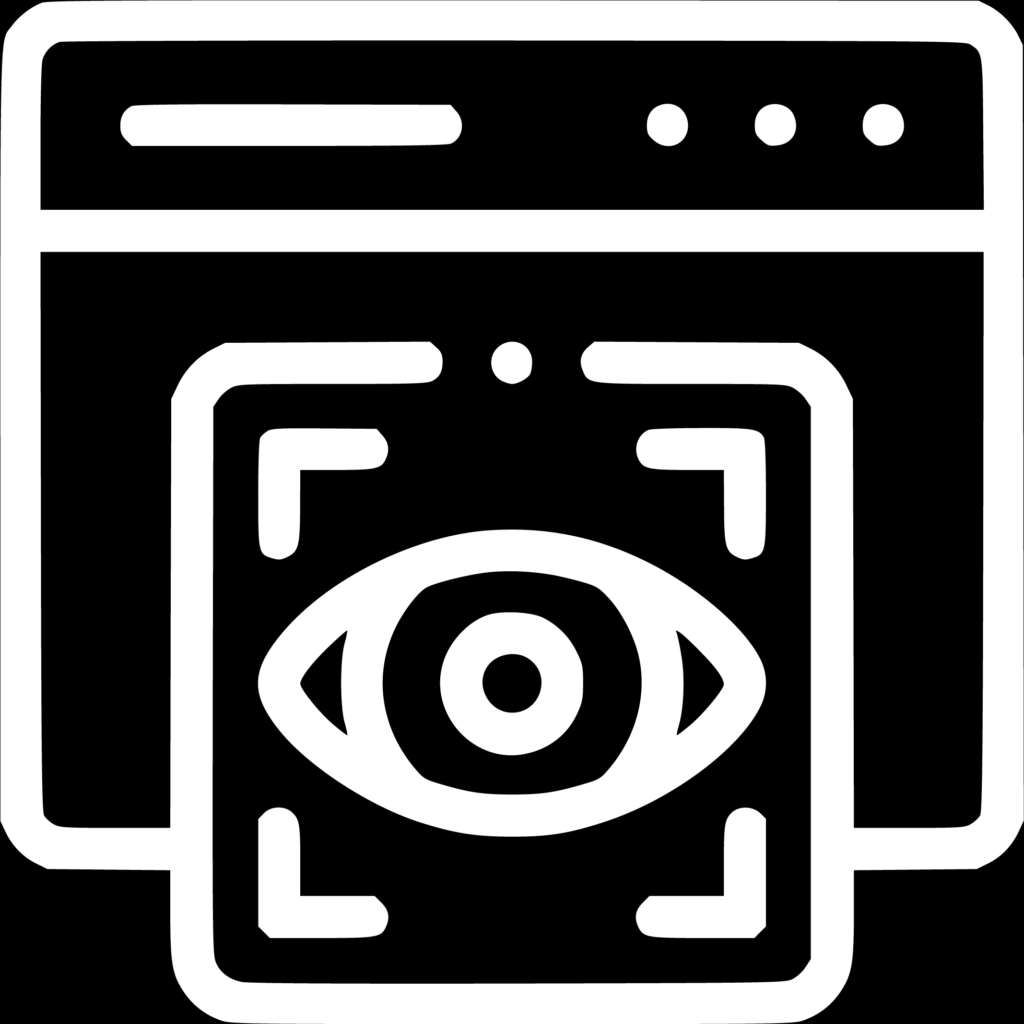 You will create advanced web pages and test their validity. You know how to create a basic website. However, for your website to be successful, it must stand out from the crowd and attract visitors.
Provide an understanding of basic concepts and skills necessary to configure Check Point Security Gateway and Management Software Blades.
The Implementing and Configuring Cisco Identity Services Engine course shows you how to deploy and use Cisco Identity Services Engine (ISE) v2.4, an identity and access control policy platform.
Covers the comprehensive syllabus for the Foundation Certificate. You'll leave this course with a fully-rounded knowledge of user experience tools, techniques and processes.
You will create and design web pages with text, graphics, and data tables. You will then link these web pages to enable navigation between these web pages.
This highly practical instructor-led training course introduces the delegate to the main concepts of the Red Hat Linux operating system and basic systems administration.
Smart Training Potential
110
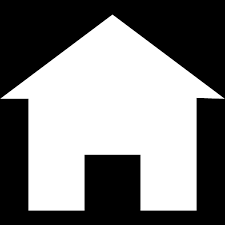 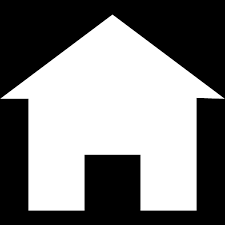 IT Technical Courses
Implementing and Administering Cisco Solutions (CCNA)
Advanced Python
Fundamentals of DevOps
Linux Fundamentals
Getting Started with Python
Java Developer
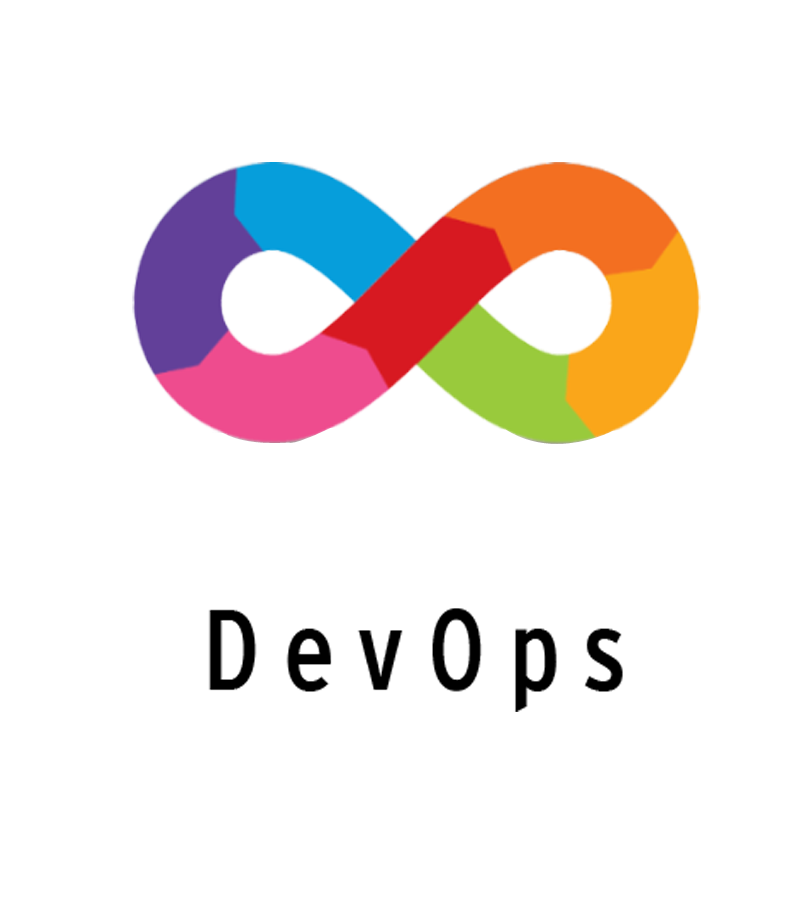 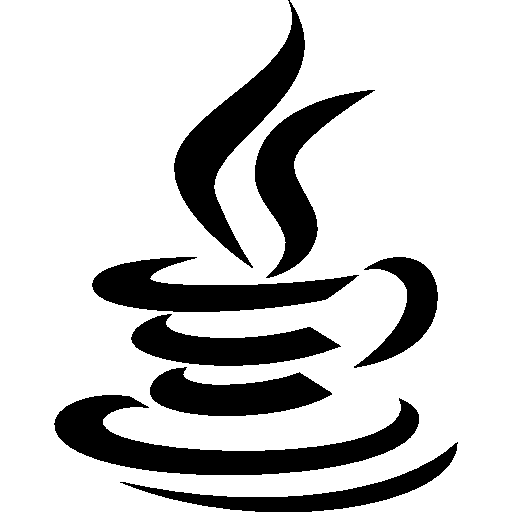 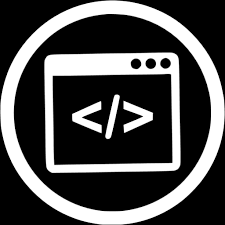 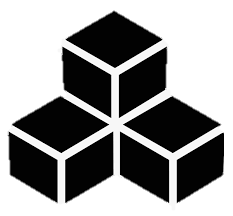 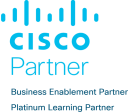 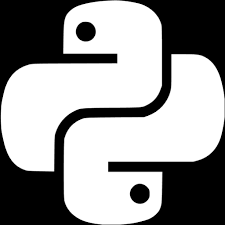 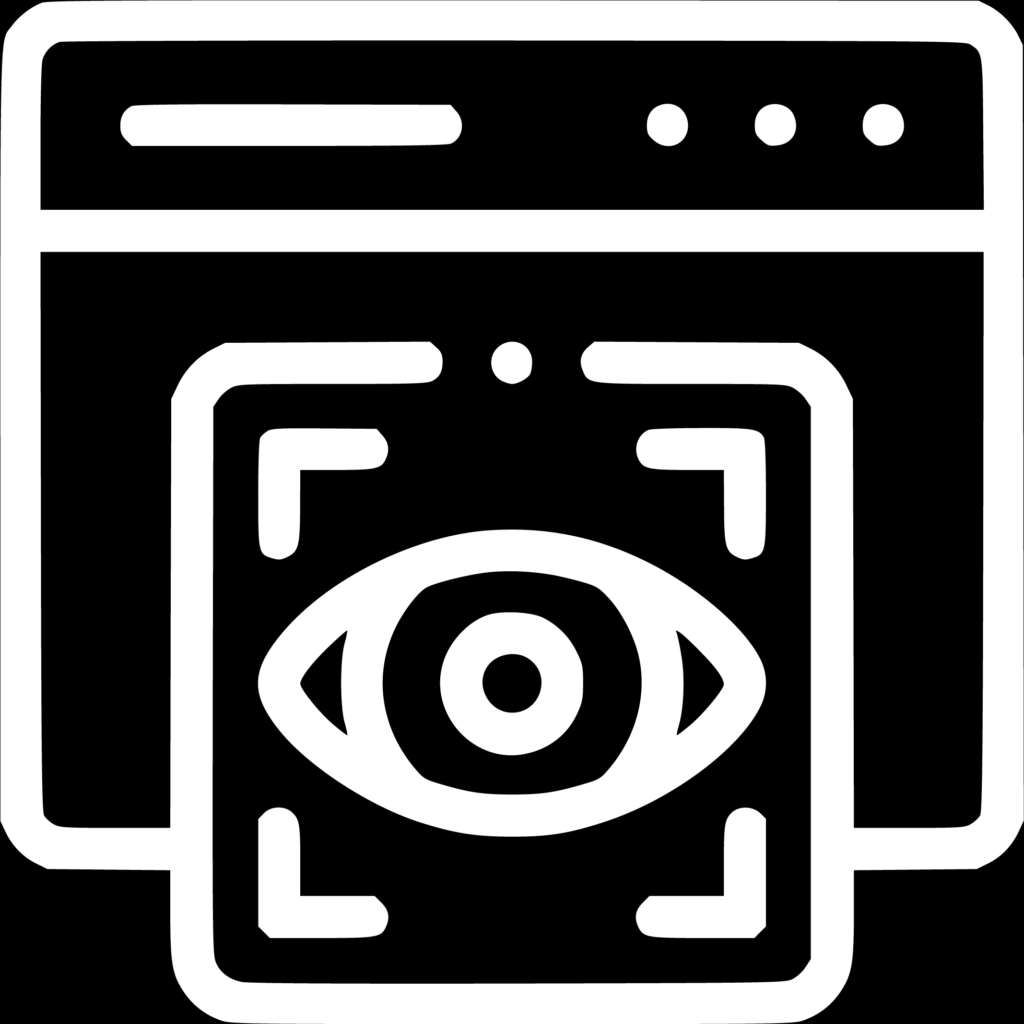 You will learn about Python and writing basic scripts. From there, you'll move on too many of the language features needed in all applications, and then explore some advanced functionality such as OO Python.
Introduces the delegate to the main concepts of the LINUX Operating System. The most commonly used commands are described 
in detail as are the command line wildcard and redirection facilities.
This course will show you the true power of the language and the ecosystem. You will see that entire high-performance application stacks can be built in Python.
With this DevOps 
training, you learn how to select appropriate tools and configure them to form a continuous development-delivery-operations support pipeline
This hands-on course, delivered using Java 11, endeavours to provide the fundamental skills you need to become a Java Developer.
The course also provides foundational knowledge for all support technicians involved in the basic installation, operation, and verification of Cisco networks.
Smart Training Potential
111
Web Design with HTML CSS Level 1
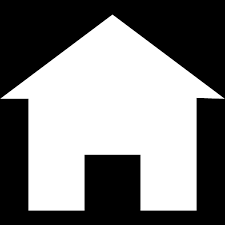 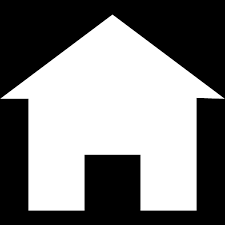 You will create and design web pages with text, graphics, and data tables. You will then link these web pages to enable navigation between these web pages.
Who is this course for?
Web Design with XHTML, HTML, and CSS: Level 1 is intended for students who are interested in creating web pages and web sites using popular web publishing technologies. Students who want to learn web design for their personal use or for business related purposes will benefit equally.

Course covers:
Creating basic web pages
Structuring content
Working with tables
Linking webpages
XHTML Character entities 
CSS Properties and values
DURATION                                                         PRE-REQUISITES		                                       COST*
1 day 
                                                                                                                                                                     
*All costs exclude VAT
Smart Training Potential
112
Web Design with HTML CSS Level 2
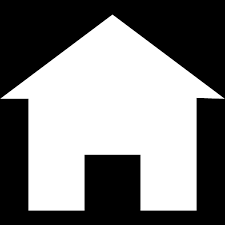 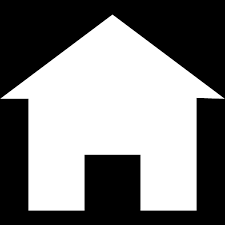 You will create advanced web pages and test their validity. You know how to create a basic website. However, for your website to be successful, it must stand out from the crowd and attract visitors. In this course, you will learn skills that will be instrumental in creating advanced web pages.
Who is this course for?
This course is designed for persons who understand the fundamentals of XHTML, HTML, and CSS and have used the three technologies to create basic web pages. It is aimed at individuals interested in using these technologies to create advanced web pages and test their validity.

Course covers:
Creating web page layouts
Managing CSS 
Testing a website 
Creating Advanced Navigation 
Incorporating Meta-Content and Multimedia
DURATION                                                         PRE-REQUISITES		                                       COST*
1 day 
                                                                                                                                                                     
*All costs exclude VAT
Smart Training Potential
113
Checkpoint CCSE R80. 10-20
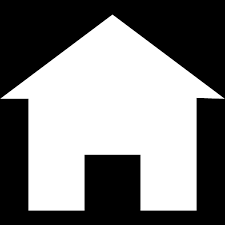 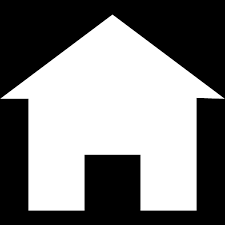 Provide an understanding of basic concepts and skills necessary to configure Check Point Security Gateway and Management Software Blades.
Who is this course for?
Technical professionals who support, install, deploy or administer Check Point Software Blades.   

Course covers:
Introduction to Check Point Technology 
Security Policy Management  
Policy Layers 
Check Point Security Solutions and Licensing 
Traffic Visibility 
Basic Concepts of VPN 
Managing User Access 
Working with ClusterXL 
Administrator Task Implementation
DURATION                                                         PRE-REQUISITES		                                       COST*
?
                                                                                                                                                                     
*All costs exclude VAT
Smart Training Potential
114
BCS Foundation Certificate in User Experience
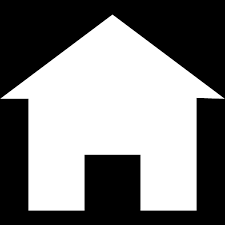 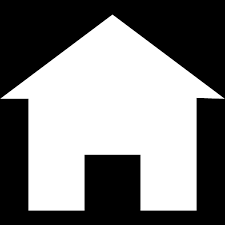 This 3-day course covers the comprehensive syllabus for the BCS Foundation Certificate in User Experience. You'll leave this course with a fully-rounded knowledge of user experience tools, techniques and processes. You'll achieve this by taking part in a practical design activity that helps you discover the usability secrets behind product and software development. The activity covers the full design lifecycle, including identifying customer needs, creating descriptions of users and their goals, information architecture, interaction design, prototyping and usability testing.
Who is this course for?
Anyone who wants to transition from their current job role to a career in user experience. User researchers, designers, software developers, project managers, scrum masters and business analysts.  

Course covers:
Introduction & objectives 
Going where the action is – understanding users in context
How to get niche quick 
What can a London bus teach you about usability? 
Beyond ‘easy to use’ – measuring the user experience 
Organising functions and features – finding is the new doing 
Interaction design – psychology of users' interfaces
Visual design – simple rules for designing simple screens
User interface prototyping
And I have the data to prove it…
DURATION                                                         PRE-REQUISITES		                                       COST*
?
                                                                                                                                                                     
*All costs exclude VAT
Smart Training Potential
115
SISE, Implementing and configuring Cisco Identity Services Engine Bootcamp
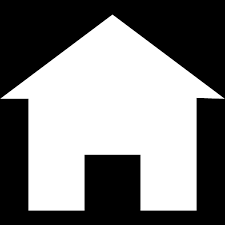 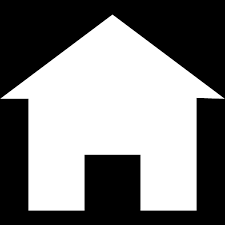 The Implementing and Configuring Cisco Identity Services Engine course shows you how to deploy and use Cisco Identity Services Engine (ISE) v2.4, an identity and access control policy platform that simplifies the delivery of consistent, highly secure access control across wired, wireless and VPN connections. This hands-on course provides you with the knowledge and skills required to implement and use Cisco ISE, including policy enforcement, profiling services, web authentication and guest access services, BYOD, endpoint compliance services, and TACACS+ device administration. Through expert instruction and hands-on practice, you will learn how to use Cisco ISE to gain visibility into what is happening in your network, streamline security policy management and contribute to operational efficiency.
Who is this course for?
Individuals involved in the deployment and maintenance of the Cisco ISE platform.

Course covers:
Describe Cisco ISE deployments, including core deployment components and how they interact to create a cohesive security architecture. Describe the advantages of such a deployment and how each Cisco ISE capability contributes to these advantages.
Describe concepts and configure components related to 802.1X and MAC Authentication Bypass (MAB) authentication, identity management, and certificate services.
Describe how Cisco ISE policy sets are used to implement authentication and authorization, and how to leverage this capability to meet the needs of your organisation.
DURATION                                                         PRE-REQUISITES		                                       COST*
Five days 
                                                                                                                                                                     
*All costs exclude VAT
Smart Training Potential
116
Administering Red Hat Linux 7 (Part 1)
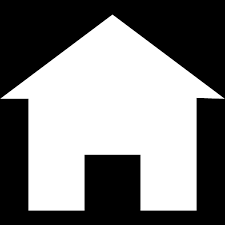 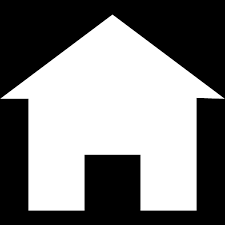 This highly practical instructor led Administering Red Hat Linux 7 - Part 1 training course introduces the delegate to the main concepts of the Red Hat Linux operating system and basic systems administration.
Who is this course for?
The Administering Red Hat Linux 7 - Part 1 training course is suitable for anyone who is new to Linux and needs to understand and use the operating system. The course will particularly appeal to Microsoft Windows system administrators, network administrators and other operating system professionals or anyone who requires a proficiency in Linux.

Course covers:
Work on the command line with Bash Shell commands
Access help and documentation facilities both locally and online
Understand the Linux file system and managing files from the command line
Use the graphical desktop and be able to manage files graphically
Understand the Cockpit web-based interface for Administration tasks
Create and edit files using gedit
Manage users, groups and passwords
List and change access permissions on files and directories from the command line
DURATION                                                         PRE-REQUISITES		                                       COST*
Five days 
                                                                                                                                                                     
*All costs exclude VAT
Smart Training Potential
117
Linux Fundamentals
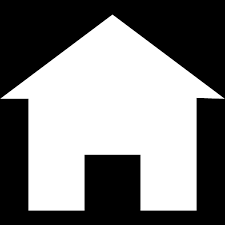 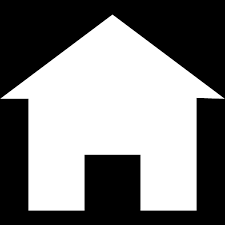 This Linux Operating System and Bash Shell Programming training course introduces the delegate to the main concepts of the LINUX Operating System. The most commonly used commands are described in detail as are the command line wildcard and redirection facilities. The mechanisms by which a user acquires a login environment are discussed and the main features of the Bash shell are introduced. This course is designed to give delegates practical experience in developing and writing shell scripts. Most of the built-in Bash shell commands are introduced together with the main program control structures. This course is not suitable for C shell programmers.
Who is this course for?
There are no formal pre-requisites for the Linux Fundamentals course, although an understanding of and exposure to information technology is advantageous.
Programmers, administrators and support personnel who need to understand the LINUX Operating system, existing shell scripts, automate procedures and write their own utilities.

Course covers:
Creating, copying, renaming, moving and deleting files and directories
Using the shell's redirection and pipe facilities
Editing text files using the vi editor
Setting and changing access permissions on files
Monitoring and controlling their own processes
Using the basic file and text searching utilities, including regular expressions (regex)
Customising their own login environment
Writing simple scripts to enhance basic command output
Using the various shell quoting mechanisms appropriately
Manipulating shell variables and user-defined variables in scripts
Implementing conditional execution facilities
Using the shell's built-in loop constructs where appropriate
Writing scripts to trap user interrupts
User defined Functions
Developing menu-driven shell scripts
DURATION                                                         PRE-REQUISITES		                                       COST*
Five days 
                                                                                                                                                                     
*All costs exclude VAT
Smart Training Potential
118
Advanced Python
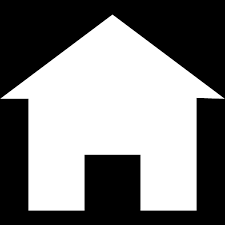 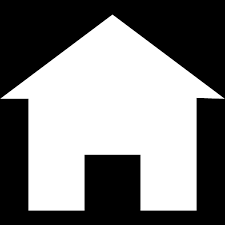 Python has often been thought of as clean scripting language or a simple language to glue “real” applications together. This view is completely out of sync with the real possibilities of the Python language. This course will show you the true power of the language and the ecosystem. You will see that entire high-performance application stacks can be built in Python.
Who is this course for?
Developers who need to be effective with Python immediately after the course.

Course covers:
Build rich MVC-based web applications with Pyramid
Ways to access relational databases from direct SQL 
Accessing popular NoSQL, document-databases with MongoDB, PyMongo, and MongoKit
Build redistributable Windows-based EXEs that do not depend upon Python being installed on the target system
How to test all these applications to keep them running correctly
DURATION                                                         PRE-REQUISITES		                                       COST*
4 days 
 
*All costs exclude VAT
Smart Training Potential
119
Getting Started with Python
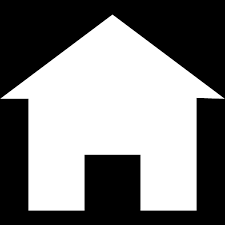 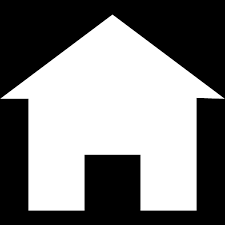 The Python language has been emerging as a very powerful, flexible, and simple programming tool for building all manner of applications. 
In this course, you will learn about Python and writing basic scripts. From there, you'll move on to many of the language features needed in all applications, and then explore some advanced functionality such as OO Python.
Who is this course for?
Basic experience with some programming language (knowledge of Python is not assumed)

Course covers:
Python Interpreter
Use and Write Libraries
Use Built-In Python Data Structures
Use Comprehensions to write Concise Loops
Produce a Collection One Element at a Time
Basic OO Syntax
Implement Inheritance and Multiple Inheritance
Use Special Methods to Integrate with Python's Syntax
Write Python Code Using Proper Programming Style
First-Class Functions
DURATION                                                         PRE-REQUISITES		                                       COST*
1 day
 
*All costs exclude VAT
Smart Training Potential
120
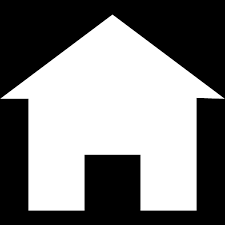 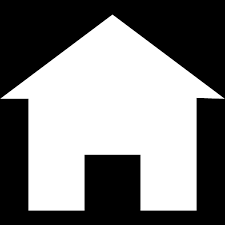 Java Developer
This highly practical instructor led Administering Red Hat Linux 7 - Part 1 training course introduces the delegate to the main concepts of the Red Hat Linux operating system and basic systems administration.
Who is this course for?
The Java Developer course is aimed at anyone with a little coding experience seeking to become a Java Developer, and existing developers seeking to migrate to Java.
Course covers:
Construct a Java app; perform basic IO
Declare classes; instantiate and use objects
Differentiate between primitives and references; exploit the standard data types
Code decisions and loops
Group data using Array List and HashMap
Make the case for and code static fields and methods
Manage numbers and perform computations using the Math and Big Decimal classes
Process Strings and perform pattern matching
Manage exceptions
Hide an object's data and its internal workings
Build objects that are composed of others
Build objects that inherit state/behaviour from others
Build flexible and scalable apps by exploiting abstraction and polymorphism
Read from and write to files and databases
Build a standalone executable from one or more modules
DURATION                                                         PRE-REQUISITES		                                       COST* £1,695
Five days 
                                                                                               
*All costs exclude VAT
Smart Training Potential
121
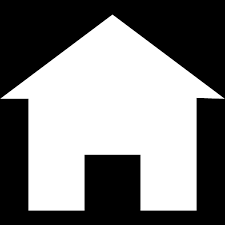 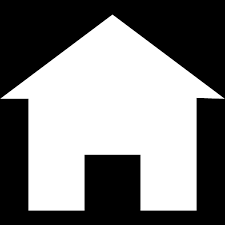 Fundamentals of DevOps
This Linux Operating System and Bash Shell Programming training course introduces the delegate to the main concepts of the LINUX Operating System. The most commonly used commands are described in detail as are the command line wildcard and redirection facilities. The mechanisms by which a user acquires a login environment are discussed and the main features of the Bash shell are introduced. This course is designed to give delegates practical experience in developing and writing shell scripts. Most of the built-in Bash shell commands are introduced together with the main program control structures. This course is not suitable for C shell programmers.
Who is this course for?
While the course qualifies for an ICAgile certificate, the class is not written like an exam prep course. The material is designed for hands-on training in DevOps.
This course exposes students to different tools employed by DevOps practitioners. There are prerequisites for this course, Agile fundamentals, Agile Certified Scrum Master

Course covers:
Git for configuration management
Maven for build automation
Jenkins for continuous integration orchestration
SonarQube for code analysis
Docker for application containerisation
DURATION                                                         PRE-REQUISITES                                                                                COST* £1,695
Three days                                                         There are prerequisites for this course, 
                                                                             Agile fundamentals, Agile Certified Scrum Master
                                                                                                                                                                     
*All costs exclude VAT
Smart Training Potential
122
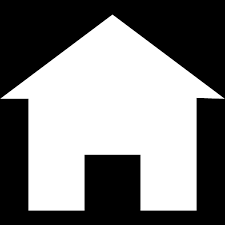 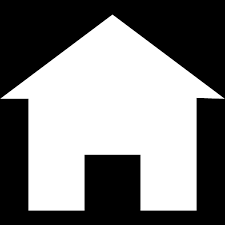 Leadership Courses
Stepping up to Senior Management
Principles of Management & Leadership- CMI Level 3
Fundamentals of Key Account Management
Developing Others
Motivating Yourself & Others
Coaching Skills
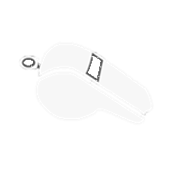 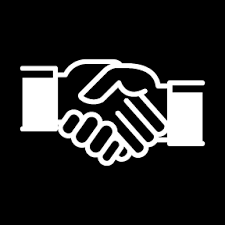 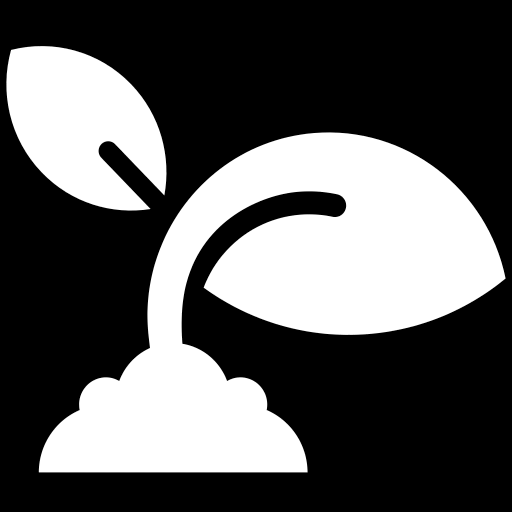 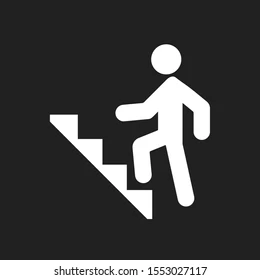 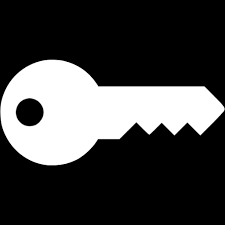 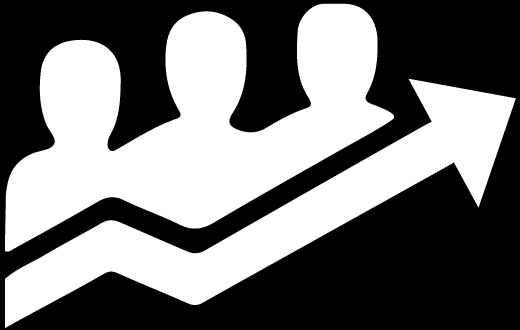 Can be used as an introduction to coaching but can also form the basis of part of a larger programme that uses coaching as a means of working towards the achievement of strategic objectives.
Explore some of the different motivational factors, and consider actions you can take to motivate yourself, your team, colleagues, and possibly those around you when working from home.
Use your skills to help 
others recognise and maximise potential development opportunities As well as improving results for your organisation, this also has the effect of increasing satisfaction and motivation.
Helping you to deliver short, medium and long term objectives, by proactively identifying key accounts in order to maximise potential.
Suitable for supervisors, team leaders and line managers who are new or fairly new to the role or who have had no previous training in people management.
Introduction to the 
specific role, requirements and attributes of a senior manager, getting you started on developing the mind-set and skillset you need to make that important step.
Smart Training Potential
123
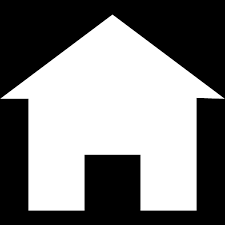 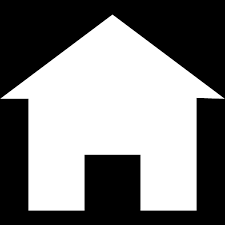 Leadership Courses
Leadership & Management- ILM Level 3
Leading in a Constantly Changing Environment
Performance Management
Management Fundamentals
Leadership under Pressure
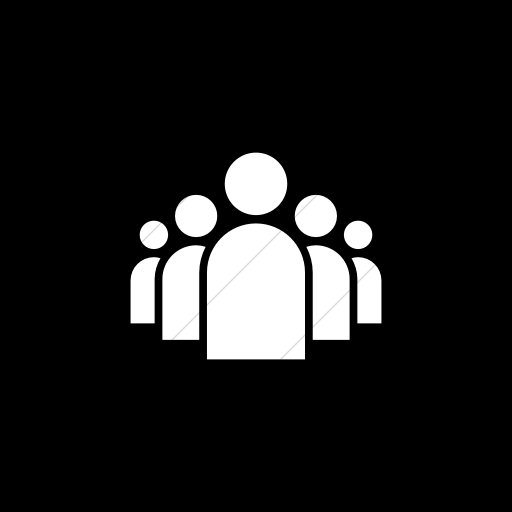 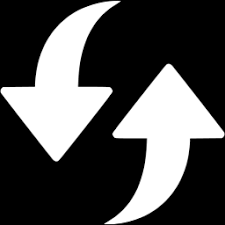 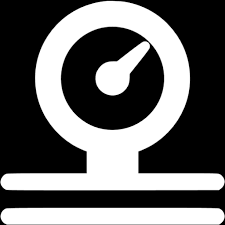 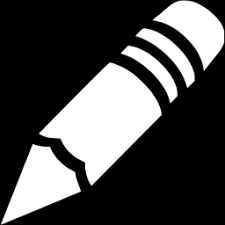 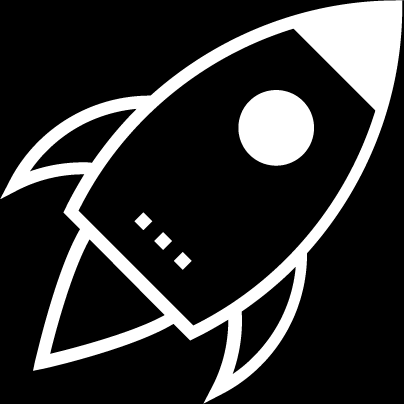 Provides supervisors and line managers with a recognised qualification whilst sharing insight and learning on the fundamentals of management and the core skills required for the new manager.
Develop the skills and behaviours you need to cope and draw a vision that inspires teams to follow you. You’ll learn to recognise volatile, uncertain, complex and ambiguous situations during this course.
Consists of 13 online management training sessions. The course is accredited by the ILM, and seeks to provide a firm foundation in management skills best practices.
Introduces managers to the fundamentals of leading a team, with a focus on developing awareness of the importance of an effective management style.
Develop the leadership skills you need to lead successfully through times of pressure, stress and crisis.
Smart Training Potential
124
Coaching Skills
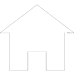 This one-day workshop can be used as an introduction to coaching but can also form the basis of part of a larger programme that uses coaching as a means of working towards the achievement of strategic objectives. Programmes can be tailored to suit the needs of individual clients.
Who is this course for?
Managers, Team Leaders and Supervisors. 

By end of course, you will be able to: 
Explain the basic tools and models used in coaching
Develop effective questioning skills
Recognise the importance of effective listening
Describe the GROW model
Demonstrate the use of coaching to support the appraisal process
DURATION                                                         PRE-REQUISITES		                                       COST*
1 day                                                                   N/A                                                                                              £295 per person                                                                                                                                                                      

*All costs exclude VAT
Smart Training Potential
125
Motivating yourself and others as a remote-worker
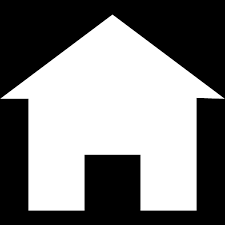 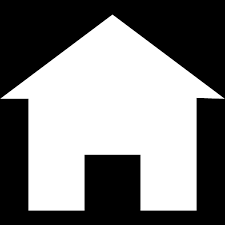 Motivated people are more engaged, happy and perform better in the workplace. Many of us can think of times when we’ve been motivated – and probably times when we’ve struggled to motivate ourselves. There are many factors that can impact our motivation, both within and external to ourselves. Working remotely can in itself be challenging to our motivation, where perhaps we may be missing the companionship and encouragement of our colleagues, we may miss the direction provided when we’re working in close proximity to our manager and team and may feel quite isolated and alone. This half day session will give you the opportunity to explore some of the different motivational factors, and consider actions you can take to motivate yourself, your team, colleagues, and possibly those around you when working from home. This current course outline is specifically tailored to allow time for sharing of thoughts, emotions and behaviours experienced during the Coronavirus pandemic.
Who is this course for?
Managers, Team Leaders and Supervisors 

Course covers:
Identify how it feels to be motivated – or not!
Recognise what motivates us
Describe the barriers to feeling motivated
Plan how to achieve the goal
Demonstrate how you can motivate others
Develop strategies to deal with times when your motivation is challenged
DURATION                                                         PRE-REQUISITES		                                       COST*
½ day	                                                      N/A                                                                       £295 per person
*All costs exclude VAT
Smart Training Potential
126
Fundamentals of Key Account Management
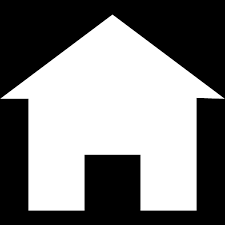 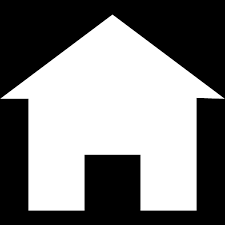 To deliver short, medium and long term objectives of the business it is essential to proactively identify an prioritise key accounts in order to maximise potential. You will need to understand decision-maker units and align your selling style to the client buying styles.
Who is this course for?
This virtual programme has been designed for new and existing Key Account Managers that manage multiple accounts who have had little or no formal training.
It is not suitable for Key Account Managers who deal with one large strategic account - we recommend an in-depth tailored programme delivered in-house.


Course covers:
Identify and understand the criteria for key accounts, relative to your organisation
Review different ways to virtually connect with the clients and move business forward 
Manage your business relationships to increase your business 
Manage yourself and your time more effectively 
Revisit the business-critical communication skills necessary for Key Account Management 
Understand how behaviours affect both you and your clients Be aware of your motivational drivers and behavioural techniques so that you create powerful perceptions 
Build a personal action plan of things you will do differently
DURATION                                                                    PRE-REQUISITES		                                       COST*
1 x 3 hour virtual sessions                                                      N/A                                                                                                                         £625 per person 
6-8 hours on-demand learning                                                                                                                                                                              £4,925 group booking
30 minutes coaching (optional extra for teams)

*All costs exclude VAT
Smart Training Potential
127
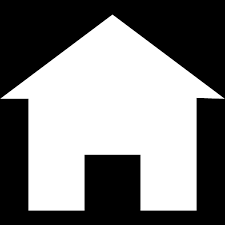 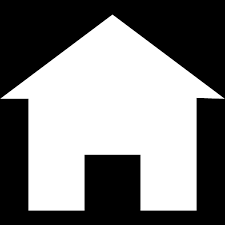 Stepping up to senior management
This 90-minute virtual session will introduce you to the specific role, requirements and attributes of a senior manager, and will get you started on developing the mind-set and skillset you need to make that important step. You will also learn about organisational politics and how to leverage internal power structures to build your power base, developing your unique personal brand, and crucially how to ensure that you meet the needs of your followers.
Who is this course for?
This short session will benefit those new to senior management, or who wish to expand and consolidate their skills in a senior role. Sales, Managers, Team Leaders and Supervisors. 

Course covers:
Formulate your USP as a senior manager
Identify and develop the skills needed for the senior level
Develop an action plan for successfully stepping up
Training options for groups/teams & organisation-wide
DURATION                                                         PRE-REQUISITES		                                       COST* 
90 minutes                                                         N/A                                                                                            £395 per person                                                                                                                                  							               £2,295 group booking
                                                                                                                                                                     
*All costs exclude VAT
Smart Training Potential
128
Developing others
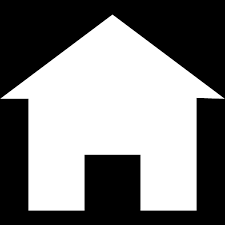 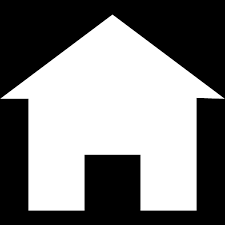 ‘Development’ is about striving for peak performance through continuously improving attitudes, behaviour, knowledge, capabilities, experience and skills. We cover how development need not be time-consuming or costly. Learning occurs naturally to all of us, all of the time, and as a manager of other people you can use your skills to help them to recognise and maximise all potential development opportunities within the course of their everyday work. As well as improving results for your organisation, this also has the effect of increasing satisfaction and motivation. As well as improving results for your organisation, this also has the effect of increasing satisfaction and motivation.
Who is this course for?
This session is designed for managers who are looking to find out more about how to help their team members grow, learn and progress. Sales, Managers, Team Leaders, and Supervisors. 

Course covers:
Understand the role of the manager in developing people
Learn how to help your team members grow, learn and progress
Know about how people learn using 70/20/10
Training options for groups/teams & organisation-wide
DURATION                                                         PRE-REQUISITES		                                       COST*
90 minutes                                                         N/A                                                                                            £395 per person                                                                                                                                                                              						                                      £2, 295 group booking
*All costs exclude VAT
Smart Training Potential
129
Principles of Management and Leadership (CMI Level 3)
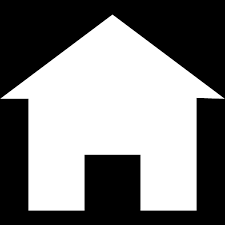 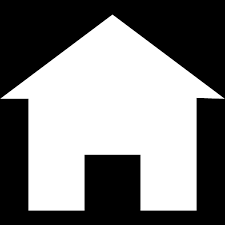 The Chartered Management Institute (CMI) is the only chartered professional body in the field. Recent research undertaken by the CMI explored a wide range of benefits for undertaking management qualifications. 85% of respondents agreed that their qualification had improved their own and their teams’ performance, and over half advised that their qualification had helped them in gaining a promotion. 78% of employers agreed that qualifications provide quality assurance for customers and that the benefits outweighed the time, money and effort invested in obtaining them.
Who is this course for?
Suitable for supervisors, team leaders and line managers who are new or fairly new to the role or who have had no previous training in people management. It is also suitable for those who are looking to be promoted into a management position.

Course covers:
Understand an individual‘s work role and responsibilities 
Set objectives with individuals 
Support individuals to perform well 
Assess outcomes against the objectives 
Manage the underperformance of individuals
DURATION                                                         PRE-REQUISITES		                                       COST*
?                                                         N/A                                                                               £895 per person 

*All costs exclude VAT
Smart Training Potential
130
Leadership and Management (ILM Level 3)
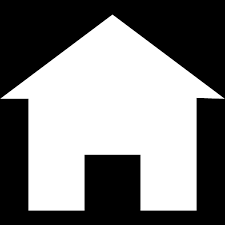 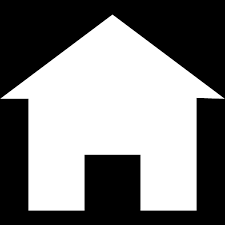 This intensive and practical course provides supervisors and line managers with a recognised qualification whilst sharing insight and learning on the fundamentals of management and the core skills required for the new manager. Awarded by ILM, the Level 3 Award in Leadership and Management can generate significant payback for employers and individual managers in terms of improving quality, efficiency and effectiveness in your workplace. The course provides a toolkit of techniques to apply upon return to the workplace, and you will leave with a personal action plan to support you on your journey to becoming a great manager.
Who is this course for?
Suitable for supervisors, team leaders and line managers who are new or fairly new to the role or who have had no previous training in people management. It is also suitable for those who are looking to be promoted into a management position.

Course covers:
Describe the role of the leader and identify your own leadership style 
Create opportunities to develop and maintain credibility and trust within your team
DURATION                                                          PRE-REQUISITES		                                       COST*
3 x 3 hour virtual sessions                                           Leadership role                                                                                      £1,895 per person                                                                                                                                 6-8 hours on-demand learning				                                             £15,000 group booking 
30 minutes (optional extra for teams)                                                                                                                                                                      
*All costs exclude VAT
Smart Training Potential
131
Leadership under pressure
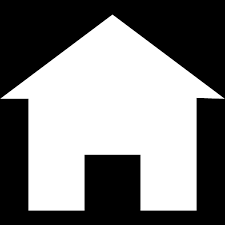 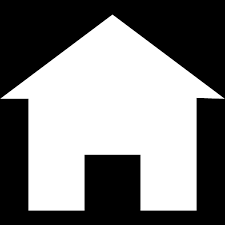 This course will help you to develop the leadership skills you need to lead successfully through times of pressure, stress and crisis. You will learn how our brains react to uncertainty and stressful situations and how to spot the warning signs early. You will then define how to move yourself and your teams through the necessary emotional changes, using your emotional intelligence and helping others to build their resilience in order for them to maintain high performance. During the course, you will work with a range of scenarios to evaluate different leadership approaches that you can then apply to your own teams. You will also explore a set of building blocks that support the development of an effective and resilient team and will consider how to leverage the intrinsic drivers that motivate people to perform under pressure.
Who is this course for?
This session is suitable for leaders who are focused on maintaining individual and team performance during a time of pressure, stress or crisis.

Course covers:
Identify the signs of stress and decide when and how to intervene 
Demonstrate emotional resilience in times of uncertainty 
Formulate and implement a stress management plan 
Guide others to reflect positively on adverse experiences 
Develop a sense of purpose and psychological safety for your team 
Use coaching questions to guide people through a challenging situation 
Take action to maximise the dynamics of high performing teams Identify actions to increase motivation when under pressure
DURATION                                                         PRE-REQUISITES		                                       COST*
                                                                                                                                                                     


*All costs exclude VAT
2x3 hour virtual sessions
6-8 hours on-demand learning 
30 minutes coaching (optional extra for teams)
N/A
£925 per person
£4,995 group booking
Smart Training Potential
132
Management Fundamentals
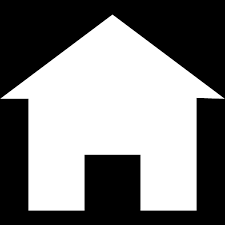 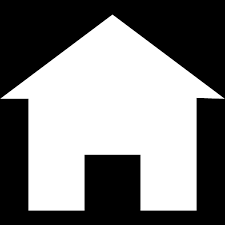 This Management Fundamentals Course consists of 13 online management training sessions that you can take from the comfort of your own desktop, mobile or tablet.
The course is accredited by the ILM – Institute of Leadership & Management and CPD – Continued Professional Development.
The main purpose of the course is to provide the managers who take it with a firm foundation in management skills best practices.
Course covers:
Essential Communication Skills
Advanced Communication Skills
Building High Performance Teams
Effective Coaching Skills
Delegation Skills 
Emotional Intelligence
Leadership Styles
Management versus Leadership
Managing Change
Managing Performance
Motivation Masterclass
Effective Time Management 
Conflict Management
DURATION                                                         PRE-REQUISITES		                                       COST*
 


*All costs exclude VAT
£695 per person
Smart Training Potential
133
Performance Management
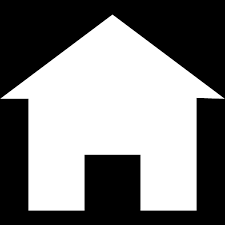 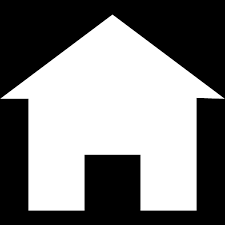 This programme introduces managers to the key fundamentals of leading a team.  The focus is on developing awareness of the importance of an effective management style and employing the most appropriate techniques for achieving results. The programme will provide in depth insights into personal motivation, values and behaviour that can be used to bring a flexible approach to managing oneself and the potential of others. Practical activities will ensure that participants will be able to immediately transfer the learning to the workplace.
Course covers
The aim of the event is for the delegates to investigate their management style, communication style, motivation and impact. Then by using these insights plan how to become a more competent manager who will make a positive lasting impact within Cellnex.
DURATION                                                         PRE-REQUISITES		                                       COST*
Two days
 
*All costs exclude VAT
Smart Training Potential
134
Leading in a constantly changing environment
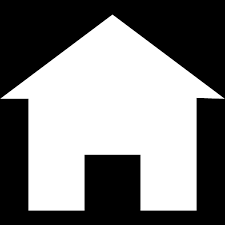 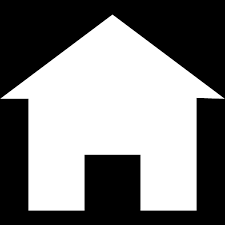 This leadership programme will develop the skills and behaviours you need to cope and draw a vision that inspires teams to follow you. You’ll learn to recognise volatile, uncertain, complex and ambiguous situations during this course. You will explore how true leaders build joint objectives with their team and secure buy-in, whilst engaging individuals. This is a truly collaborative course; you’ll make the most of your time out of the office to embrace a different approach to leadership.
Who is this course for?
Suitable for all leaders and senior managers working in a volatile, uncertain, complex or ambiguous environment, it is also valuable for senior managers required to have an impact across the whole organisation without necessarily having structural authority for all the groups they need to influence.

Course covers:
Understand your personal leadership strengths and development areas.
Grasp how your own values contribute to your leadership traits.
Understand the Neuroscience Behind Your Behaviours  
How to work differently to get the results you want
Ensure you remain authentic in your leadership approach whilst being able to be flexible and adaptable.
Build better relationships across the organisation to broaden your influence on the whole organisation’s results.
Succeed in volatile, uncertain, complex and ambiguous situations.
Build self-reliance within your team and others to achieve success.
DURATION                                                         PRE-REQUISITES		                                       COST*

                                                                                                                                                                     
*All costs exclude VAT
2 days
£6,700 per person
Smart Training Potential
135
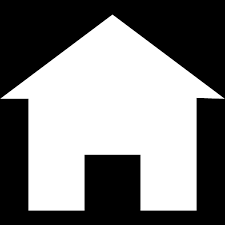 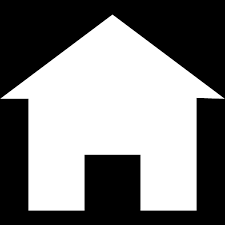 Microsoft Suite Courses
Introduction to MS Office VBA
Excel, PowerPoint & Word
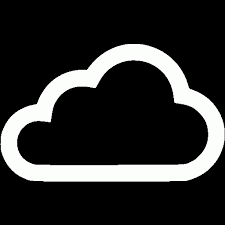 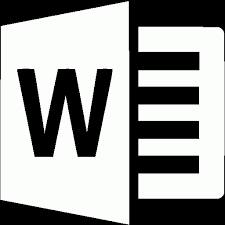 90-minute virtual session will help you transform dull facts and information into compelling and persuasive content through the power of storytelling.
A practical and highly interactive virtual workshop designed to enable you to consider the purpose and outcomes from workplace communications.
Smart Training Potential
136
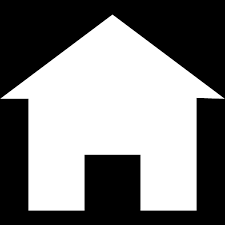 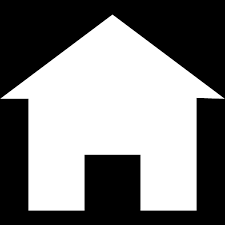 Negotiation Courses
Essential Negotiation Skills
Influencing & Negotiating Upwards
Persuasive Negotiation Skills
Contract Negotiation
Negotiation Skills
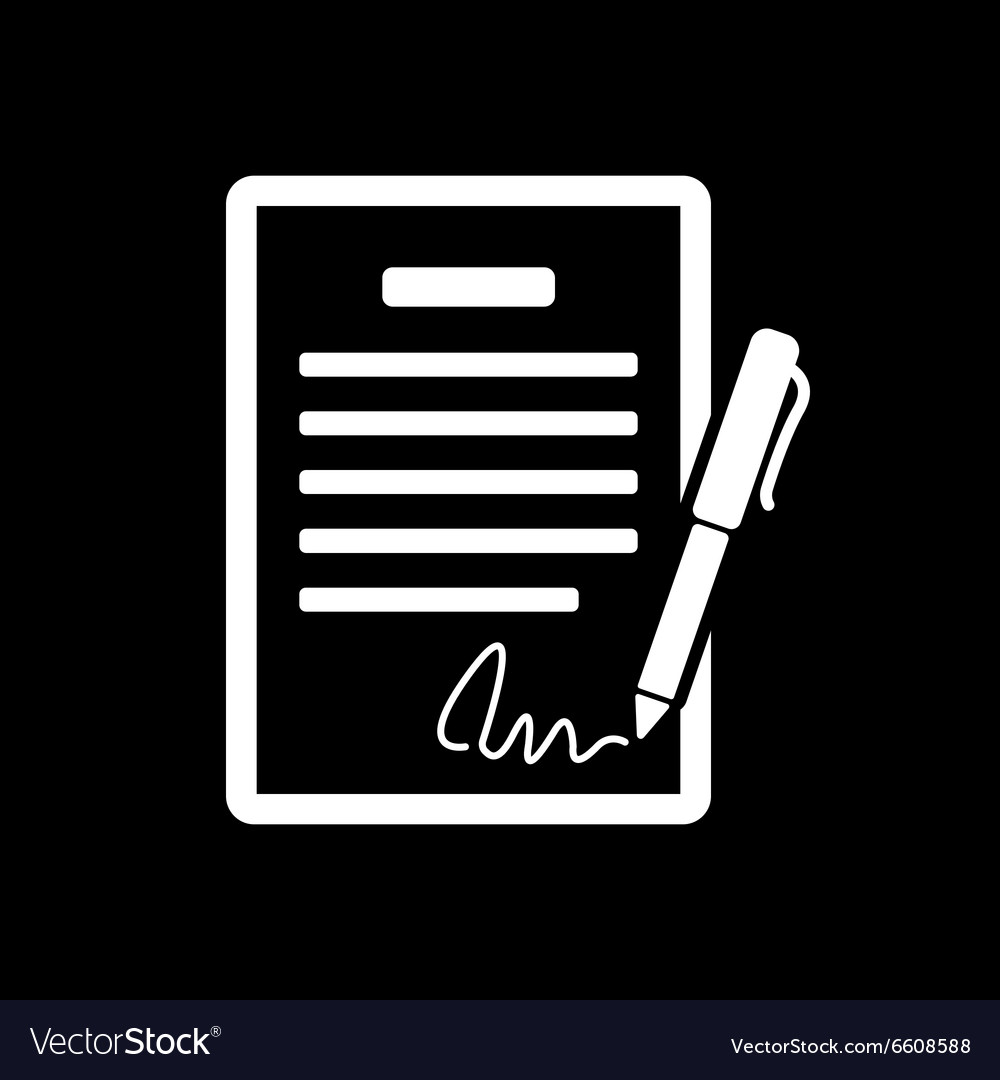 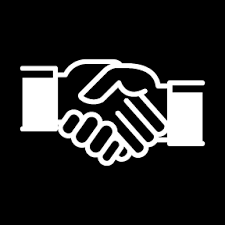 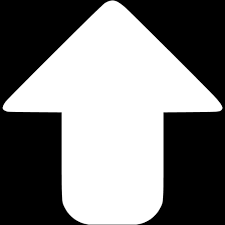 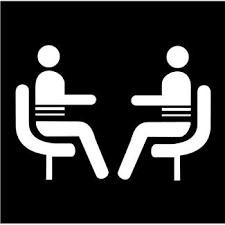 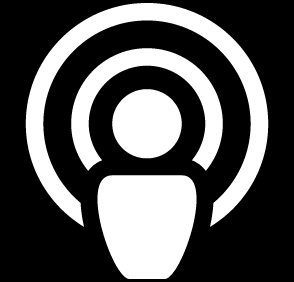 The course teaches you the personal skills of maintaining composure 
to achieve meaningful negotiations with people from senior level and 
how to plan negotiation with minimal risks to 
you.
Develop the skills and confidence of those 
people whose responsibilities will require them to be effective negotiators, whether their bargaining relationships 
are formal or informal.
Discover your negotiation skills and learn how to craft successful decisions and agreements that achieve positive results for all parties.
Understanding and employing effective techniques at work can help you achieve your objectives, build relationships and improve outcomes for everyone.
This course is aimed at individuals who are looking to improve their negotiation skills to enable and facilitate decisions that achieve win-win outcomes.
Smart Training Potential
137
Negotiation Skills
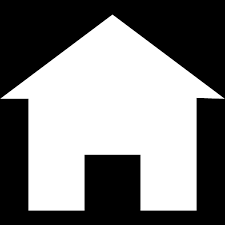 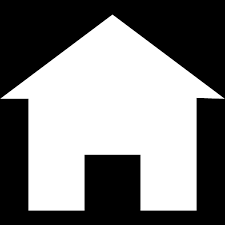 This workshop is intended to develop the skills and confidence of those people whose responsibilities will require them to be effective negotiators, whether their bargaining relationships are formal or informal.
Who is this course for?
This short session is suitable for anyone who delivers regular presentations, would like to bring facts and data to life, and really engage their audience.

By the end of the session, you will be able to:
Identify circumstances in which negotiation as opposed to consultation is the appropriate decision-making process
Develop a systematic approach to planning and preparation
Explain how to pitch an opening position
Recognise the transition from argument to bargaining
Demonstrate how to make offers and concessions without appearing weak
Identify techniques for handling aggression
Recognise how to avoid conflicting interpretations of agreement
DURATION                                                         PRE-REQUISITES		                                       COST*
1 day
                                                                                                                                                                     
*All costs exclude VAT
Smart Training Potential
138
Essential Negotiation Skills
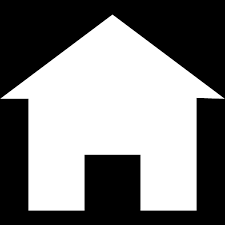 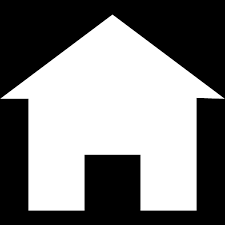 Discover your negotiation skills and learn how to craft successful decisions and agreements that achieve positive results for all parties. This highly interactive and ‘hands on’ course provides you with the opportunity to examine the skills and behaviours of a good negotiator. You will learn how to enable and facilitate decisions that achieve win/win outcomes.
Who is this course for?
This short session is suitable for anyone who delivers regular presentations, would like to bring facts and data to life, and really engage their audience.

By the end of the session, you will be able to:
Understand the processes necessary for successful negotiations.
Understand the difference between transactional, collaborative and creative negotiation.
Understand the value of planning and preparing to achieve win-win results.
Analyse and develop your range of interpersonal and behavioural skills that are crucial for successful negotiation.
Put your new skills straight into practice confidently.
DURATION                                                         PRE-REQUISITES		                                       COST*
1 day
                                                                                                                                                                     
*All costs exclude VAT
Smart Training Potential
139
Contract Negotiation
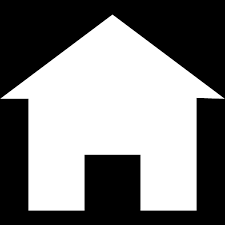 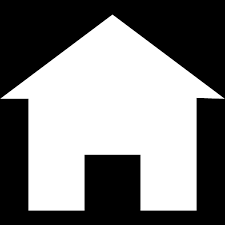 Who is this course for?

By the end of the session, you will be able to:
Understand the processes necessary for successful negotiations.
Understand the difference between transactional, collaborative and creative negotiation.
Understand the value of planning and preparing to achieve win-win results.
Analyse and develop your range of interpersonal and behavioural skills that are crucial for successful negotiation.
Put your new skills straight into practice confidently.
DURATION                                                         PRE-REQUISITES		                                       COST*
1 day
                                                                                                                                                                     
*All costs exclude VAT
Smart Training Potential
140
Persuasive Negotiation Skills
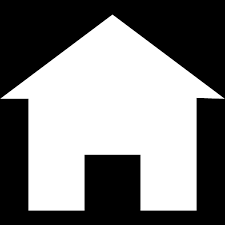 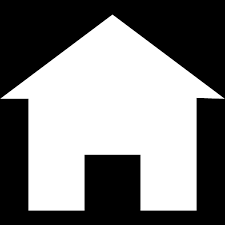 Negotiation is key to everyday business and the ability to negotiate effectively in a wide range of business contexts is crucial. This involves securing the best outcome for both parties and protecting valued relationships.
Who is this course for?
This course is aimed at individuals who are looking to improve their negotiation skills to enable and facilitate decisions that achieve win-win outcomes.

By the end of the session, you will be able to:
Understand the various approaches to negotiation
Structure negotiations for effectiveness and to achieve win-win outcomes
Identify and develop the interpersonal skills crucial to negotiating proactively
Identify and utilise a number of effective negotiation tactics
Establish the skills to understand what all the involved parties want
Construct flexible negotiation solutions
Use positioning and phrasing to directly affect the outcome of negotiations.
DURATION                                                         PRE-REQUISITES		                                       COST*
2 days                                                                                                                                                                      £1,120 per person
                                                                                                                                                                     
*All costs exclude VAT
Smart Training Potential
141
Influencing and Negotiating Upwards
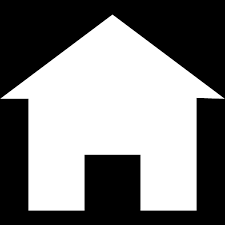 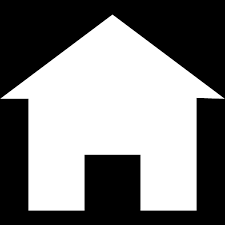 This course focuses specifically on how to influence and negotiate upwards at a senior level. The course teaches you the personal skills of maintaining composure to achieve meaningful negotiations with people from senior level and how to plan negotiation with minimal risks to you whilst developing a contingency plan.
Who is this course for?
Ideal for people who are required to negotiate to senior level either within an organisation or with external partners or customers.

By the end of the session, you will be able to:
Create a positive negotiating environment.
Manage emotion and behaviour in negotiation.
Read body language and look out for the non-verbal signs.
Handle risk assessment and contingency planning.
DURATION                                                         PRE-REQUISITES		                                       COST*
1 day                                                                                                                                                                      £599 per person
                                                                                                                                                                     
*All costs exclude VAT
Smart Training Potential
142
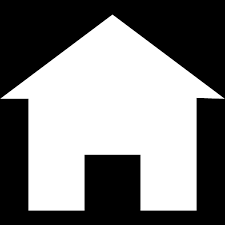 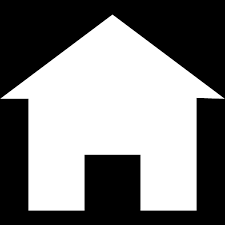 Productivity Courses
Time Management
Organising Work & Time
Time Management for Managers
Effective Time Management
Learn Six Sigma for Innovation & Design
Learn Six Sigma- Green Belt
Learn Six Sigma- Yellow Belt
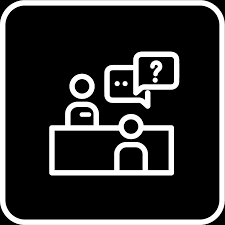 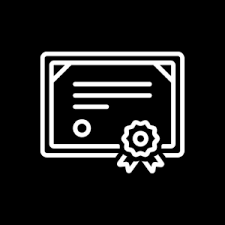 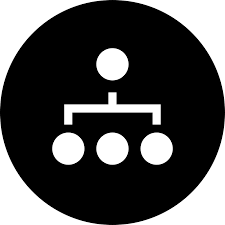 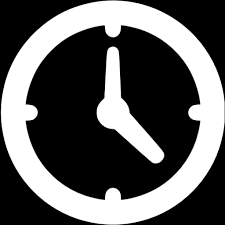 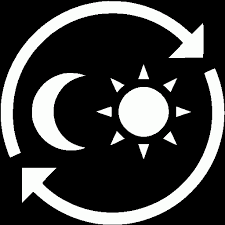 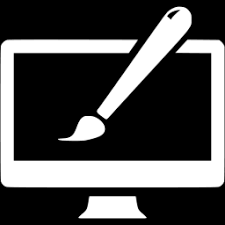 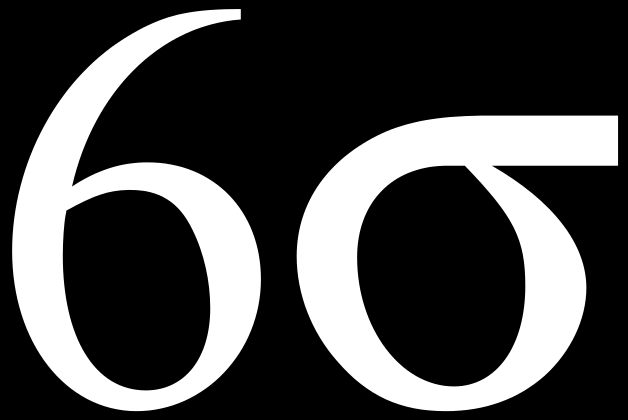 Through practical 
exercises and examination of proven time management tools and techniques, you will develop the ability to plan, prioritise and delegate effectively.
This course brings time management to life through practical exercises, tools and techniques which show just where time is lost, 
its impact on you and others.
Equips you with a proven systematic approach to tackling business problems and inefficiencies without the need for sophisticated statistical tools.
Provides an introduction to Lean Six Sigma tools and techniques enabling delegates to be members of improvement teams or to lead small improvement projects themselves.
This course is for busy people who want to be able to manage their time in the most effective way possible.
Empower yourself to be more effective in 
creating the future of 
your organisation.
Aimed at those people who are wanting to generally improve their time management skills.
Smart Training Potential
143
Time Management
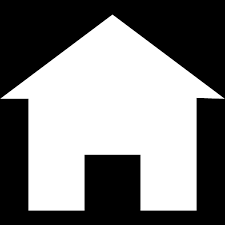 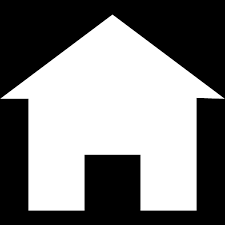 This course will help you to identify how precious your time is and give you a range of techniques to effectively protect and manage it for maximum efficiency and effectiveness. Through practical exercises and examination of proven time management tools and techniques, you will develop the ability to plan, prioritise and delegate effectively.
Who is this course for?
This course is for busy people who want to be able to manage their time in the most effective way possible.

By the end of the session, you will be able to:
Set a positive intent for each day, with a clear purpose and priorities 
Define your overall purpose and set meaningful goals to help you to achieve it 
Prioritise daily tasks in a structured and methodical way
Delegate your ‘time stealers‘ to prevent them from disrupting your purpose Implement tools and techniques to manage interruptions and distractions
Negotiate better outcomes using a positive ‘no‘
DURATION                                                                       PRE-REQUISITES		                                       COST*
                                           
                                                                                                                          
*All costs exclude VAT
£625 per person 
£4,295 group booking
1 x 3 hour virtual session
6-8 hours on-demand learning
30 minutes coaching (optional extra for teams)
N/A
Smart Training Potential
144
Effective Time Management
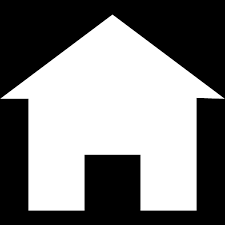 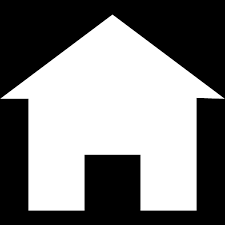 This course will help you to identify how precious your time is and give you a range of techniques to effectively protect and manage it for maximum efficiency and effectiveness. Through practical exercises and examination of proven time management tools and techniques, you will develop the ability to plan, prioritise and delegate effectively.
Who is this course for?
This course is for busy people who want to be able to manage their time in the most effective way possible.

By the end of the session, you will be able to:
Set a positive intent for each day, with a clear purpose and priorities 
Define your overall purpose and set meaningful goals to help you to achieve it 
Prioritise daily tasks in a structured and methodical way
Delegate your ‘time stealers‘ to prevent them from disrupting your purpose Implement tools and techniques to manage interruptions and distractions
Negotiate better outcomes using a positive ‘no‘
DURATION                                                                       PRE-REQUISITES		                                       COST*
                                           
                                                                                                                          
*All costs exclude VAT
£625 per person 
£4,295 group booking
1 x 3 hour virtual session
6-8 hours on-demand learning
30 minutes coaching (optional extra for teams)
N/A
Smart Training Potential
145
Time Management for Managers
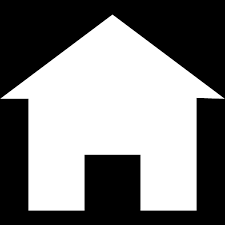 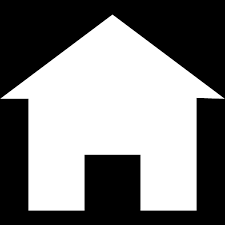 This course brings time management to life through practical exercises, tools and techniques which show just where time is lost, its impact on you and others – then shows you how effective prioritisation and management of time can make a difference to your work-life balance.
Who is this course for?
If you are a team leader, supervisor or professional who wants to ‘step up’ your productivity through better use of your time, this course is for you.

By the end of the session, you will be able to:
Value time as a resource for yourself, your team and your business
Focus on your objectives and key areas of responsibilities
Establish and overcome the causes of poor time management
Identify and deal with time stealers
Prioritise your tasks and the unexpected
Plan ahead and minimise the demands and pressures of your job
Delegate tasks successfully to free up some of your time
Increase personal and team productivity to achieve a greater work-life balance
DURATION                                                                       PRE-REQUISITES		                                       COST*
                                           
                                                                                                                          
*All costs exclude VAT
£975 per person
2 days
N/A
Smart Training Potential
146
Organising Work and Time
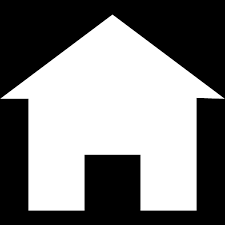 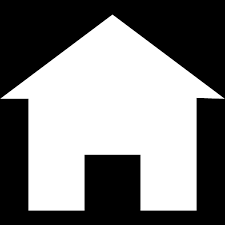 Have you been trying to improve your time management skills and personal productivity? Do you feel like you are still missing some key techniques to be more efficient? Learning how to budget your time wisely and effectively will help you to rethink and re-prioritise at a moment's notice.
Who is this course for?
This course is aimed at those people who are wanting to generally improve their time management skills

By the end of the session, you will be able to:
Identify your weak spots to minimise their impact
Make sound decisions based on your preferences
Recognise the difference between urgent and important
Plan and prioritise
Practically apply the tools that work for you
DURATION                                                                       PRE-REQUISITES		                                       COST*
                                           
                                                                                                                          
*All costs exclude VAT
From £585 per person
From £2,500 group booking (up to 12)
2 days
N/A
Smart Training Potential
147
Lean Six Sigma – Yellow Belt
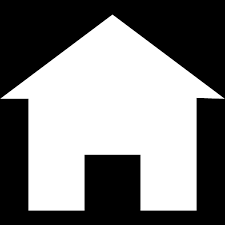 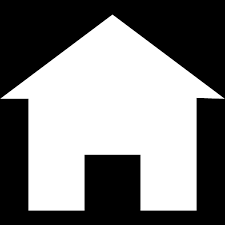 The objective of the two day Lean Six Sigma Yellow belt programme is to provide an introduction to Lean Six Sigma tools and techniques enabling delegates to be members of improvement teams or to lead small improvement projects themselves. The course leads to certification through the British Quality Foundation where required.
Who is this course for?
Those who would like to learn in an experiential way, a comprehensive set of continuous improvement tools which you could put to immediate use in your day-to-day activities and project work. 

Learning outcomes:
Yellow belts are key in building foundations of the operational excellence culture which works with management to sustain process performance and drive ongoing continuous improvement. 
Following successful demonstration of application of the training completion, you will have ability to apply continuous improvement tools with confidence in your workplace and the option to be certified by the British Quality Foundation with the ensuing recognition and career advancement opportunities.
DURATION                                                                       PRE-REQUISITES		                                       COST*
                                           
                                                                                                                          
*All costs exclude VAT
N/A
Smart Training Potential
148
Lean Six Sigma – Green Belt
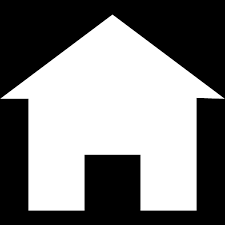 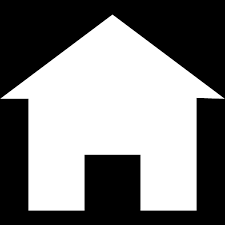 This programme provides the route to attaining benchmark British Quality Foundation Green Belt Certification but is equally for delegates who simply want to find out in detail what Lean Six Sigma is and how it works. The course can be delivered face to face in the classroom in-house or through our open programme, online or through various blended combinations which we can configure to suit your needs.
Who is this course for?
You would like a proven systematic approach to tackle business problems and inefficiencies without the need for sophisticated statistical tools. 
You would like to implement Lean, Lean Six Sigma or Continuous Improvement but don’t know how.

Learning outcomes: 
This course teaches you how to lead improvement projects using Lean Six Sigma’s world-class structured problem-solving approach, tools and principles and become a Green Belt. It teaches you how to understand, measure and manage processes. It teaches you how to collect and use process data but is free from advanced statistics.
DURATION                                                                       PRE-REQUISITES		                                       COST*
                                           
                                                                                                                          
*All costs exclude VAT
N/A
Smart Training Potential
149
Lean Six Sigma for Innovation and Design
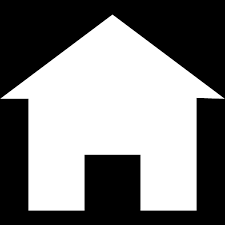 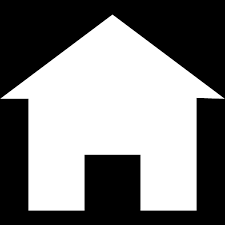 As a Lean Six Sigma practitioner, are you finding that improving your existing products, processes and services is not sufficient to meet your goals?  
Are you frustrated with unsuccessful attempts to innovate brand new ways of doing things? Do you want to design new products or services quickly and right first time? Do you sometimes wish you could start with a ‘blank sheet of paper’ and develop a new concept that excited the customer, was  ‘lean’ , flexible, responsive, and was defect free from day 1?
Learning outcomes: 
Empower yourself to be more effective in creating the future of your organisation 
When to apply DMADV versus the DMAIC process? 
Understand the DMADV process and the tools you can apply to your projects 
Design and tollgate reviews and how these reviews should be conducted and managed
DURATION                                                                       PRE-REQUISITES		                                       COST*
                                           
                                                                                                                          
*All costs exclude VAT
N/A
Smart Training Potential
150
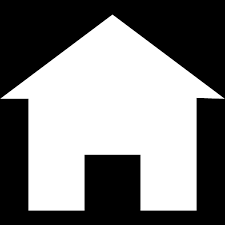 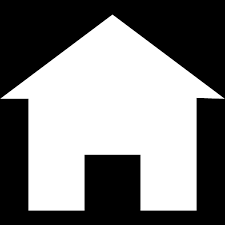 Project Management Courses
PRINCE2 Combined Foundation & Practitioner
6th Edition
Agile Project Management
Project Management Essentials
Goal-Focused Project Delivery
Managing Projects Remotely
Intro to Effective Project Management
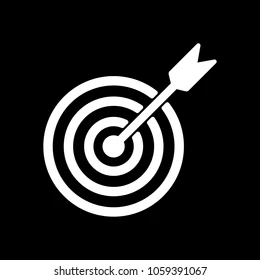 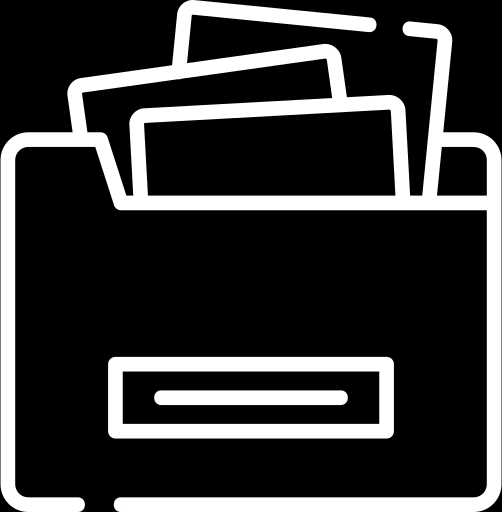 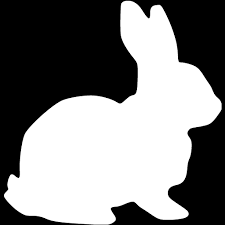 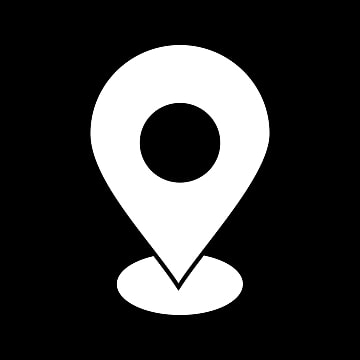 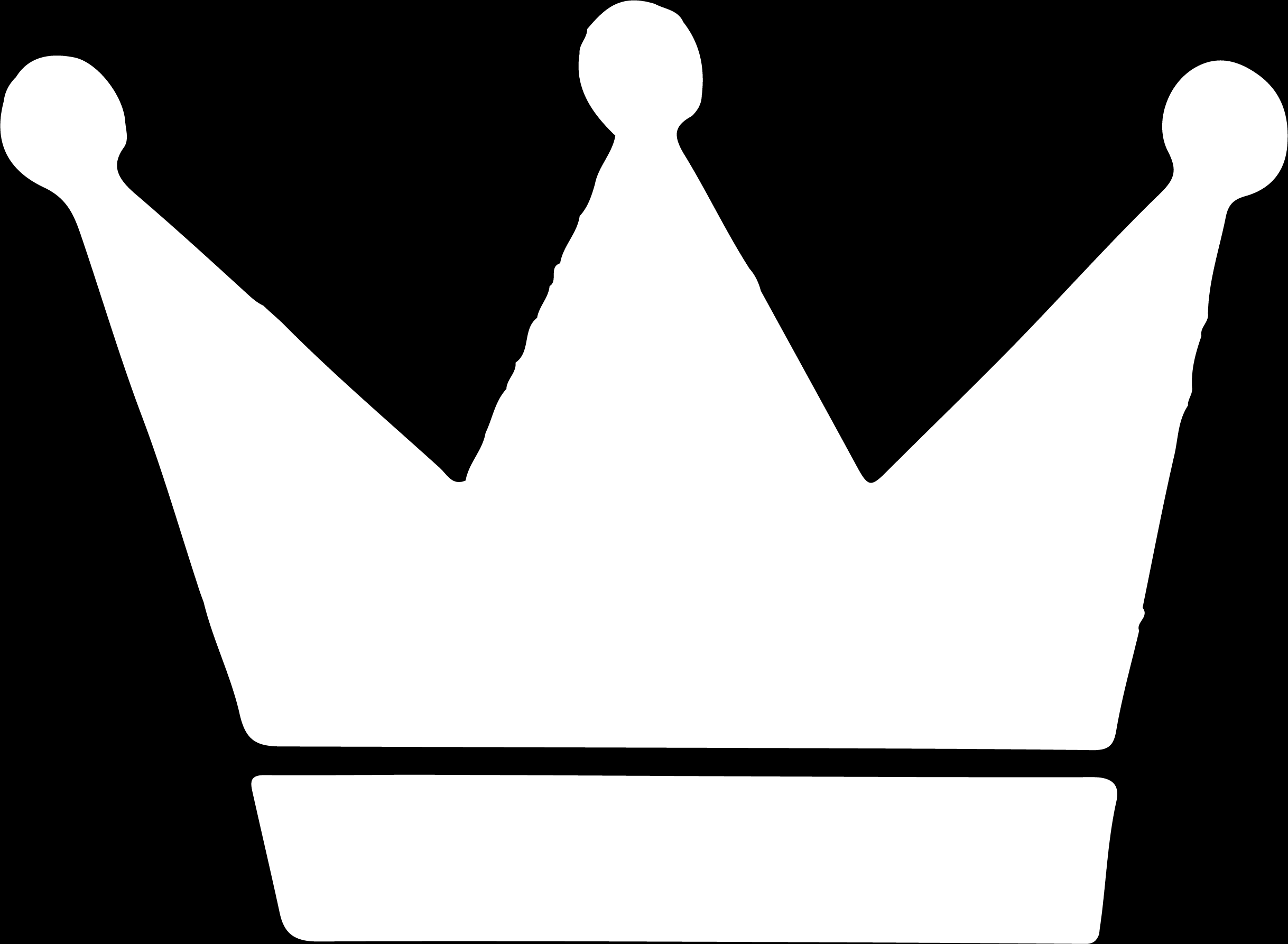 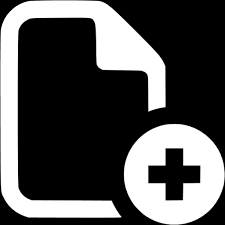 A practical guide to 
project management showing what the journey through the project lifecycle looks like. Concentrates on the key tools that all project managers should apply in order to keep the project under control.
This course covers the introductory concepts of various project management methodologies such as PMP®, Agile and Scrum and is based on the PMBOK Guide Fifth Edition.
An introduction to Agile Project Management and how it can benefit the success of projects. Examines a value driven approach to PM, implementation, and Agile methodologies.
Provides learners with a range of tools and techniques to help them manage projects more effectively in remote working environments.
Based on a typical project lifecycle, the course walks you through how projects work from beginning to end and giving you the tools and techniques that are needed to be effective.
Develop a sound, professional grounding in the PRINCE2 methodology.
Smart Training Potential
151
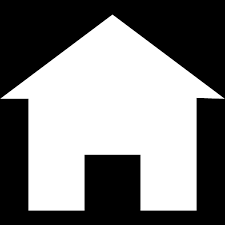 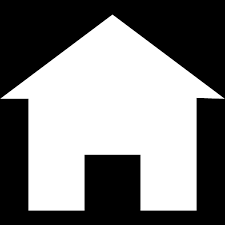 Project Management Courses
APM Project Fundamentals Qualification (PFQ)
APM Project Management Qualification (PMQ)
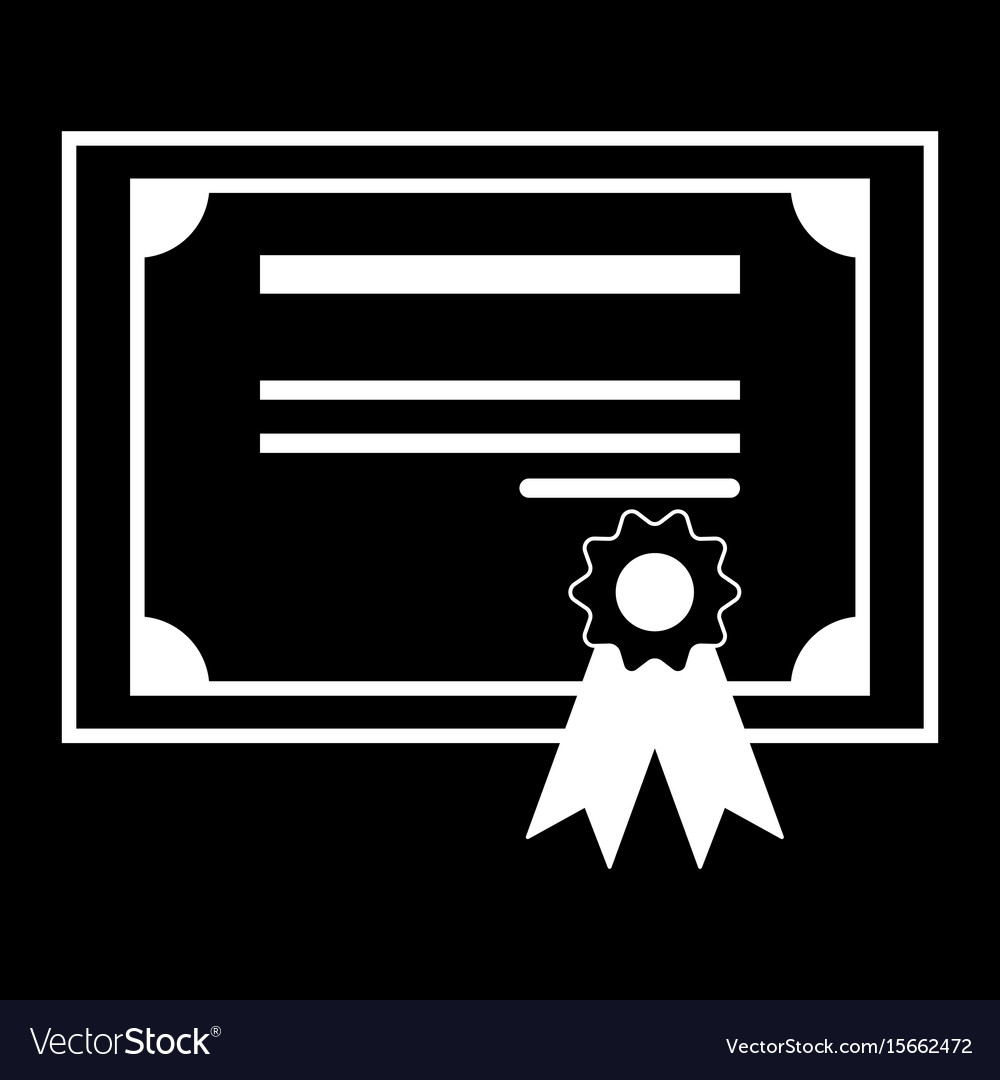 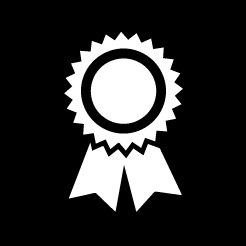 Gaining this qualification will help develop an understanding of the principles of effective project management - enabling you to support projects and drive successful project outcomes.
Achieve the PMQ, the UK‘s leading project management qualification
Smart Training Potential
152
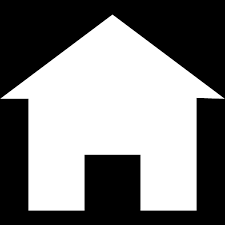 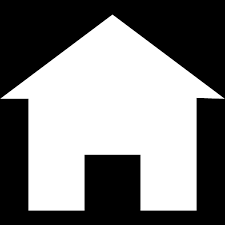 Project Management Essentials – Intro to Project Management
This course covers the introductory concepts of various project management methodologies such as PMP®, Agile and Scrum and is based on the PMBOK Guide Fifth Edition. Additionally, you will learn how to create a Project schedule using Microsoft® Project 2013.
Who is this course for?
Project Administrators, Sales Team Leaders & Managers

By the end of the session, you will be able to:
Introduction to project management
Project management techniques – overview
Introduction to agile & scrum
Other agile methodologies
Managing projects using MS Project 2013
DURATION                                                         PRE-REQUISITES		                                       COST*
2-3 days Minutes                                              N/A                                                                                             £200 per person
                                                                                                                                                                     
*All costs exclude VAT
Smart Training Potential
153
Goal-focused project delivery
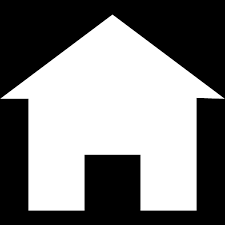 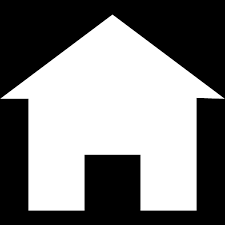 Do you need to know about project management fast?  Want to know the key tools and techniques but don‘t need all of the theory?  If the answer to these questions is yes, then this virtually delivered course is for you. Goal Focused Project Delivery is a practical guide to project management showing what the journey through the project lifecycle looks like. It is a practical course concentrating on the key tools that all project managers should apply in order to keep the project under control and provides learners with a robust toolkit to take back to work and immediately apply.
Who is this course for?
Suitable for those who are asked to manage small to medium-sized projects or work streams as part of a bigger project in their organisations.  Also suitable for those without any project management experience.

By the end of the session, you will be able to:
Apply a simple framework for project delivery 
Scope the deliverables of the project 
Create a simple project delivery plan 
Understand the roles needed within the project team
Allocate work to project team members 
Monitor and control the work during development 
Gain acceptance for the project deliverables
DURATION                                                         PRE-REQUISITES		                                       COST*

                                                                                                                                                                     
*All costs exclude VAT
1 x 3 hr virtual session
6-8 hrs on-demand learning, 
30 mins coaching (optional extra for teams)
£625 per person
£4,925 group booking
Smart Training Potential
154
Managing Projects Remotely
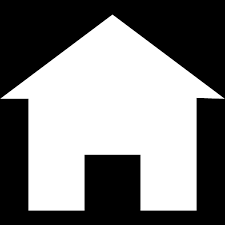 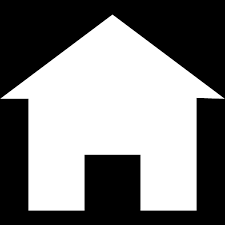 This interactive course will provide learners with a range of tools and techniques to help them manage projects more effectively in remote working environments.
As the number of organisations moving to remote working increases, so does the need for more effective project management. Unfortunately, a lot of the traditional methods for managing projects that have long been in place have become redundant in remote environments. In turn, this leads to ineffective working practices, poorly managed scope and a failure to achieve objectives within the constraints specified. The session aims to provide you with an up to date perspective on what‘s required to manage projects remotely along with a range of tools and techniques that you can apply immediately, thus leading to successful project outcomes.
Who is this course for?
This course is suitable for anyone managing projects or work streams in a remote environment.

By the end of the session, you will be able to:
Describe the key attributes of a successful remote project manager 
Create a working environment that enables success 
Assemble the project team and agree on a way of working 
Recognize what makes a high performing team 
Define the project objectives and scope the deliverables 
Use an online collaboration tool for capturing, tracking and communicating progress 
Handle the common problems faced managing projects remotely
DURATION                                                         PRE-REQUISITES		                                       COST*

                                                                                                                                                                     
*All costs exclude VAT
1 x 3 hr virtual session
6-8 hrs on-demand learning, 
30 mins coaching (optional extra for teams)
£625 per person
£4,925 group booking
Smart Training Potential
155
Introduction to Effective Project Management
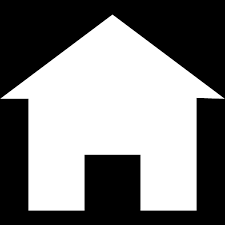 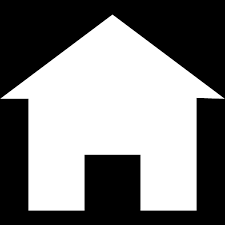 If you are new to the role of Project Manager or are becoming involved more and more in your organisation‘s project work, then this immersive virtual course is for you. Based on a typical project lifecycle, the course walks you through how projects work from beginning to end and giving you the tools and techniques that are needed to be effective. You will learn how to successfully plan a controlled start to your project, how to manage delivery and then successfully handover to the client all within those classic constraints of time, cost and quality.  The course is interactive and uses a case study scenario throughout to bring the learning to life.
Who is this course for?
Suitable for those who are new to project management roles and also those who are self-taught but want formal guidance on project management frameworks and tools.

By the end of the session, you will be able to:
Understand when to take a project management approach 
Identify and engage with stakeholders successfully 
Define your project using a compelling business case 
Form a project management team
Create a robust project plan Identify, assess and plan responses to risks 
Manage the delivery of the project on a day-to-day basis 
Control changes to the scope of the project 
Review the delivery of the project using a structured framework 
Handover the outputs to the customer
DURATION                                                         PRE-REQUISITES		                                       COST*

                                                                                                                                                                     
*All costs exclude VAT
2 x 3 hr virtual session
6-8 hrs on-demand learning, 
30 mins coaching (optional extra for teams)
£925 per person
£5,925 group booking
Smart Training Potential
156
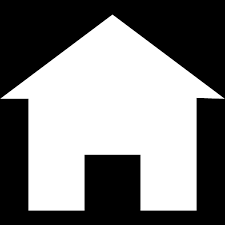 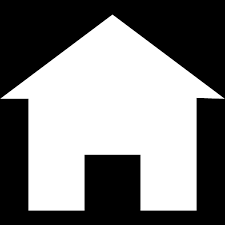 PRINCE2 Combined Foundation and Practitioner (6th edition)
This is a highly regarded course for those who want to develop a sound, professional grounding in the PRINCE2 methodology. There are many benefits to both the individual and the organisation of adopting PRINCE2. The method provides: A practical step-by-step guide to successfully manage any project A flexible method that can be tailored to any organisation or role involved in managing projects An accessible and globally recognised certification which adds value to your CV.
Who is this course for?
To make the most of the course, delegates should ideally have experience of team leading, project management or project assistance/support.

More details:
Every element of this course has been designed with care to cover the subject matter thoroughly - with advice about how to use PRINCE2 in practice along with preparing you fully to undertake both the Foundation and Practitioner examinations. The PRINCE2 project management methodology is widely employed by many of the UK's leading private and public sector organisations. This intensive five-day accredited course provides participants with a thorough knowledge of the four main elements of PRINCE2: The 7 processes The 7 themes The 7 principles, How to tailor the use of PRINCE2 Delegates will sit both the PRINCE2 Foundation examination and the PRINCE2 Practitioner examination. Presented by PRINCE2 approved trainers with practical experience of applying the method in the real world, the course is fully compliant with the latest version of PRINCE2.

All delegates will receive a free copy of the 6th Edition PRINCE2 manual 'Managing Successful Projects with PRINCE2'. This course is fully accredited by Axelos, the organisation responsible for developing, enhancing and promoting the PRINCE2 best practice methodology globally.
DURATION                                                         PRE-REQUISITES		                                       COST*

                                                                                                                                                                     
*All costs exclude VAT
8 x 3 hr virtual session
6-8 hrs on-demand learning, 
30 mins coaching (optional extra for teams)
£2,250 per person
£11,995 group booking
Smart Training Potential
157
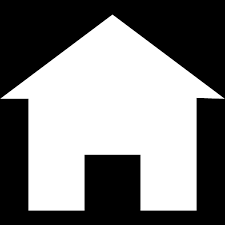 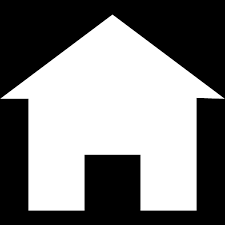 Agile Project Management
An introduction and overview of Agile Project Management and how it can benefit the success of projects. We look at the value driven approach to PM, tips for implementing this strategy, Agile methodologies and how to implement this in projects.
Who is this course for?
Project managers

What is covered?
Identify and understand the criteria for key accounts, relative to your organisation 
Review different ways to virtually connect with the clients and move business forward 
Manage your business relationships to increase your business 
Manage yourself and your time more effectively 
Revisit the business-critical communication skills necessary for Key Account Management 
Understand how behaviours affect both you and your clients Be aware of your motivational drivers and behavioural techniques so that you create powerful perceptions 
Build a personal action plan of things you will do differently
DURATION                                                         PRE-REQUISITES		                                       COST*

                                                                                                                                                                     
*All costs exclude VAT
1 x 3 hr virtual session
6-8 hrs on-demand learning, 
30 mins coaching (optional extra for teams)
N/A
£500 per person
£2,500 group booking
Smart Training Potential
158
APM Project Fundamentals Qualification (PFQ)
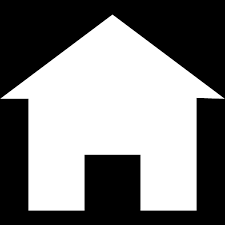 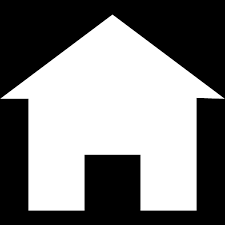 The Project Management Fundamentals Qualification (PFQ) is the introductory qualification from the Association for Project Management (APM). The APM is the chartered body in the United Kingdom responsible for looking after the profession of project management. Gaining this qualification will help develop an understanding of the principles of effective project management - enabling you to support projects and drive successful project outcomes.
Who is this course for?
The APM Project Fundamentals Qualification (PFQ) is a basic or entry-level qualification and is particularly suitable for: Those wishing to gain a broad understanding of the principles of the profession. No prior knowledge or experience is required for this qualification, which will offer the individual the knowledge to make a positive contribution to any project. Project team members with no project management training who would like to understand standard project management terminology and who wish to obtain the APM Project Fundamentals Qualification (PFQ).

By end of the course, you will be able to:
Identify the project management processes. 
Understand project management terminology.
Correctly identify the roles involved in project management. 
Describe project success criteria and benefits. 
Support and contribute to a successful project outcome. 
Prepare project documentation. 
Have acquired the level of understanding needed to pass the APM Project Fundamentals Qualification (PFQ) examination.
DURATION                                                         PRE-REQUISITES		                                       COST*

                                                                                                                                                                     
*All costs exclude VAT
4 x 3 hour instructor-led virtual training session
6-8 hrs on-demand learning, 
30 mins coaching (optional extra for teams)
N/A
£1,395 per person
£7,252 group booking
Smart Training Potential
159
APM Project Management Qualification (PMQ)
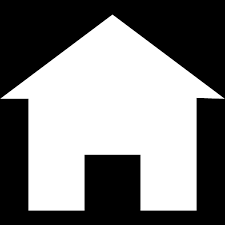 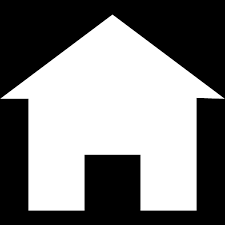 The APM Project Management Qualification (PMQ) is the professional qualification from the Association for Project Management (APM). The APM is the chartered body in the United Kingdom responsible for looking after the profession of project management. The PMQ is used in a number of organisations in the UK as a baseline measure for project management competence.
Who is this course for?
Suitable for people managing projects in any industry already using some formal project management processes and methods who wish to complete the PMQ examination via an intensive four-day programme followed by an exam one week later.

By end of the course, you will be able to:
Provide organisations with a proven project management methodology that can allow people to plan, organise and control the successful implementation of projects. 
Achieve the PMQ, the UK‘s leading project management qualification. 
Provide practical skills and techniques to help further your career in project management.
DURATION                                                         PRE-REQUISITES		                                       COST*

                                                                                                                                                                     
*All costs exclude VAT
8 x 3 hour instructor-led virtual training session
6-8 hrs on-demand learning, 
30 mins coaching (optional extra for teams)
N/A
£1,999 per person
£10,500 group booking
Smart Training Potential
160
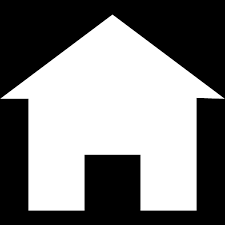 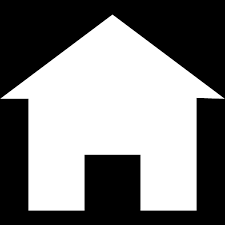 Resilience & Wellbeing Courses
Wellbeing & Stress
Mental Health Online Training
Change
Mental Health 
Awareness for Managers
Resilience Training
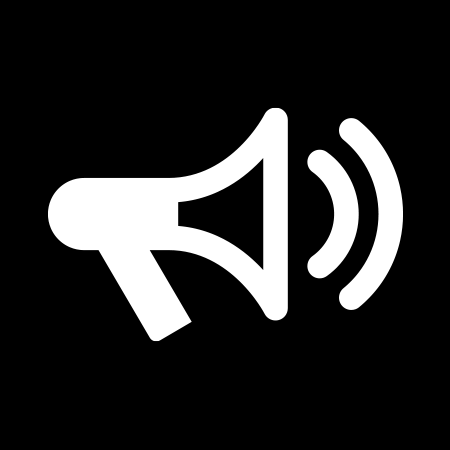 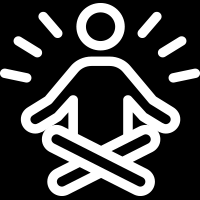 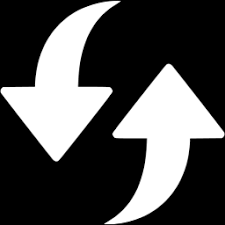 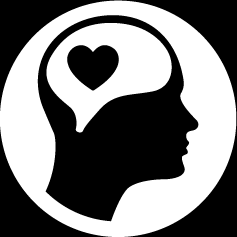 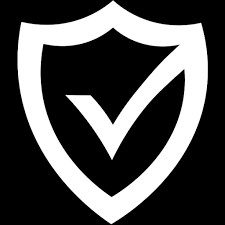 You will consider how to better understand your emotions and manage any negative or disruptive feelings and will start to build your mental agility by examining a difficult situation from a range of alternative perspectives.
Increase your understanding of common mental health conditions and of your own mental health, including how or when it might suffer, and what you can do about it..
Build on your own levels 
of personal resilience and 
understand why resilience is important. Provides actionable steps for developing your five pillars of resilience
This session will explore how you can see change as a positive rather than painful event., equipping you with the tools to achieve and control the process.
Learn how to respond to an employee who is struggling with their mental health—this is an essential step towards that individual getting the help and support they need.
Smart Training Potential
161
Wellbeing and stress
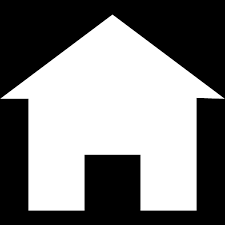 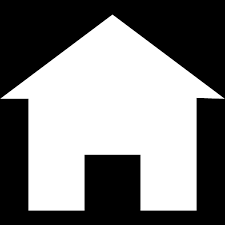 This course takes a holistic view of individual wellbeing; this starts with defining what the term means to you and then explores how to maximise the physical, emotional and mental domains of wellbeing. You will consider how to better understand your emotions and manage any negative or disruptive feelings and will start to build your mental agility by examining a difficult situation from a range of alternative perspectives.
Who is this course for?
This course is suitable for anyone who is concerned about any aspect of their personal wellbeing and would like to focus their efforts and energy on self-care and on dealing more positively with stressful situations at work.

By the end of the session, you will be able to:
Implement strategies to enhance your physical wellbeing 
Practice mindfulness 
Apply techniques to improve your emotional intelligence 
Use perceptual positions to build agility and flexibility when faced with change 
Explain the three main types of stress 
Identify the three types of reactions to stress Identify coping mechanisms through physiological, psychological and behavioural responses 
Work towards your own stress management plan
DURATION                                                         PRE-REQUISITES		                                       COST*
                                                                                                                                                                     


*All costs exclude VAT
1 x 3 hr virtual session
6-8 hrs on-demand learning, 
30 mins coaching (optional extra for teams)
N/A
£625 per person
£4,925 group booking
Smart Training Potential
162
Mental Health
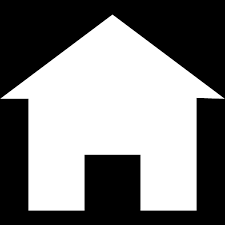 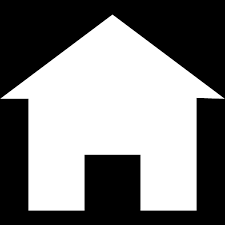 In this Mental Health Awareness course, we aim to increase your understanding of common mental health conditions and of your own mental health, including how or when it might suffer, and what you can do about it. We show you techniques to regularly assess your own mental state using tools like the mental health continuum, which will help you take proactive steps to keep yourself well.
Who is this course for?
Suitable for all employees to give them an awareness

By the end of the session, you will be able to:
Increase your knowledge of common mental health conditions, Understand that anyone can suffer, and that knowing about mental health is important, even if you have not yet been affected, Understand the mental health continuum, and consider your place on it, Be aware of the common causes of mental health problems, and know practical strategies to deal with them, Learn about self care, and the 5 Ways to Wellbeing, Be aware of the signs that you or your colleagues might need support, including being able to recognise the signs of stress and burnout, depression, anxiety, and bipolar disorder, Know when and where to get further support, should you need it, Understand how COVID-19 may trigger mental health issues, and how to recognise the signs that you or others have been unduly affected.
Understand the role of management and your employer in supporting mental health, Understand how to support your colleagues, including ways to talk to them about mental health, and dealing with a crisis.
DURATION                                                         PRE-REQUISITES		                                       COST*
                                                                                                                                                                     


*All costs exclude VAT
1-2 hours online training
N/A
£75 per person
10 users = £695
Smart Training Potential
163
Resilience training
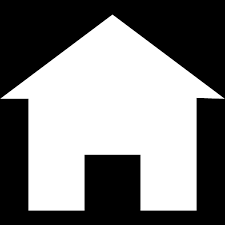 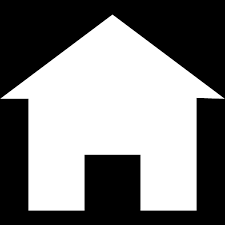 Resilience is vital to successful performance. It helps individuals and organisations to ‘bounce back’ after workplace challenges, setbacks and crisis with commitment and optimism. Therefore, it’s a key skill for employees at all levels, in all professions. This Resilience Training course will help you build on your own levels of personal resilience and understand why resilience is important. To do this, it provides actionable steps for developing your five pillars of resilience: emotional wellbeing, inner drive, future focus, relationships, and physical health. You will gain an understanding of how to handle life's challenges with greater strength and positivity, as well as learn and grow from them.
Who is this course for?
This Resilience Training course is for anyone looking to improve their ability to recover from hardship, challenge and adversity. It provides the skills you need to bounce back and perform at your best both professionally and personally.

By the end of the session, you will be able to:
What is meant by personal and organisational resilience and why they're so important.
Common barriers to resilience.
The five key pillars of resilience that you must develop, which are: emotional wellbeing, inner drive, future focus, relationships, and physical health.
How to improve your self-awareness, so you can identify what's holding your resilience back.
How to adopt various techniques and tools that will help you improve your resilience over time.
DURATION                                                         PRE-REQUISITES		                                       COST*
                                                                                                                                                                     


*All costs exclude VAT
2-3 hours online training
N/A
£75 per person
10 users = £695
Smart Training Potential
164
Mental Health awareness for managers
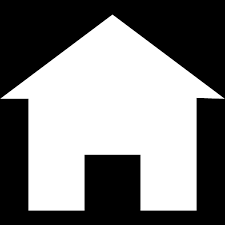 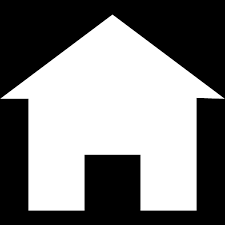 In the UK, 1 in 4 people will experience a mental health problem at any one time, including in the workplace. Knowing how to respond to an employee who is struggling with their mental health is an essential step towards that individual getting the help and support they need. This training course is suitable for managers who need an introduction to mental health and how it can present itself in the workplace. The course provides an overview of the common mental health problems people may experience, the symptoms and effects of them and what you should do to support any employees who are struggling. You will also learn how to promote positive mental health in your workplace and make adjustments; skills that will help you to give employees the support they require.
Who is this course for?
Suitable for anyone supervising or managing people

By the end of the session, you will be able to:
Understand what is meant by 'mental health'.
Be aware of the legal responsibilities that employers have in regards to mental health.
Understand some of the most common mental health problems.
Understand ways in which people can manage their individual mental health to make everyday living easier.
Be aware of how to support a colleague with a mental health problem in the workplace.
Understand how to promote a healthy, non-discriminatory working environment.
Have knowledge of the workplace adjustments that can be made to help an employee with a mental health problem.
DURATION                                                         PRE-REQUISITES		                                       COST*
                                                                                                                                                                     


*All costs exclude VAT
3 hours online training
N/A
£75 per person
10 users = £695
Smart Training Potential
165
Change: What People Need, an Espresso Session
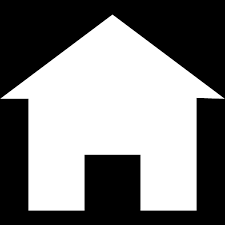 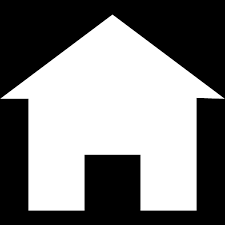 This session will explore how you can see change as a positive rather than painful event. By understanding that you need change in your lives, you will learn your individual approach and resistance to change along with some tools to achieve and control the process.
Change can be upsetting for individuals and organisations alike.  It can also be a powerful motivator and positive contributor to our lives.
This session will explore how you can see change as a positive rather than painful event. By understanding that you need change in your lives, you will learn your individual approach and resistance to change along with some tools to achieve and control the process.
Participants will examine the change curve, find out about their change resilience and use the direction change model.

By end of the course, you will be able to: 

Identify and understand your reactions and responses to change
Recognise the need for change in business
List actions to take to successfully manage self and others through change
DURATION                                                         PRE-REQUISITES		                                       COST*
                                                                                                                                                                     


*All costs exclude VAT
2 hours
N/A
Smart Training Potential
166
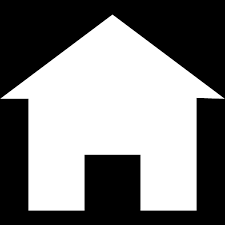 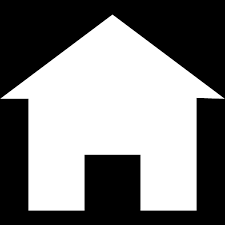 Stakeholder Management Courses
Effective Stakeholder Relationships
Customer Service Excellence
Supplier & Contract Management
Influencing Project Stakeholder
Stakeholder Management Essentials
BCS Professional Certificate in Stakeholder Management
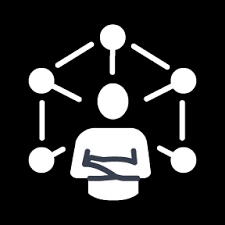 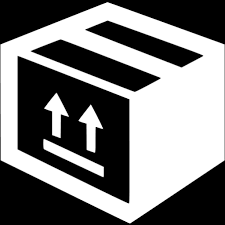 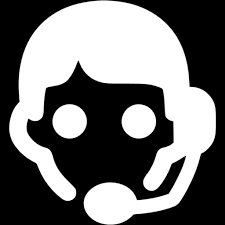 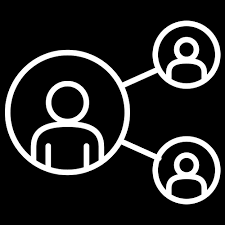 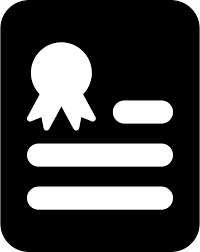 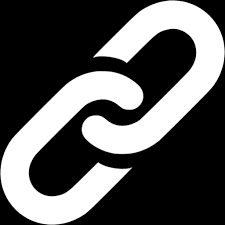 Focuses on the latest thinking on how to deliver a differentiated customer experience via email and on the telephone. Brings awareness to the do’s and don’ts.
Learn how to effectively develop relationships with all individuals that impact their organisation. 
Manage expectations, identify stakeholder needs and apply strategies to 
gain co-operation and support.
This workshop will draw upon participants‘ experiences of good and bad supplier management, as well as using expert trainer input from trainers with experience of being suppliers and contract managers.
Focuses on the key interpersonal skills that are required to manage the more demanding stakeholders you will come across as a project manager. using influence and persuasion.
Improve the odds of project success with better stakeholder relationships.
Smart Training Potential
167
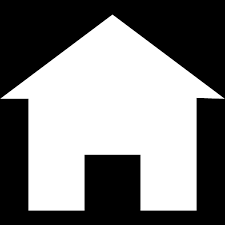 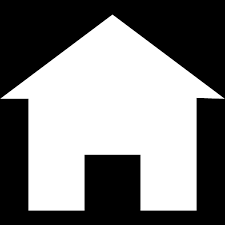 Stakeholder Management Courses
Improving the Customer Experience
Expert Complaint Handling to Build & Retain Customer Relationships
Delivering Customer Service Excellence
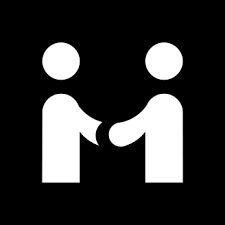 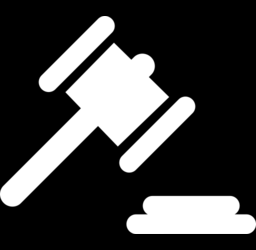 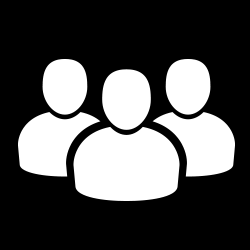 Develop a personal action plan identifying the key changes to 
make, and skills to practice, to ensure you stay calm at all times regardless of the pressure of the 
situation.
Build on existing skills, confidently resolve any challenging situations and take away practical, simple and effective tools and models that will immediately improve the service levels they and their department provide.
Offering the best practice techniques that will enable your organisation to develop a customer-centric customer service process at every touchpoint.
Smart Training Potential
168
Supplier and contract management
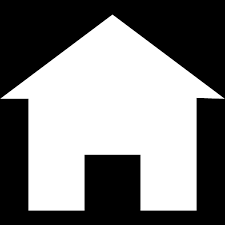 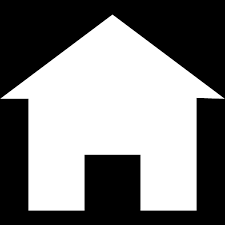 Smart supplier management begins when a supplier is appointed, and the bulk of responsibility usually transfers at this point from procurement specialists to operational managers - functions such as supply chain, manufacturing, maintenance, facilities, and service delivery. There are four main activities involved with supplier management: supplier relationship management, performance and contract management, supplier development and improvement and, governance and risk management.
Who is this course for?
This workshop will draw upon participants‘ experiences of good and bad supplier management, as well as using expert trainer input from trainers with experience of being suppliers and contract managers.

By the end of the session, you will be able to:
Understand and construct simple and effective processes for supplier governance and relationship management 
Recognise and use the stages of the contract management cycle 
Use the most appropriate hard and soft performance measures with your suppliers 
Spot common problems and pitfalls in contract and supplier management and employ effective strategies for dealing with them
DURATION                                                         PRE-REQUISITES		                                       COST*

                                                                                                                                                                     
*All costs exclude VAT
2 x 3 hr virtual session
6-8 hrs on-demand learning, 
30 mins coaching (optional extra for teams)
£625 per person
£4,925 group booking
N/A
Smart Training Potential
169
Influencing Project Stakeholder
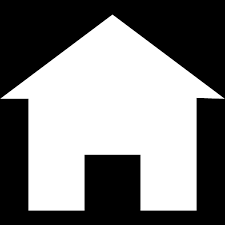 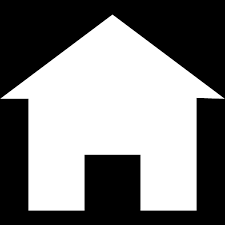 This practical one-day course focuses on the key interpersonal skills that are required to manage the more demanding stakeholders you will come across as a project manager. The course is focused on using influence and persuasion and how to use these skills effectively with stakeholders at all levels. The content will also highlight the best ways to get support for your project approach and how lacking specific authority need not be a complete barrier to getting stakeholders on board.
Who is this course for?
Suited to all project managers who find managing certain stakeholders a real challenge.

By the end of the session, you will be able to:
Appreciate how stakeholder management is undertaken throughout the project lifecycle
Identify and manage all relevant stakeholders successfully
Get agreement to either a ‘Waterfall’ or ‘Agile’ approach to your project
Influence stakeholders more effectively
Get things achieved despite having little or no direct authority
Provide constructive feedback where the messages are difficult or sensitive
Minimise and manage conflict situations positively.
DURATION                                                         PRE-REQUISITES		                                       COST*

                                                                                                                                                                     
*All costs exclude VAT
1 day
N/A
Smart Training Potential
170
Effective Stakeholder Relationships
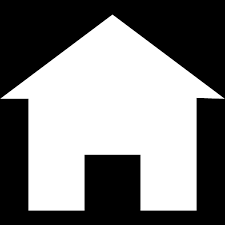 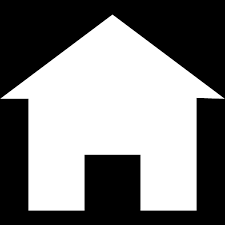 Improve the odds of project success with better stakeholder relationships.
A critical factor in project approval and ultimate success is the relationship between the project manager and the stakeholder groups. In this short course, you will learn how to build better and more trusting relationships by exploring the dynamics of how stakeholders intersect, act, and react to each other. You'll also explore ways to avoid focusing on the needs and interests of one stakeholder group over another to ensure a successful project.
Who is this course for?
None are mandatory however we recommend reading the Scrum Guide prior to attending this course (available at www.scrumguides.org )

By the end of the session, you will be able to:
Who or what a stakeholder is 
The intersection of stakeholders, stakeholder groups, and their expectations 
organisational alignment of stakeholders 
Managing stakeholder expectations 
Six stages of a relationship-building process 
Levels of stakeholder "engagement" 
Effect of stakeholder relationship management
DURATION                                                         PRE-REQUISITES		                                       COST*

                                                                                                                                                                     
*All costs exclude VAT
N/A
Smart Training Potential
171
Stakeholder Management Essentials
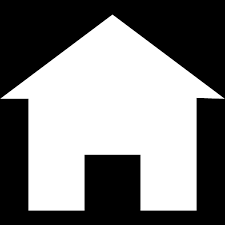 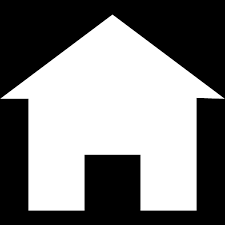 Delegates attending this 1-day Stakeholder Management essentials training course will learn how to effectively develop relationships with all individuals that impact their organisation. Delegates will further learn how to manage expectations and goals, identify stakeholder needs and apply strategies to gain co-operation and support.
Who is this course for?
This course will benefit managers who deal with stakeholders that require training in effective persuasion and influence

By the end of the session, you will be able to:
Developing successful working relationships
Setting realistic but challenging goals
Establish trust and cooperation from all individuals in your business
Clearly convey expectations
How to deal with challenging personalities
Stakeholder cooperation and collaboration
Developing a persuasive tone
DURATION                                                         PRE-REQUISITES		                                       COST*

                                                                                                                                                                     
*All costs exclude VAT
1 day
£1,650 per person
N/A
Smart Training Potential
172
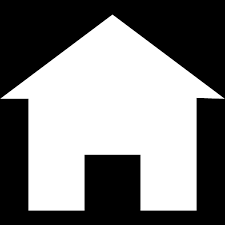 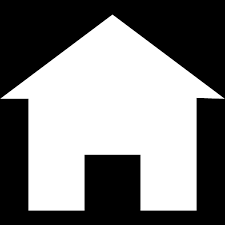 BCS Professional Certificate in Stakeholder Management
Who is this course for?
This course will benefit managers who deal with stakeholders that require training in effective persuasion and influence

By the end of the session, you will be able to:
Developing successful working relationships
Setting realistic but challenging goals
Establish trust and cooperation from all individuals in your business
Clearly convey expectations
How to deal with challenging personalities
Stakeholder cooperation and collaboration
Developing a persuasive tone
DURATION                                                         PRE-REQUISITES		                                       COST*

                                                                                                                                                                     
*All costs exclude VAT
1 day
£1,750 per person
N/A
Smart Training Potential
173
Customer Service Excellence
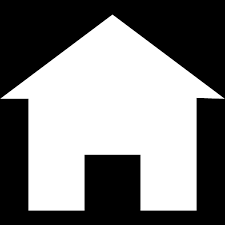 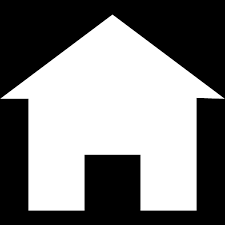 This one-day workshop focuses on the latest thinking on how to deliver a differentiated customer experience via email and on the telephone. Being aware of the do’s and don’ts makes a difference in developing long-term customer loyalty.
Who is this course for?
This course is suitable for anyone working in a customer service capacity that wishes to focus on their emails and use of social media.

By the end of the session, you will be able to:
Recognise the specific skills, mind-set and behaviours required to deliver excellent service via the telephone, e-mail and social media.
Use a template of best practice for telephone and on-line communication which projects and supports the brand image of their organisation.
Respond to customers in a timely way by making the right choice of communication tool.
Use effective questioning techniques in written communication to establish the root cause of customer issues and problems.
Assertively manage customer expectations.
Handle customer dissatisfaction with confidence.
Construct an action plan for use when back in the workplace.
DURATION                                                         PRE-REQUISITES		                                       COST*

                                                                                                                                                                     
*All costs exclude VAT
N/A
Smart Training Potential
174
Improving the Customer Experience
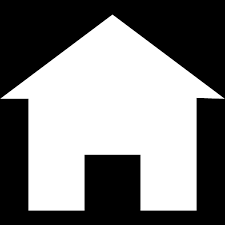 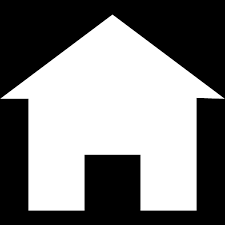 This course is full of best practice tips and techniques that will enable your organisation to develop a customer-centric customer service process at every touchpoint.
Are you attracting customers or driving them away without knowing why? This course will help you identify the answers to both questions.
Who is this course for?
If you are a customer service manager or customer service process owner, then this course is for you.

By the end of the session, you will be able to:
Analyse your customer service process from end to end.
Make a 360° map of your organisation’s touchpoints.
Identify which customer touchpoints are working and those that are not.
Identify what processes and touchpoints can be improved to add value to your customers' experience.
Use a variety of techniques to develop a customer-focused culture.
Use a proven best practice approach making change happen when managing customer complaints.
DURATION                                                         PRE-REQUISITES		                                       COST*

                                                                                                                                                                     
*All costs exclude VAT
N/A
Smart Training Potential
175
Delivering Customer Service Excellence
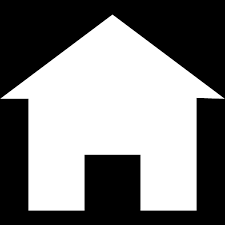 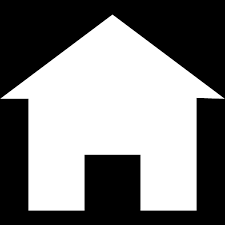 This two-day facilitated course will help delegates to build on existing skills, confidently resolve any challenging situations and take away practical, simple and effective tools and models that will immediately improve the service levels they and their department provide. Excellent customer service is a key differentiator when we choose where to place our business. It is not only commercially sound to deliver service excellence - it also creates a great working environment.
Who is this course for?
For individuals who deal with external or internal customers either face-to-face, by email or over the telephone.

By the end of the session, you will be able to:
Identify what good and bad customer service behaviour looks like 
Quickly build rapport with customers 
Take a positive approach to problems 
Learn how to manage your emotional responses in challenging conversations 
Manage your customers' emotional temperature 
Use appropriate techniques to control the conversation 
Use effective questioning and listening techniques to clarify customer requirements and expectations
Take responsibility to achieve customer satisfaction 
Recognise the impact of professional customer focused email 
Explain Transactional Analysis and use it to deal more effectively with customers 
Handle challenging customers calmly and confidently 
Win and retain your customers' confidence and trust
DURATION                                                         PRE-REQUISITES		                                       COST*


*All costs exclude VAT
2 days
£1,295 per person
N/A
Smart Training Potential
176
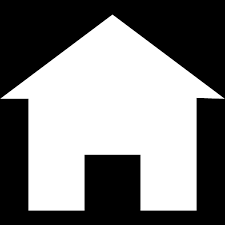 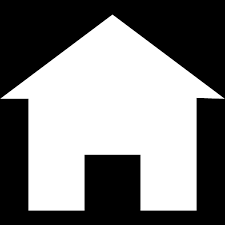 Expert Complaint Handling to Build and Retain Customer Relationships
Increased expectations of customers (i.e. for speed, quality, cost control and delivery) means they are quick to complain when their expectations are not met. You will leave the course with a personal action plan identifying the key changes to make, and skills to practice, to ensure you stay calm at all times regardless of the pressure of the situation.
Who is this course for?
This course is suitable for anyone that engages with external customers and is responsible for handling customer complaints.

By the end of the session, you will be able to:
Analyse your customer service process and improve its value to your customer.
Use a variety of techniques to develop a customer-focused culture.
Understand and change your thinking and behaviour when handling difficult situations and people.
Establish rapport with angry and abusive customers and resolve their complaint.
Understand how to say ‘no’ but still retain your customers’ custom.
Increase the credibility of how you communicate with your customers.
DURATION                                                         PRE-REQUISITES		                                       COST*


*All costs exclude VAT
N/A
Smart Training Potential
177
Learning & Development | Course Catalogue 2022-23